Power Up: Math ACT Prep, Week 4
Probability
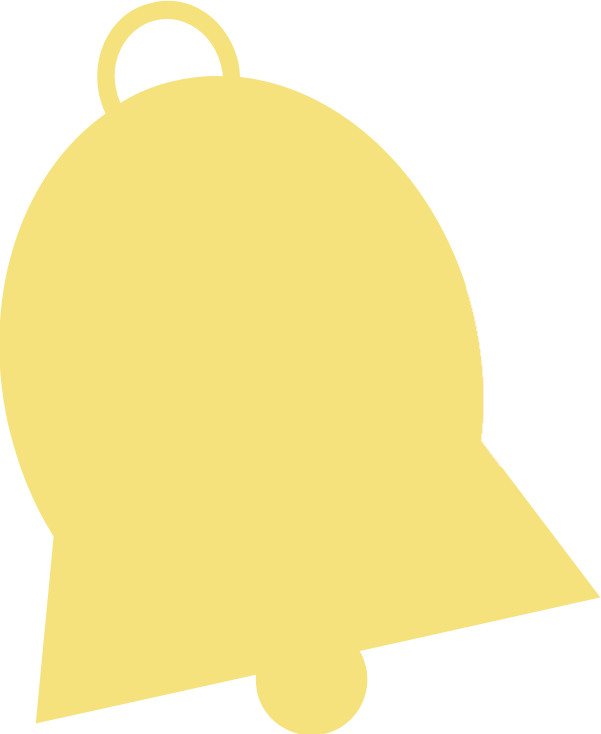 Bell Ringer: Question 1
What is the likelihood of guessing correctly on aquestion from the math portion of the ACT?
[Speaker Notes: K20 Center. (n.d.). Bell Ringers and Exit Tickets. Strategies. https://learn.k20center.ou.edu/strategy/125]
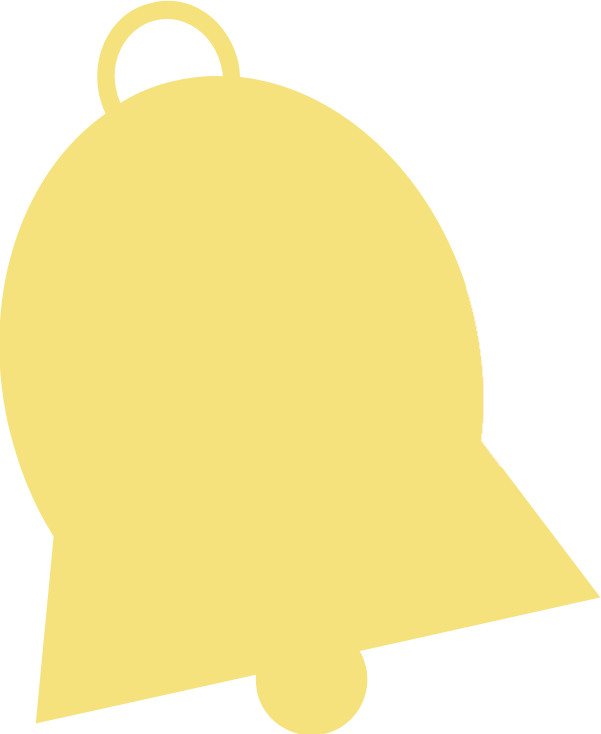 Bell Ringer: Question 2
What is the likelihood of guessing incorrectly on aquestion from the math portion of the ACT?
[Speaker Notes: K20 Center. (n.d.). Bell Ringers and Exit Tickets. Strategies. https://learn.k20center.ou.edu/strategy/125]
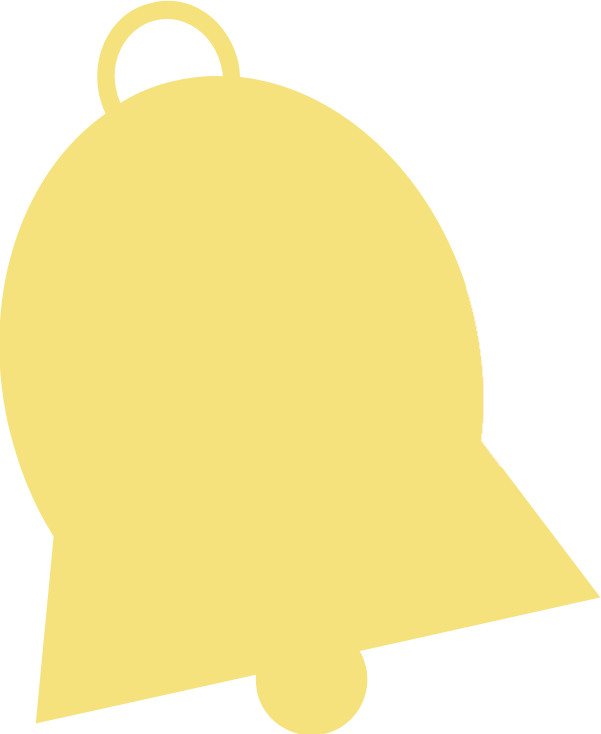 Bell Ringer: Question 3
Does the probability of guessing correctly increase or decrease if you are guessingfrom fewer choices?
In other words, if you could eliminate some options, would the probability of guessing correctly increase or decrease?
[Speaker Notes: K20 Center. (n.d.). Bell Ringers and Exit Tickets. Strategies. https://learn.k20center.ou.edu/strategy/125]
Essential Question
How can I increase my ACT score?
Learning Objectives
Determine the probability of an event and the probability of its complement.
Use a Venn diagram to calculate probability.
Apply the concept of probability to unique situations.
Probability: The Scientific Study of Uncertainty
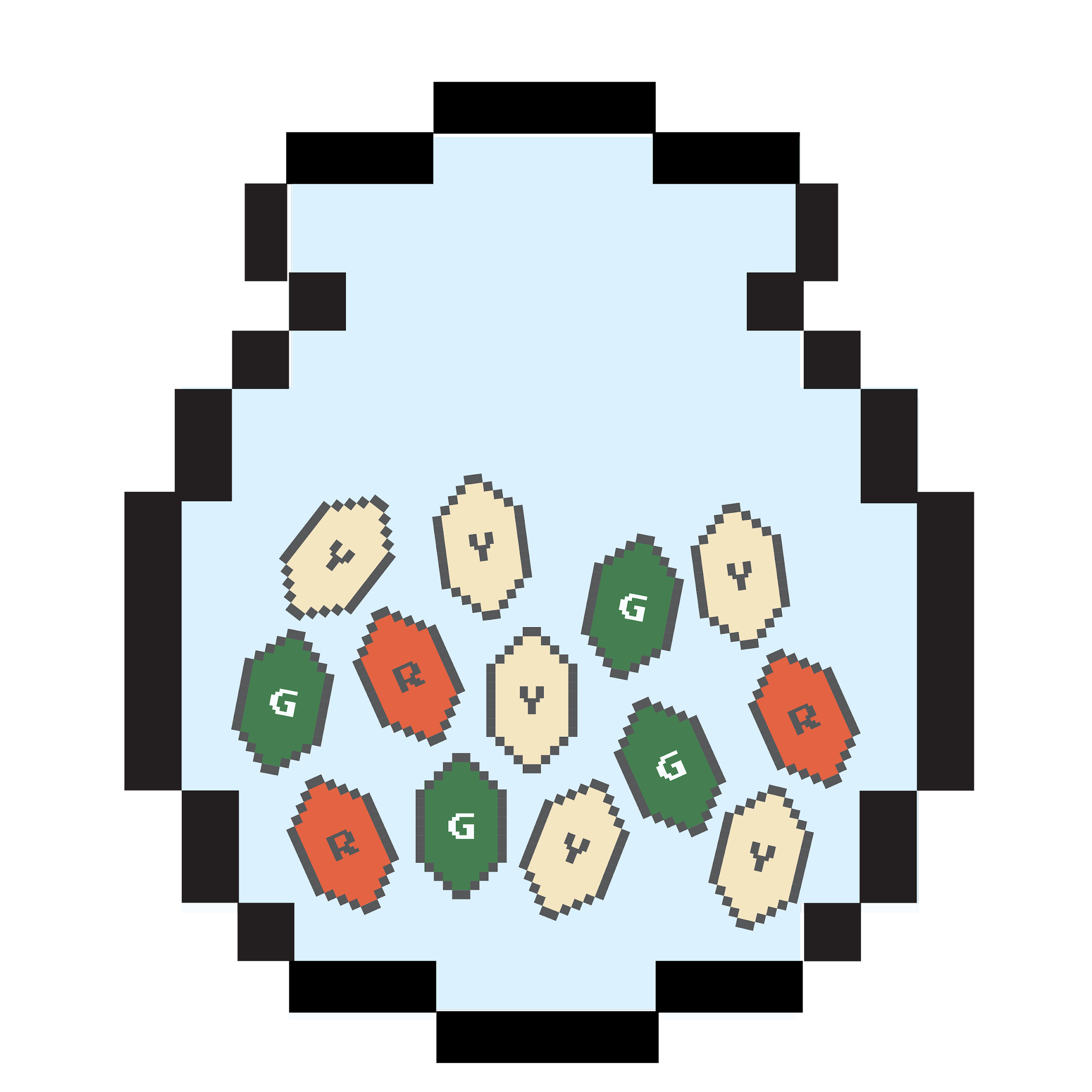 outcomes: the results of an experiment
example: drawing a gem from a bag
Probability: The Scientific Study of Uncertainty
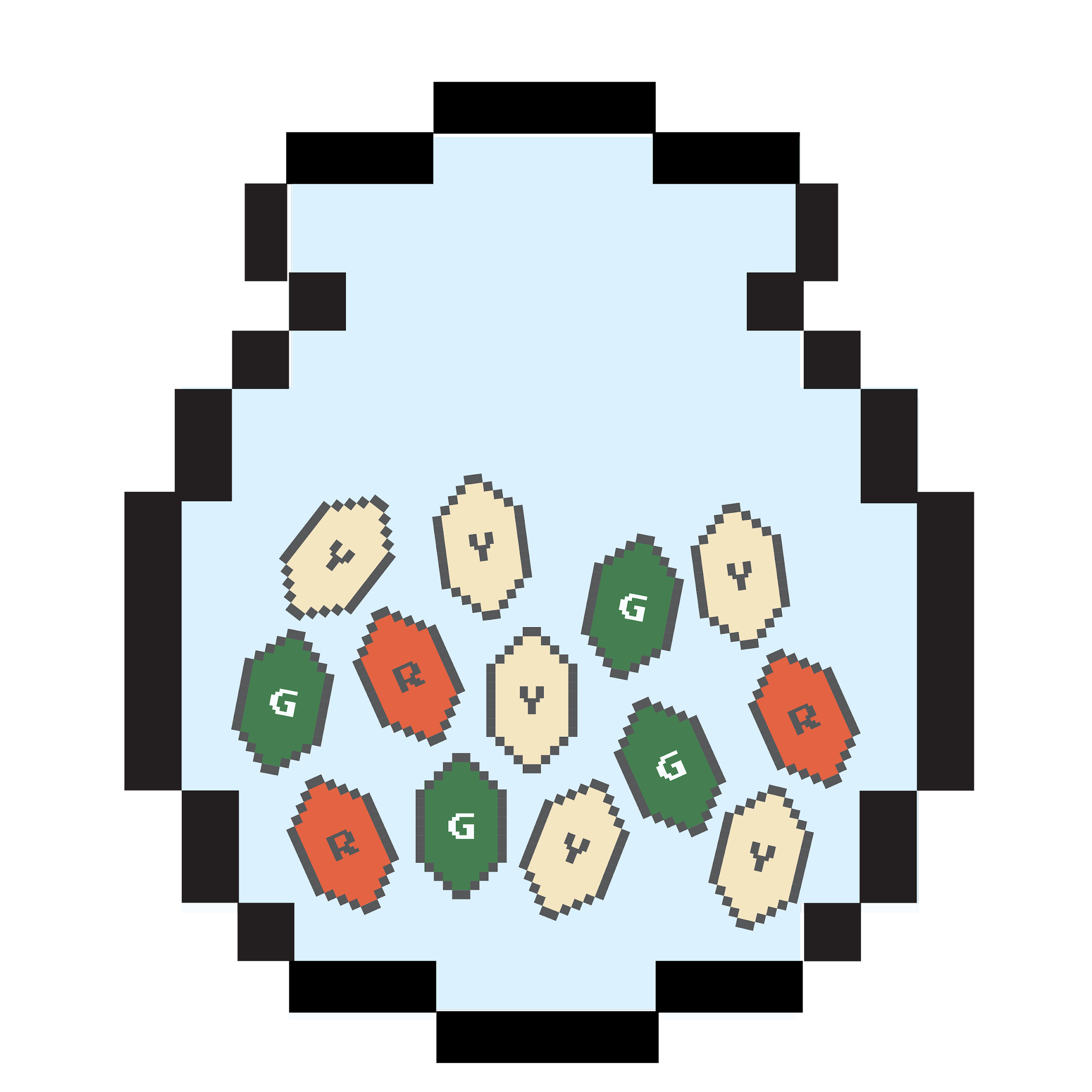 event: a collection of outcomes; usually represented with capital letters
example: Y = drawing yellow gems from a bag
Probability: The Scientific Study of Uncertainty
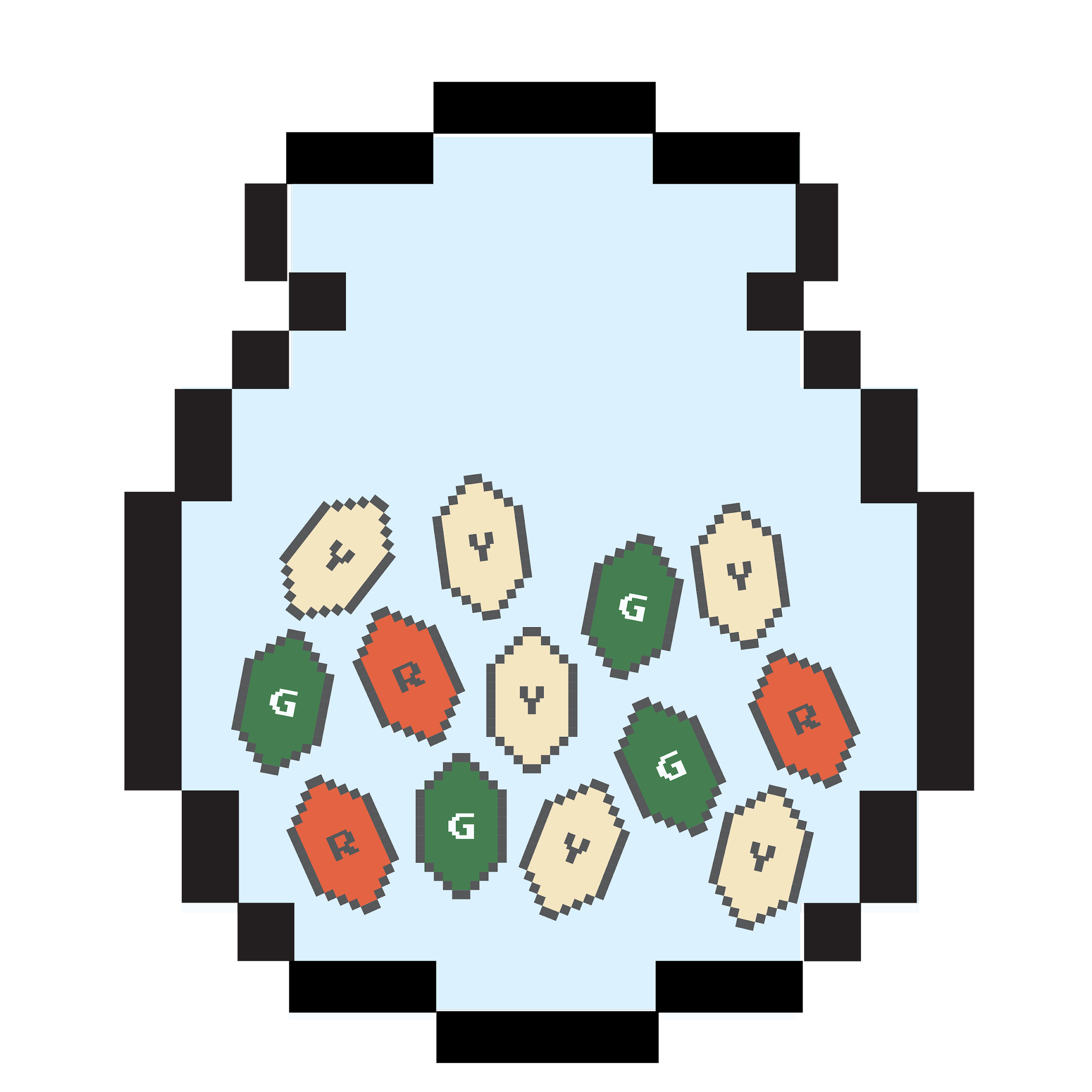 probability: the likelihood an event will happen
example: The likelihood of drawing a yellow gem, P(Y), from a bag is 6/13.
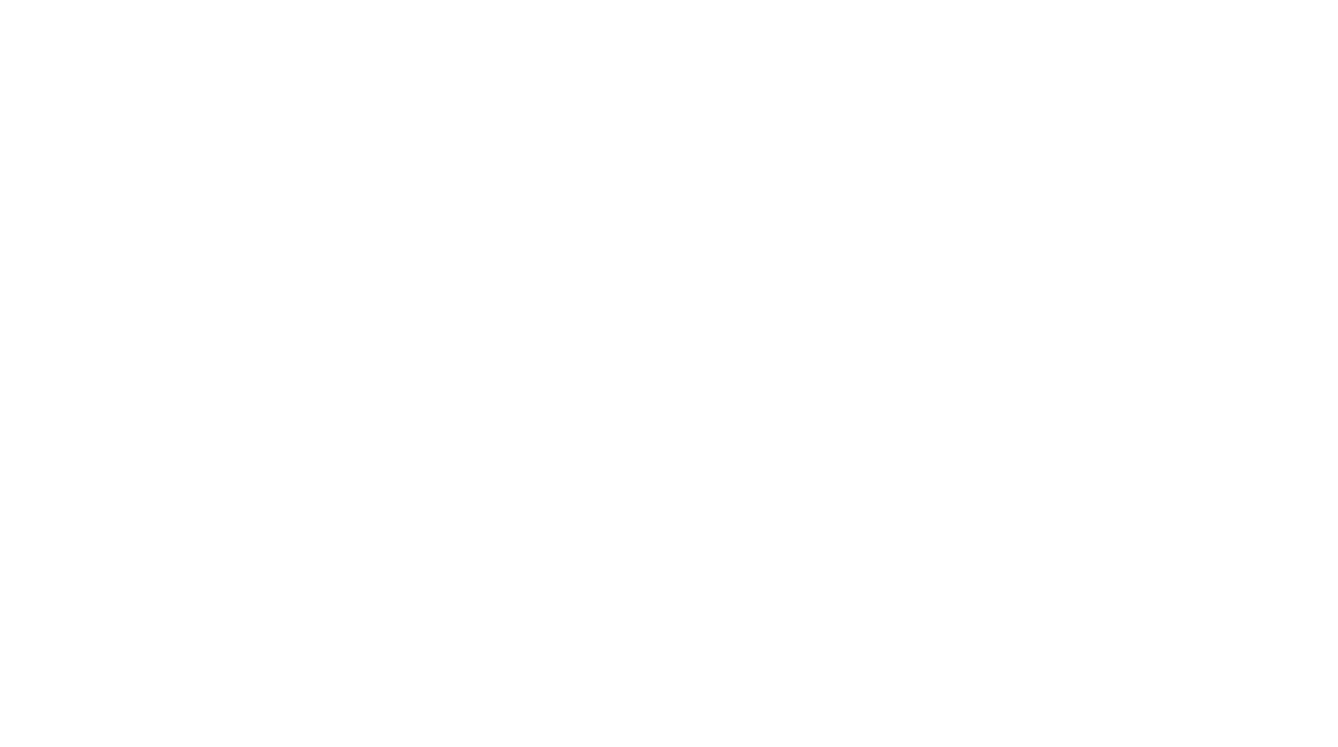 Probability: The Scientific Study of Uncertainty
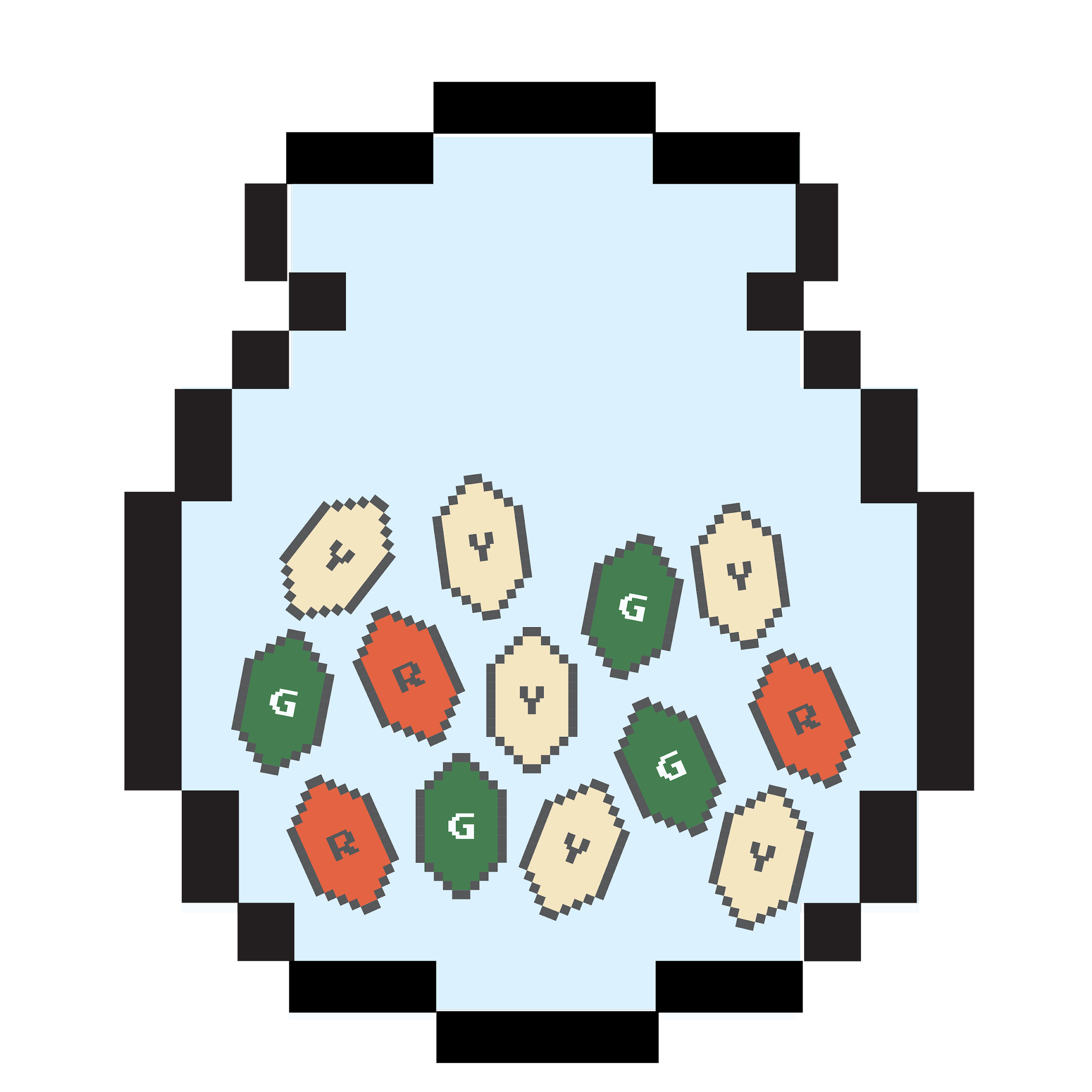 Events are mutually exclusive if the events cannot occur at the same time.
Can you draw one gem from the bag that is both green and red? No.
Mutually Exclusive Events
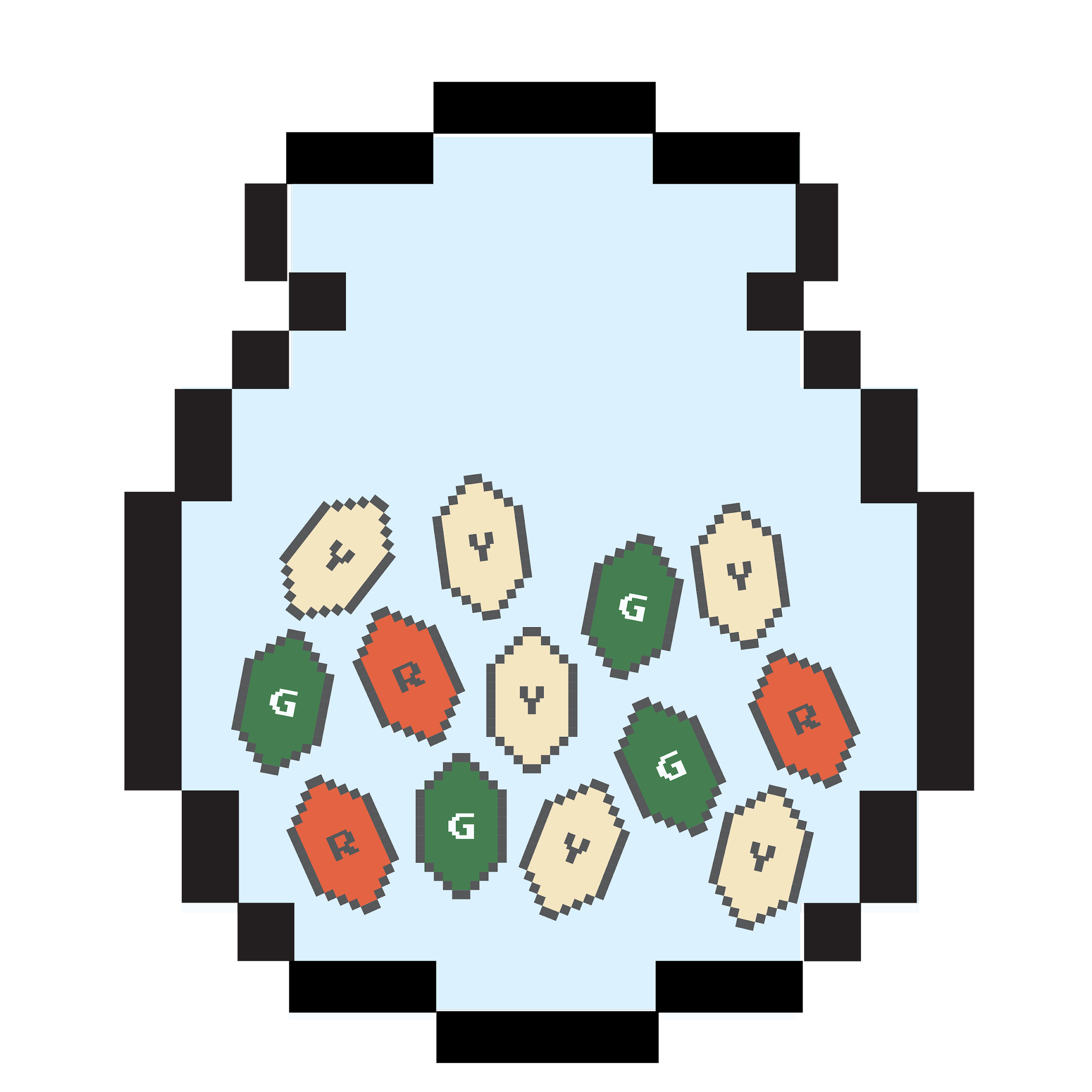 Let G = drawing a green gem from the bag.
How many ways can each event occur? (drawing each colored gem)
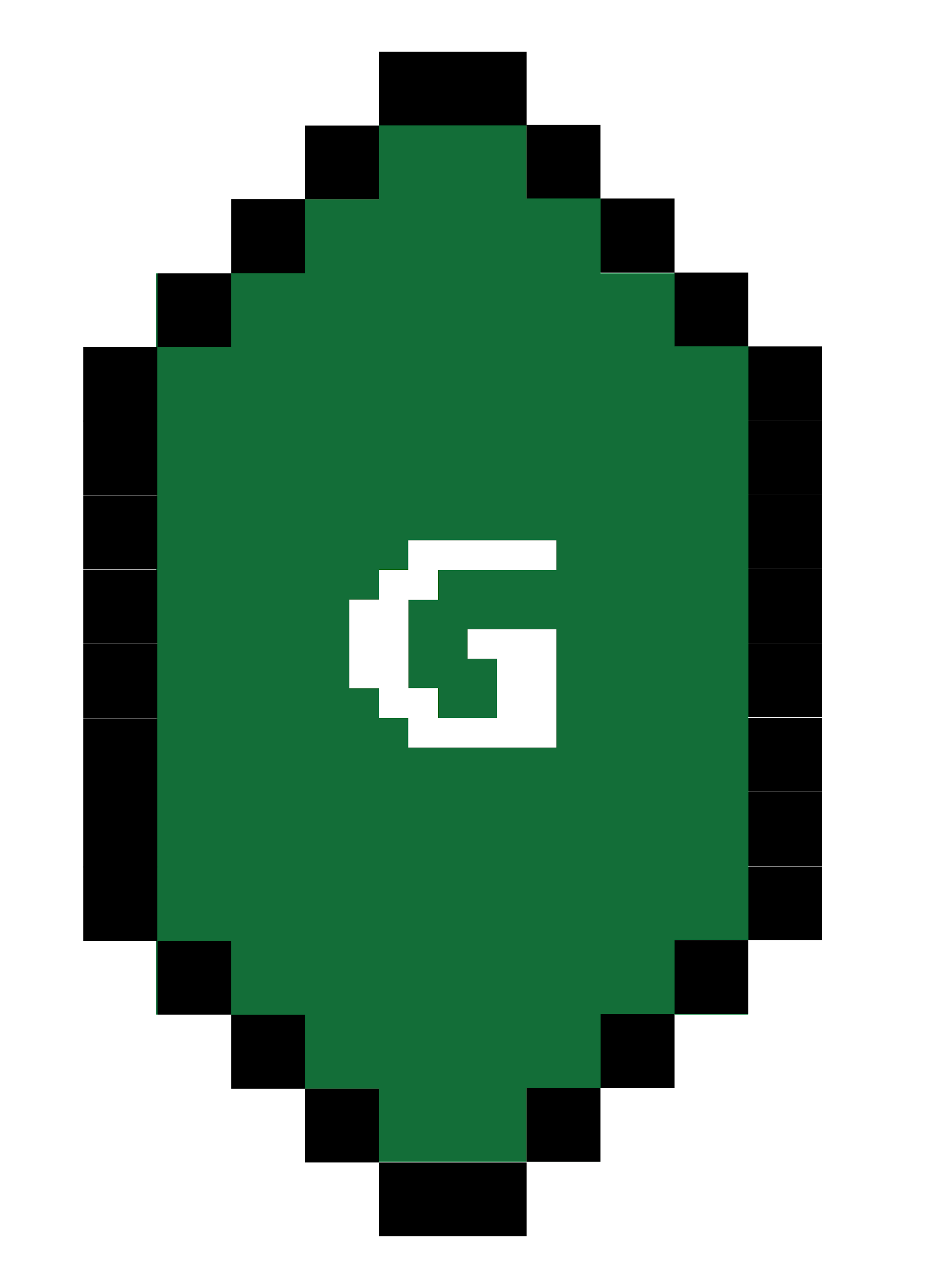 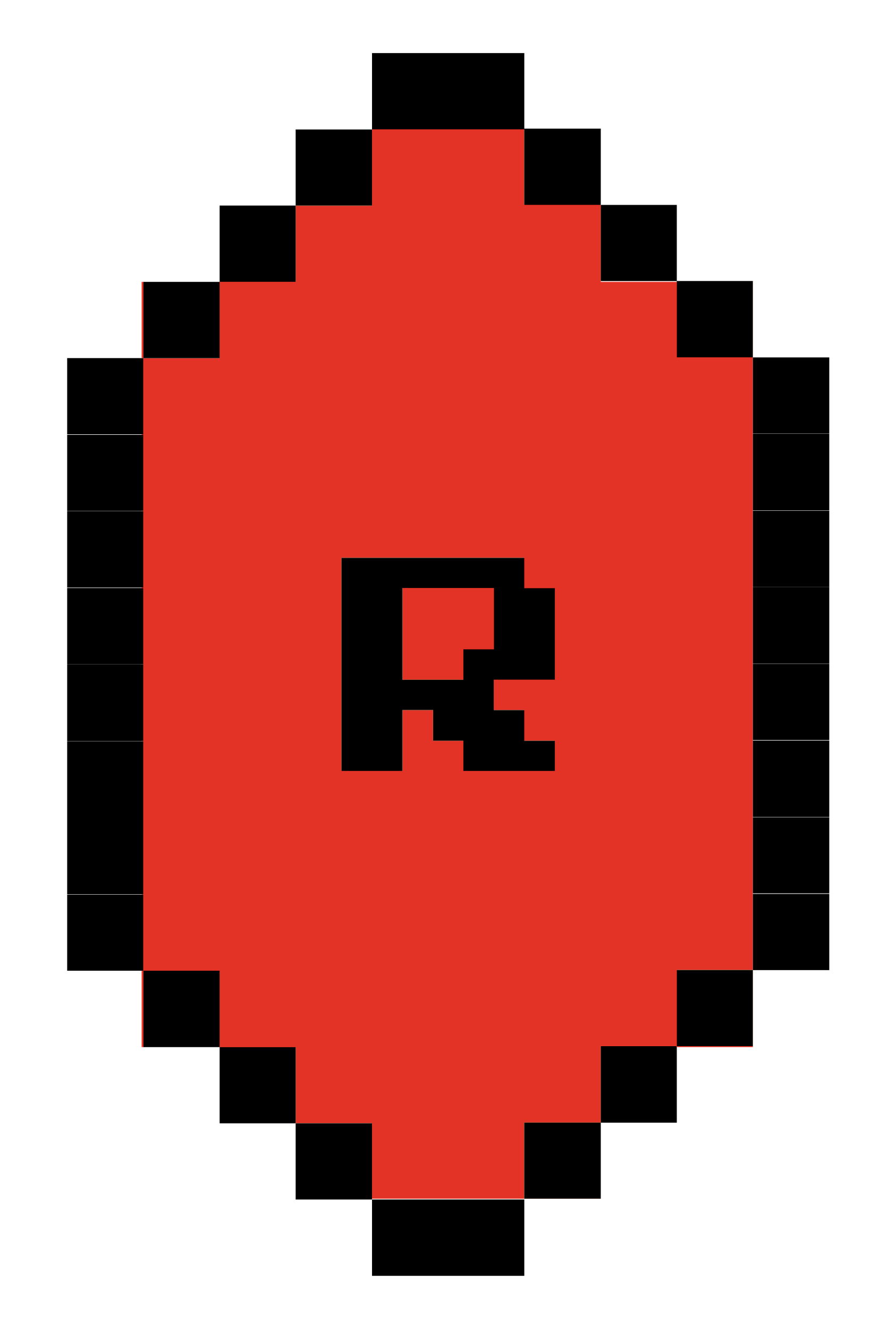 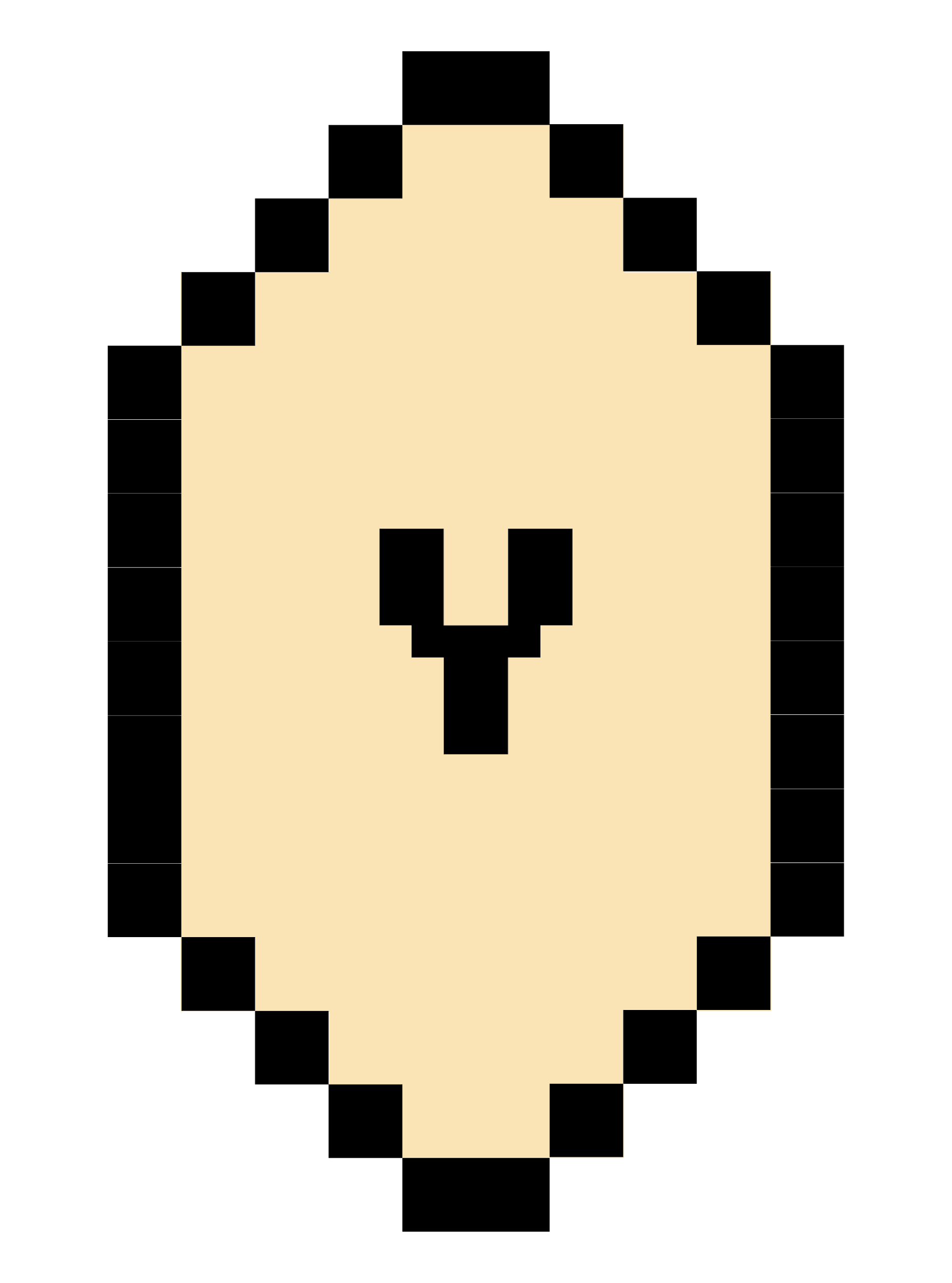 Mutually Exclusive Events
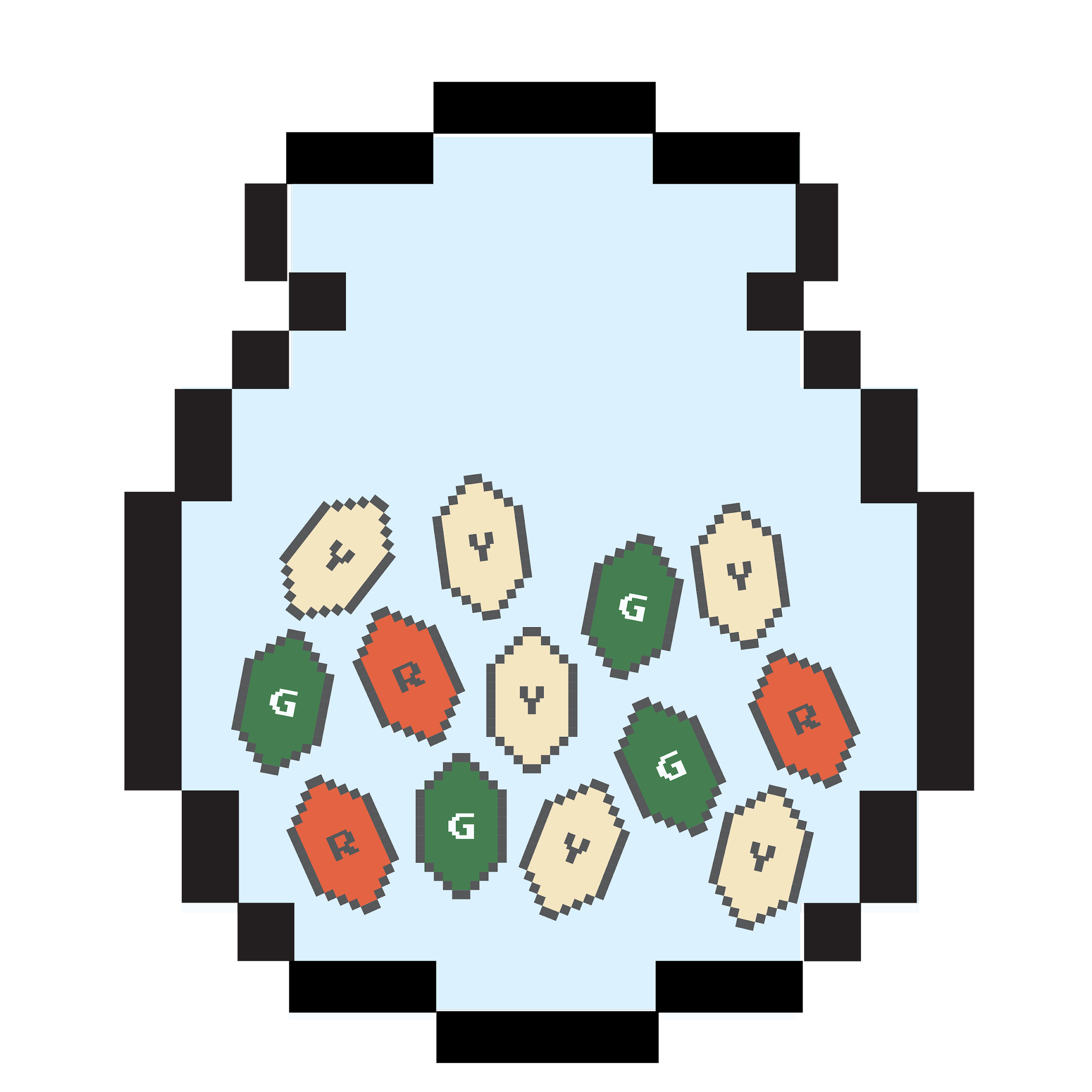 Probability of Event A
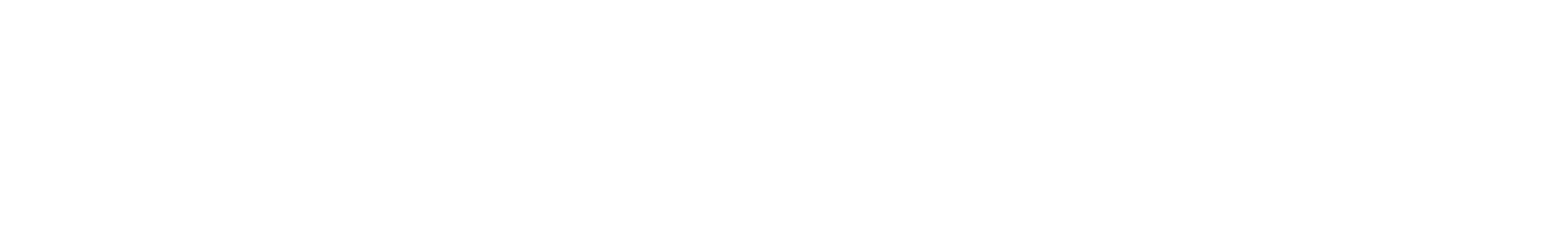 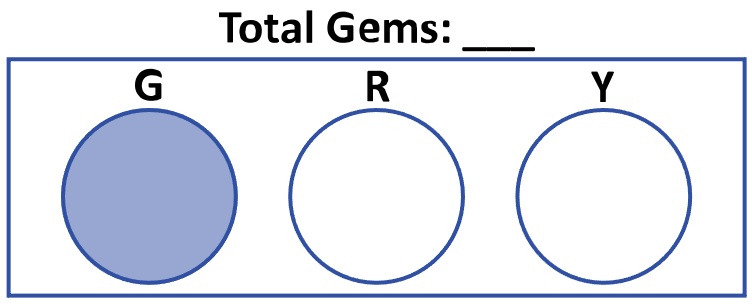 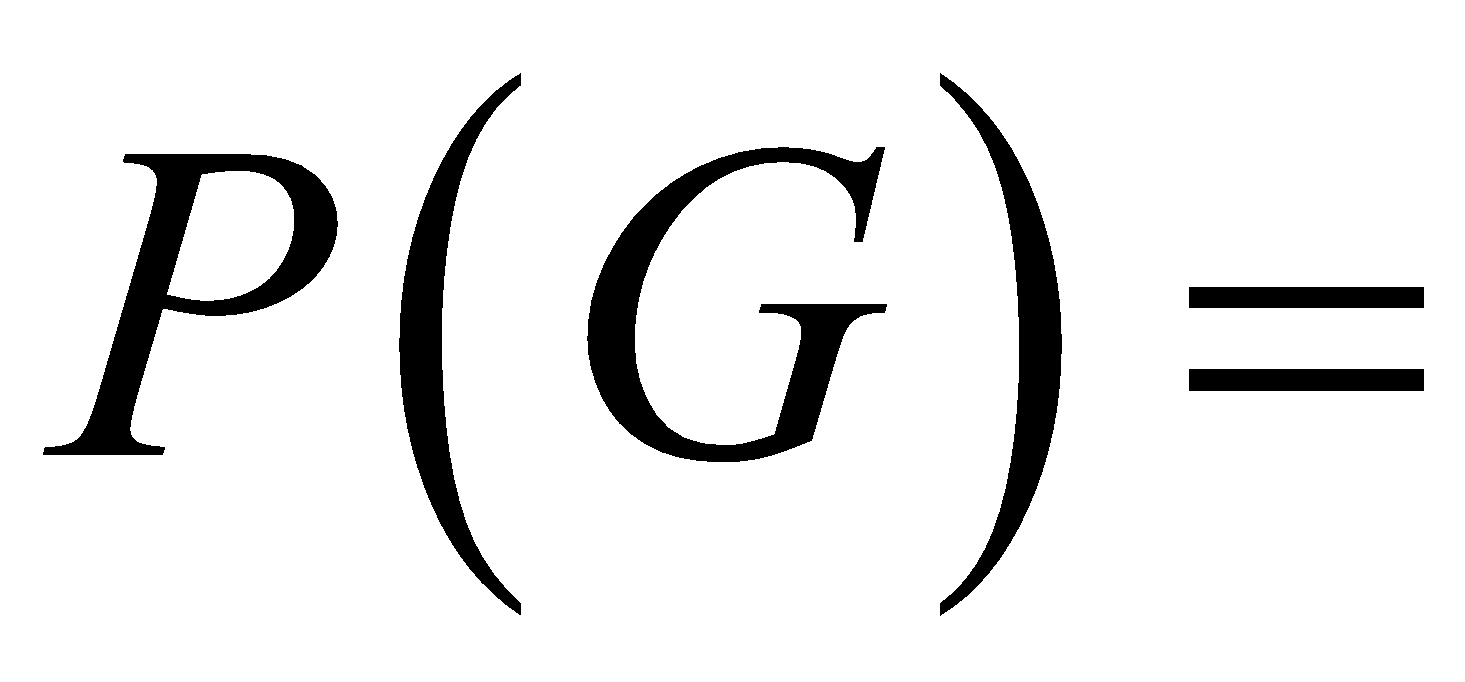 Mutually Exclusive Events
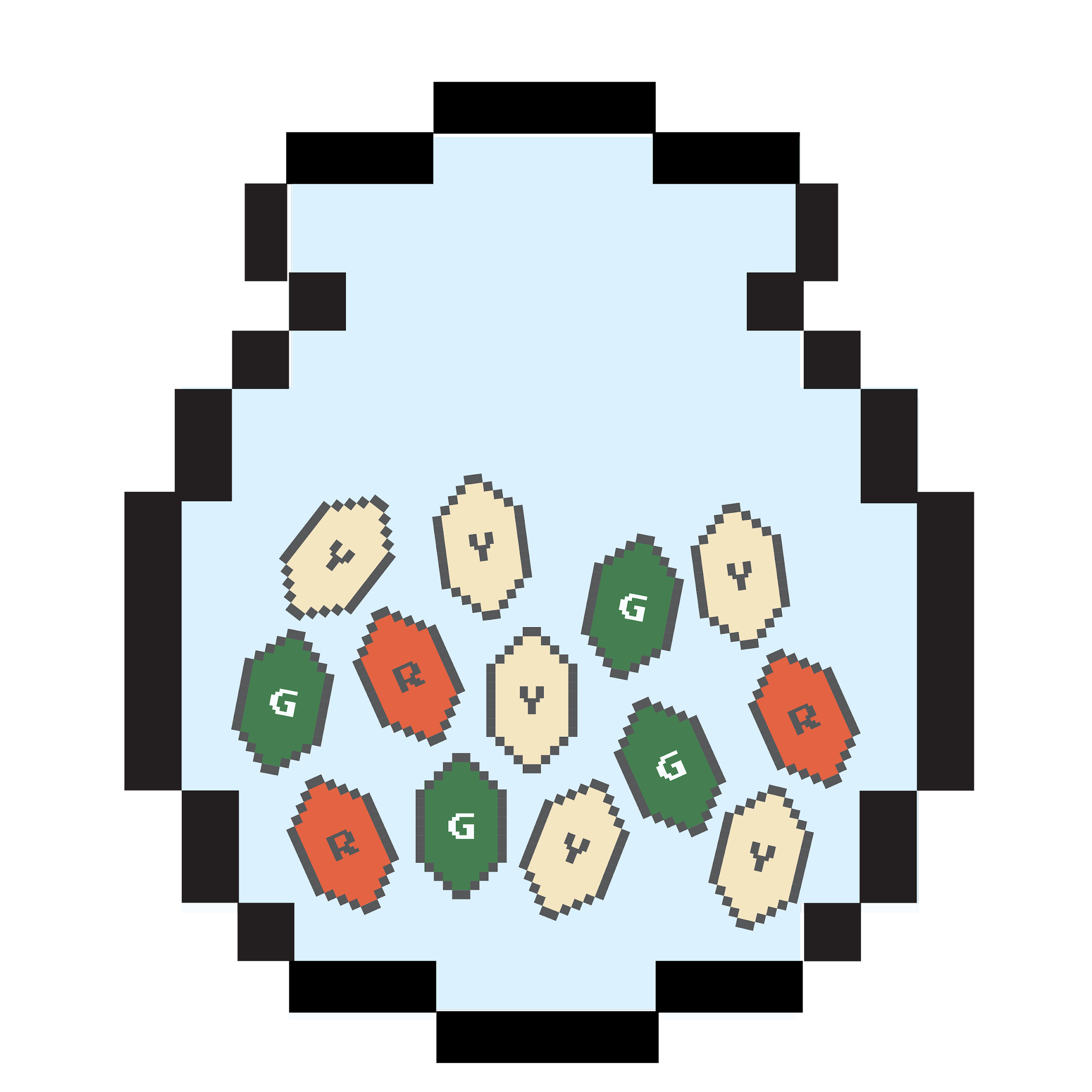 Probability of Event A
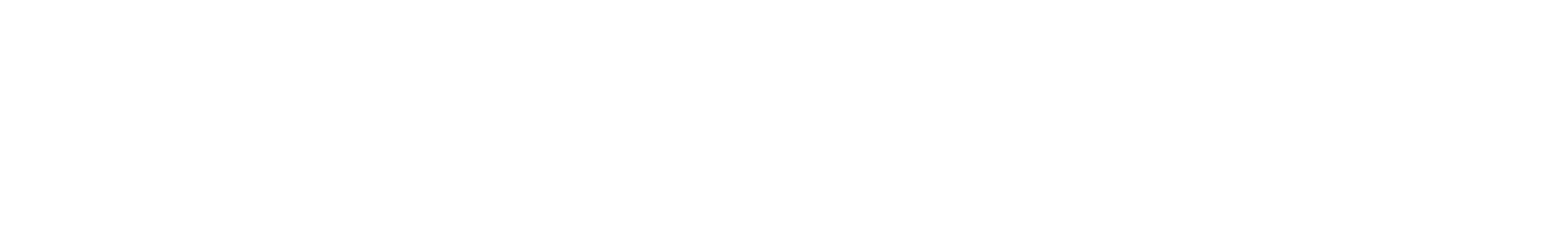 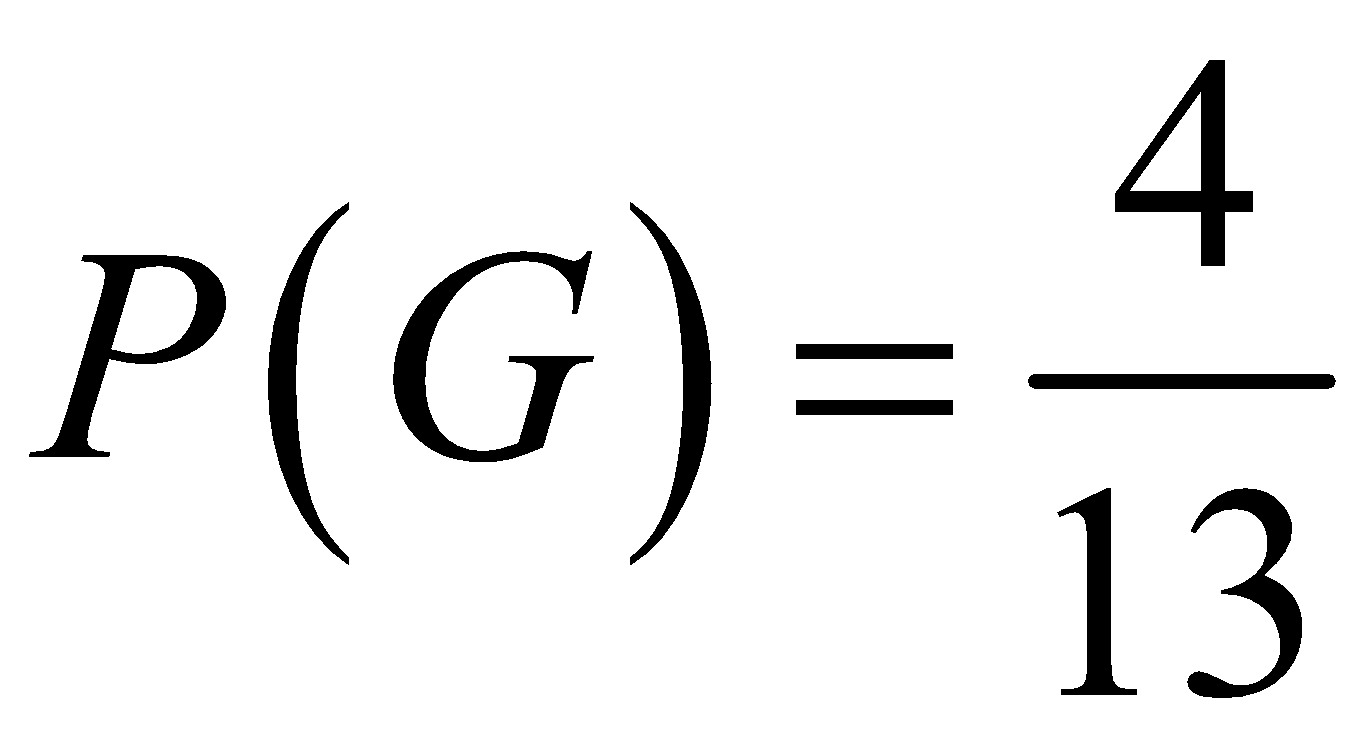 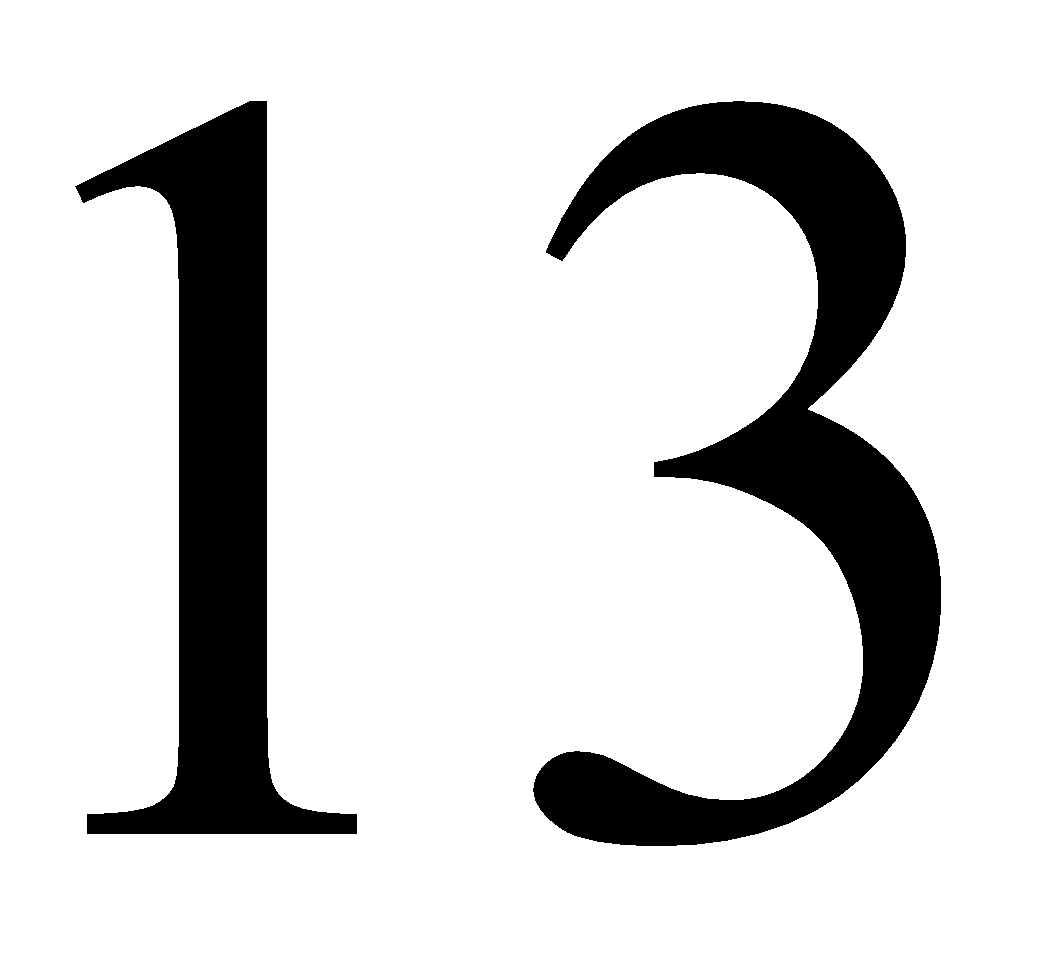 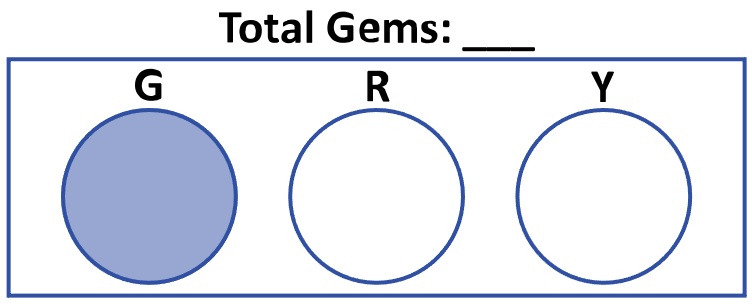 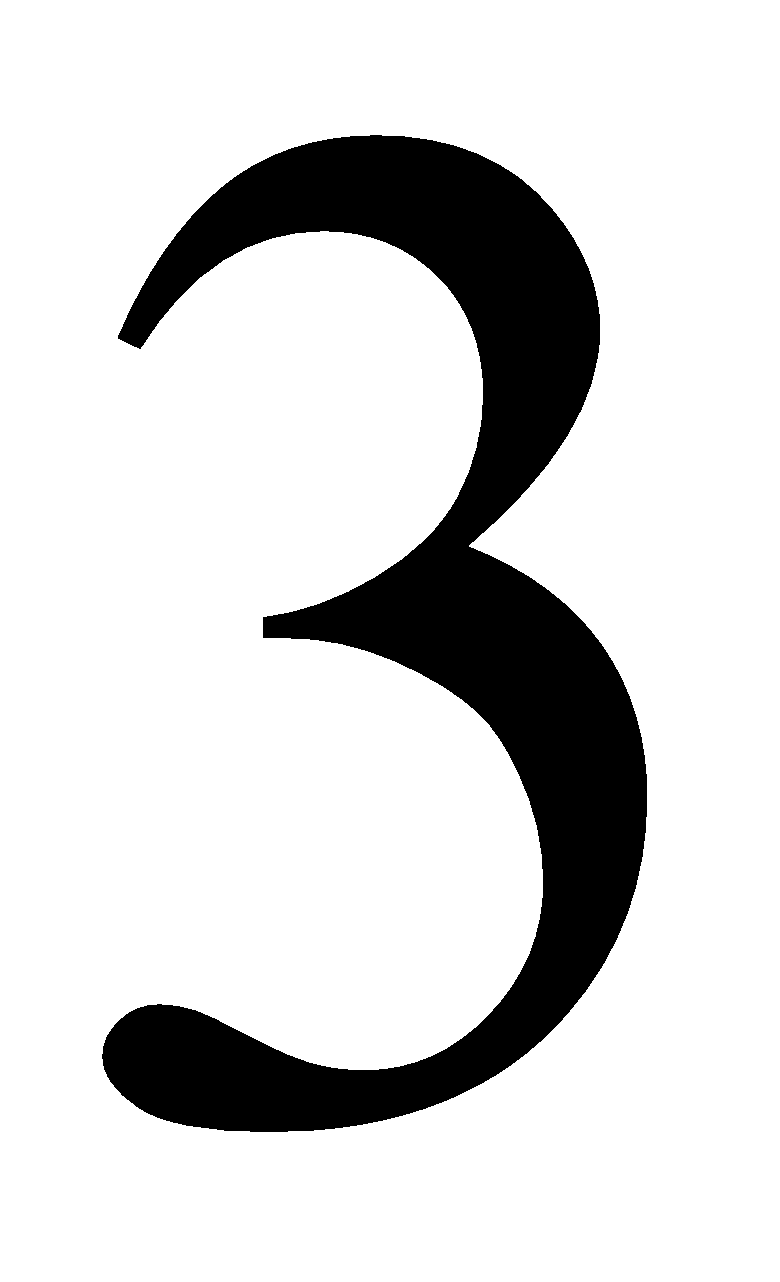 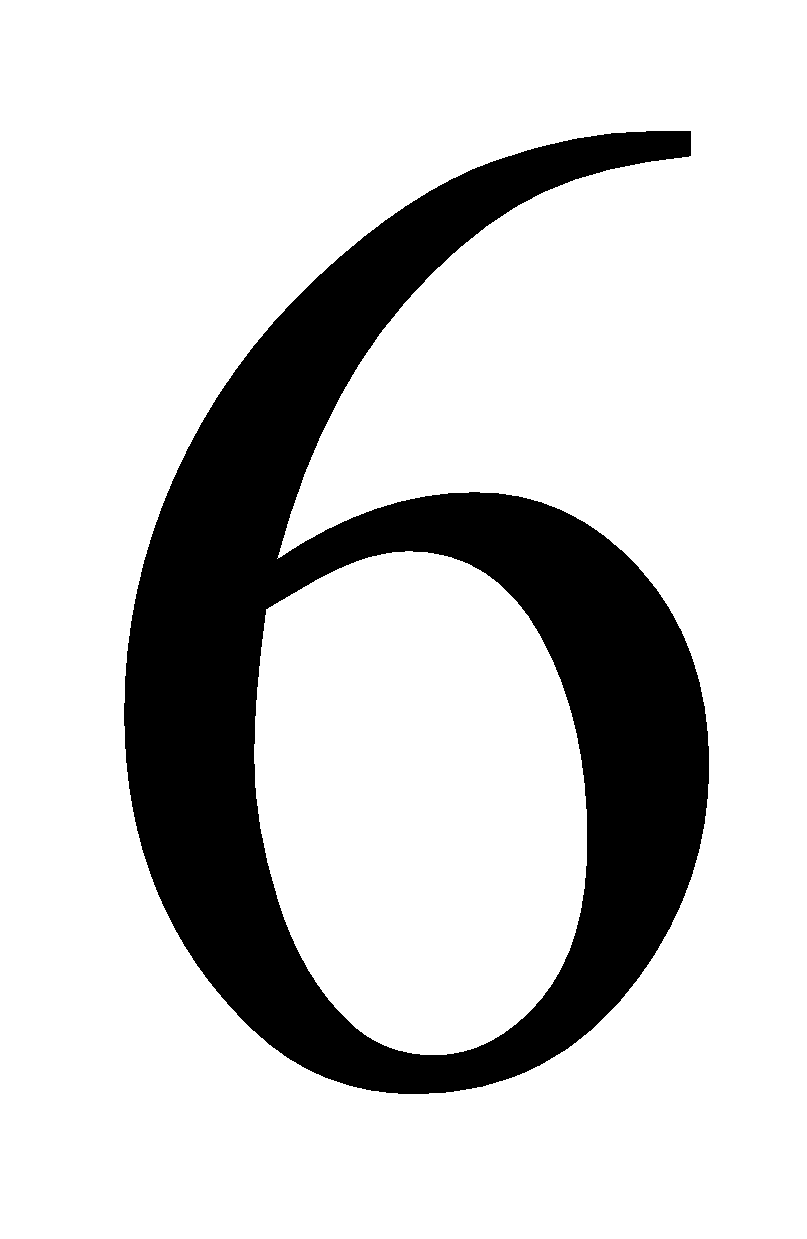 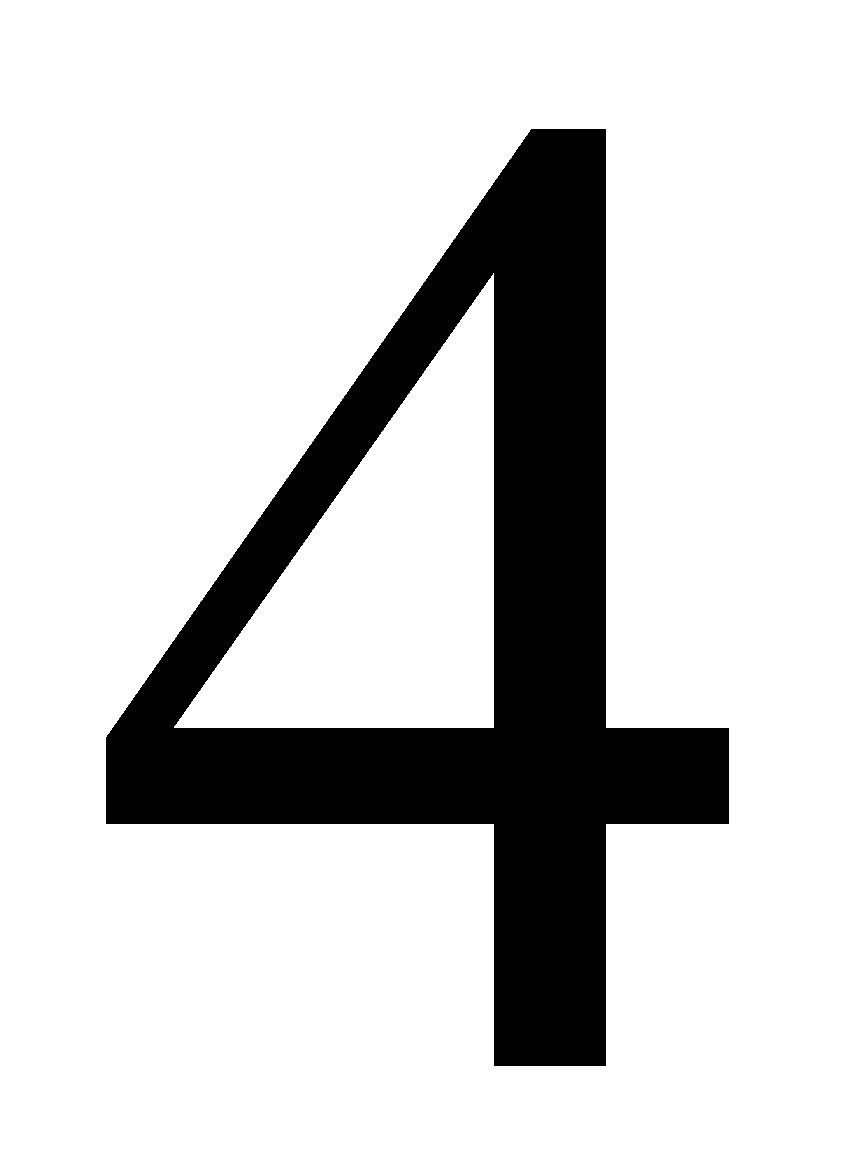 Mutually Exclusive Events
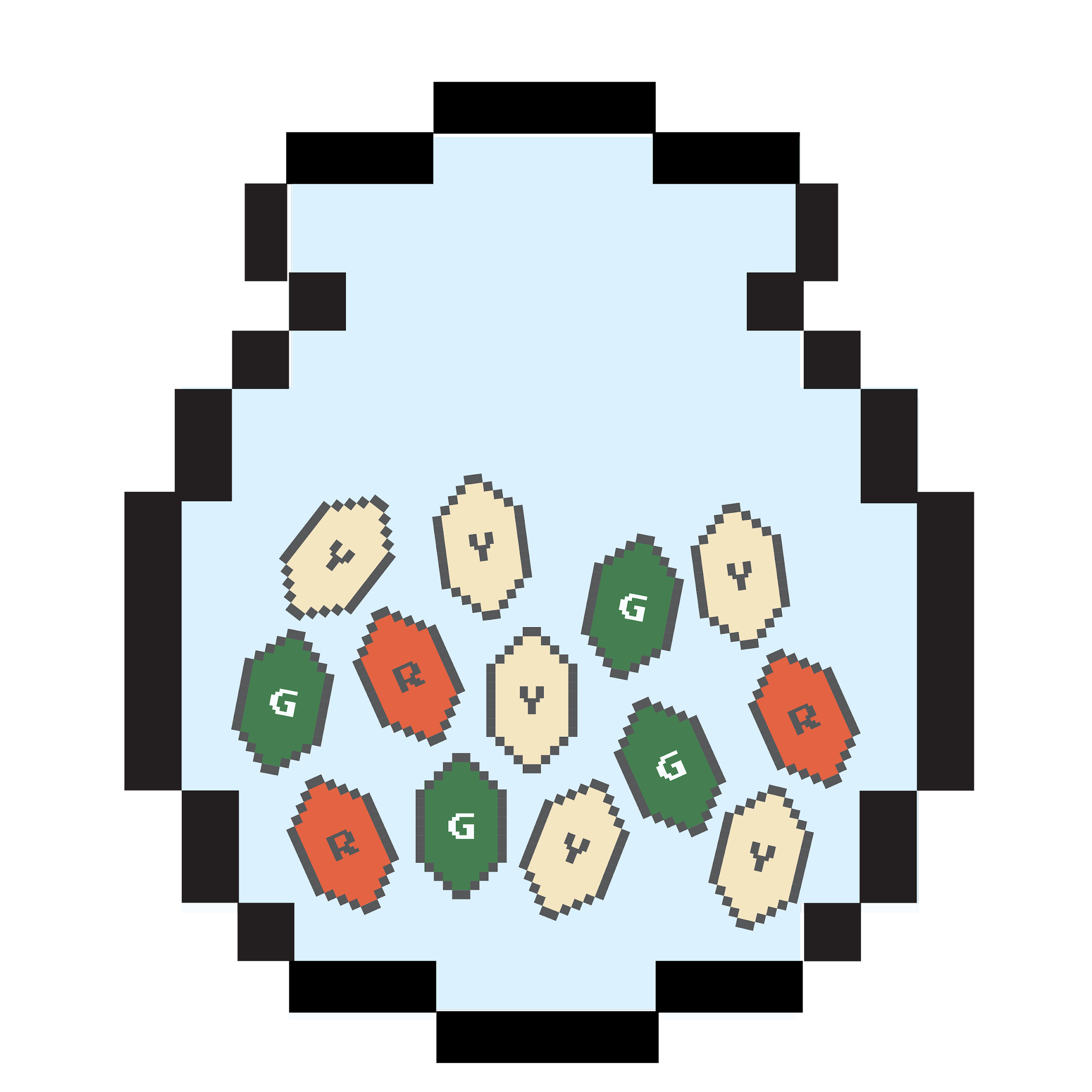 Probability of the complement of event A
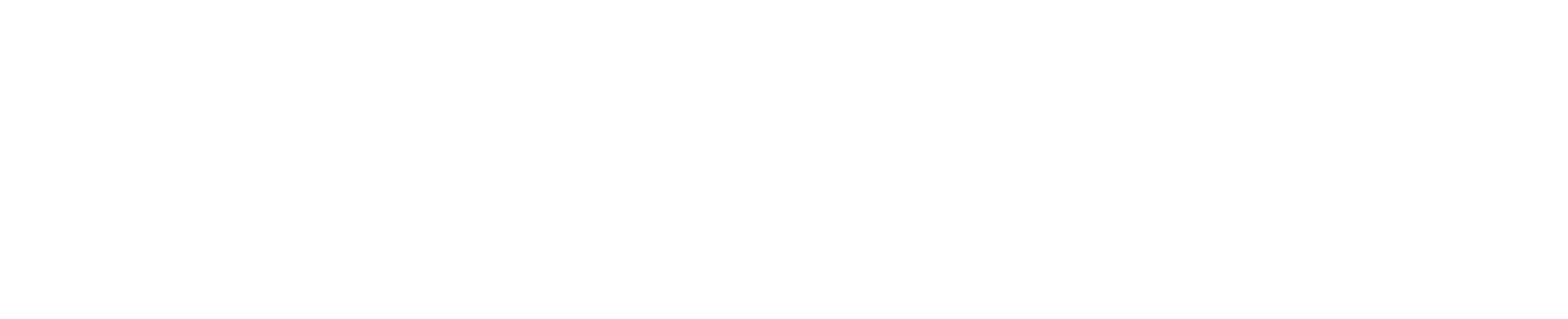 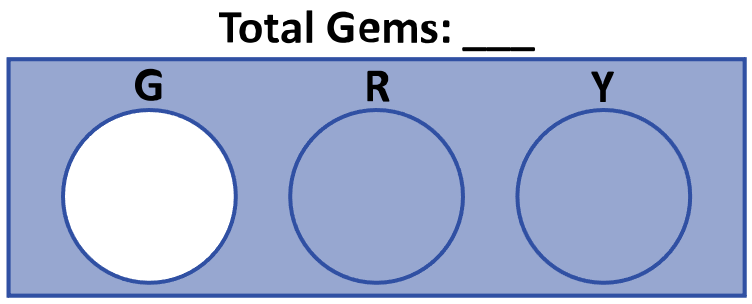 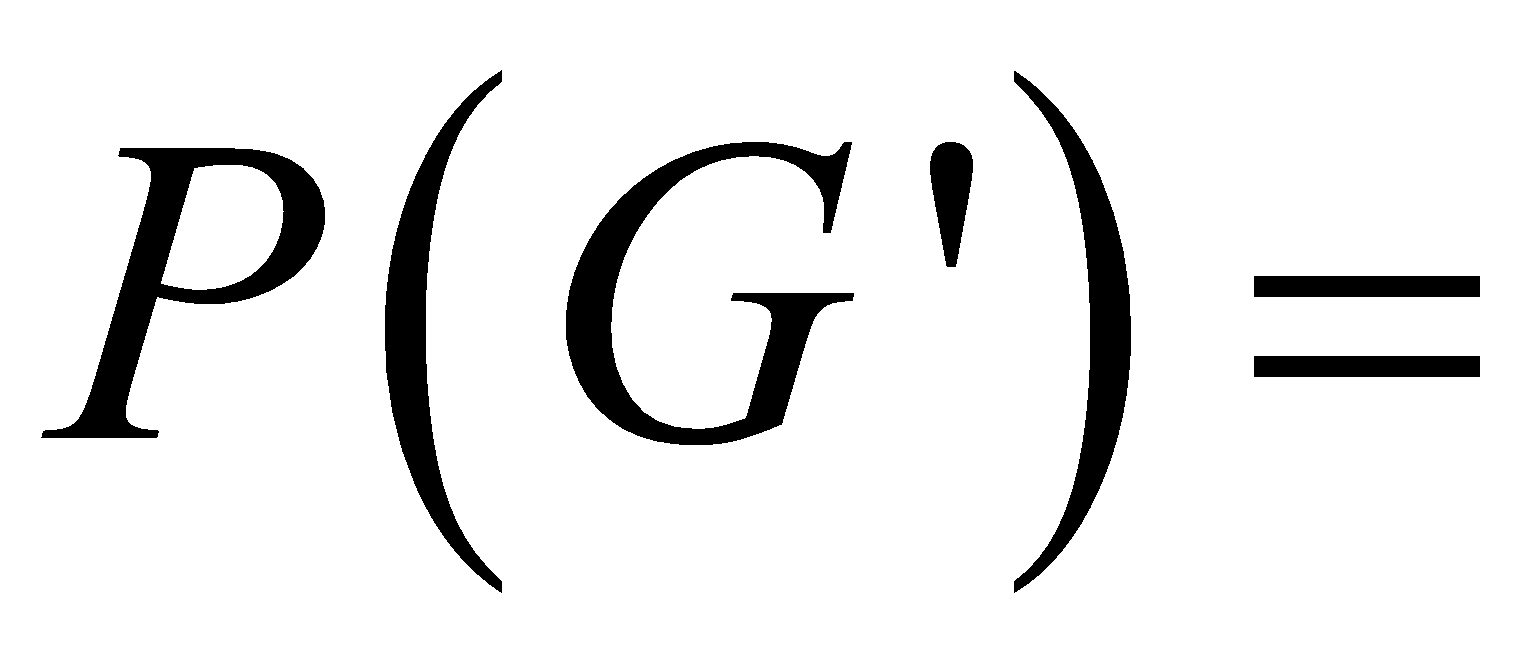 Mutually Exclusive Events
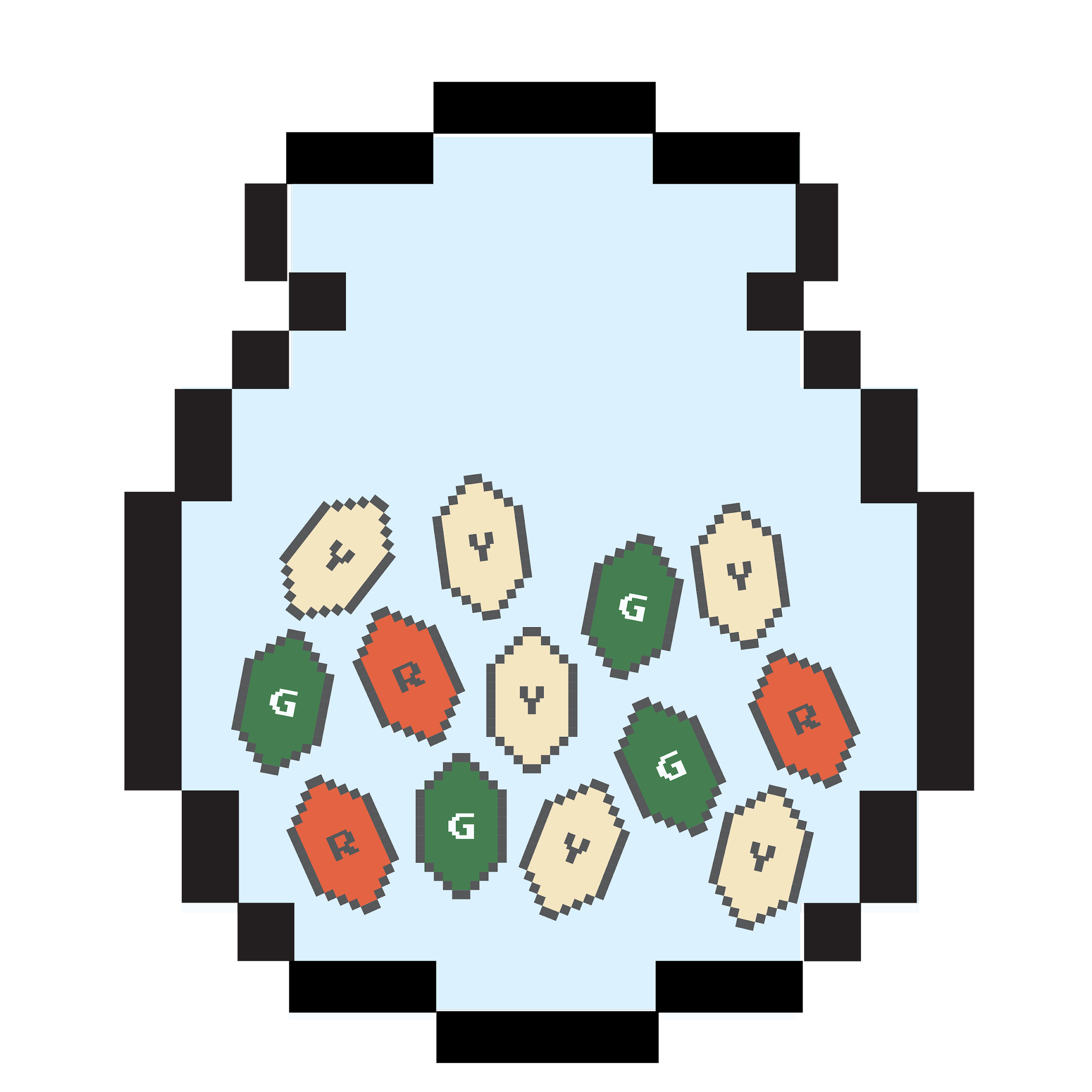 Probability of the Complement of Event A
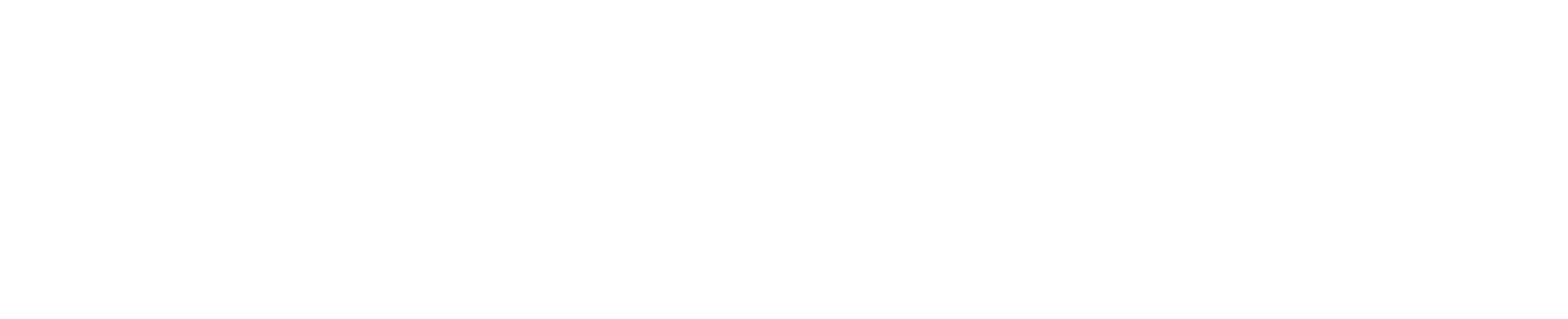 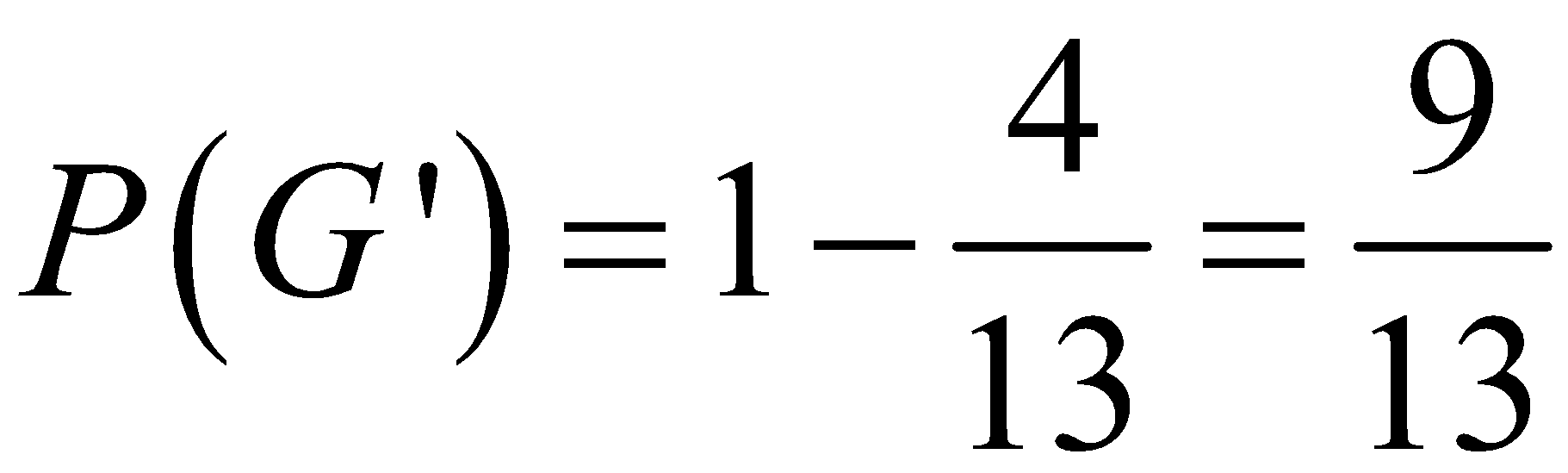 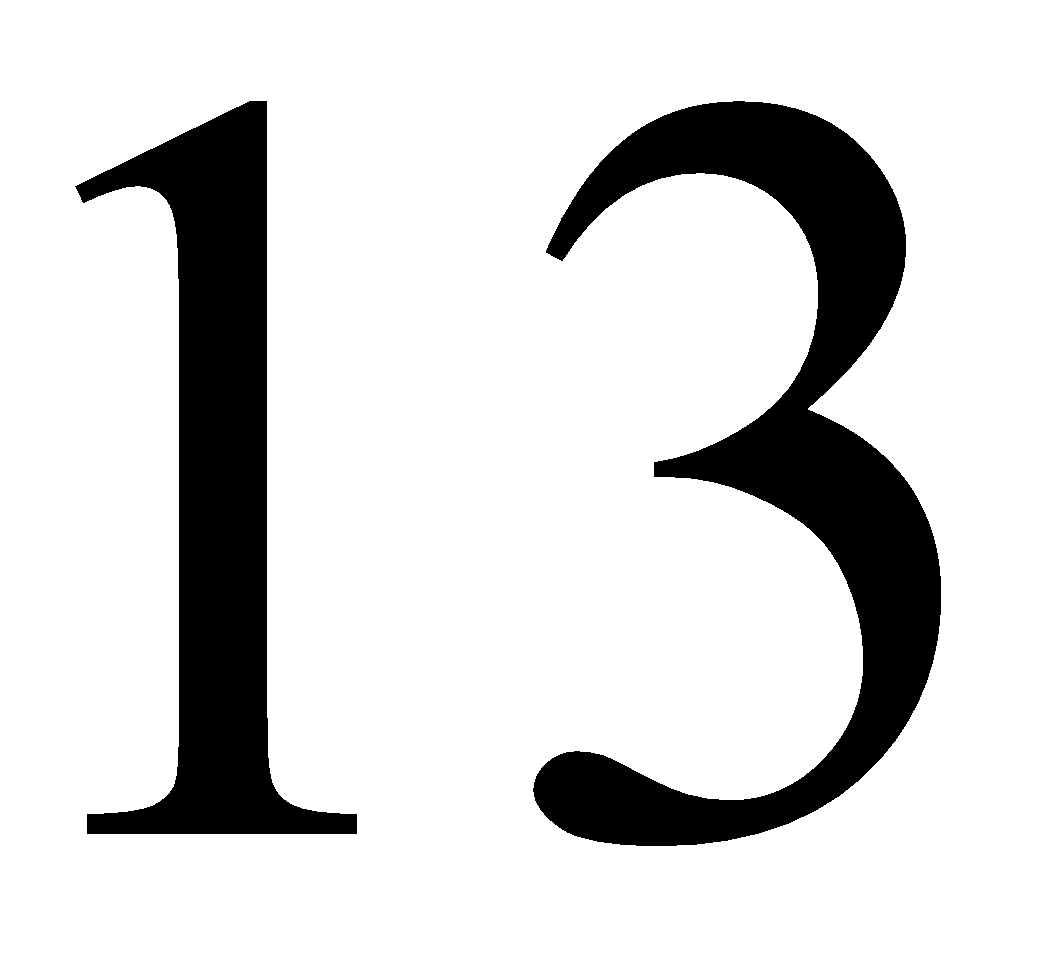 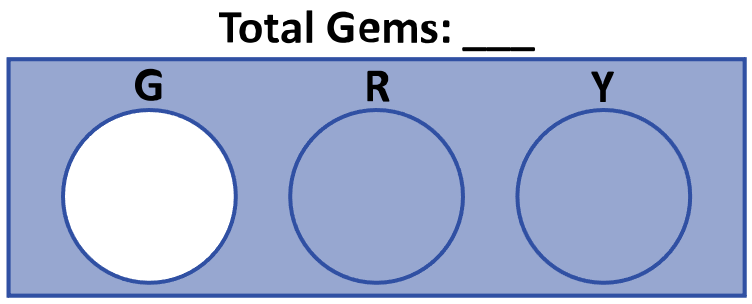 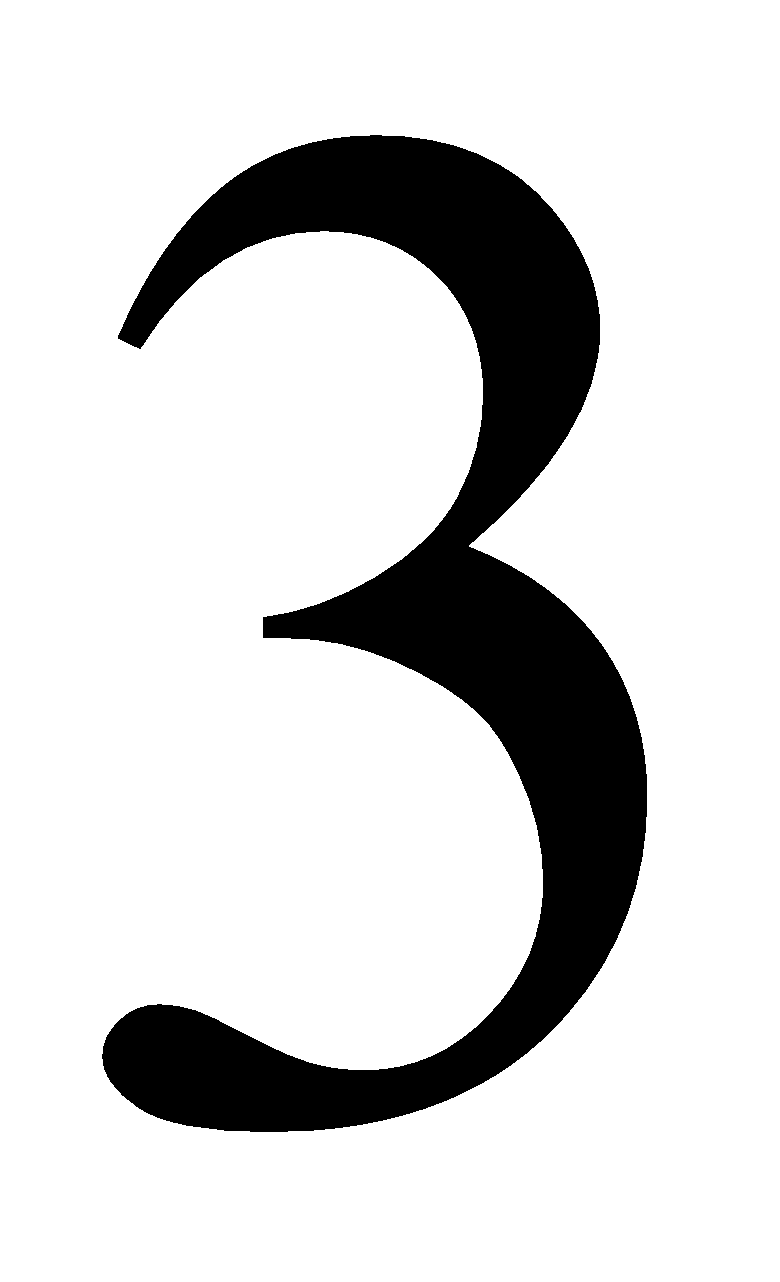 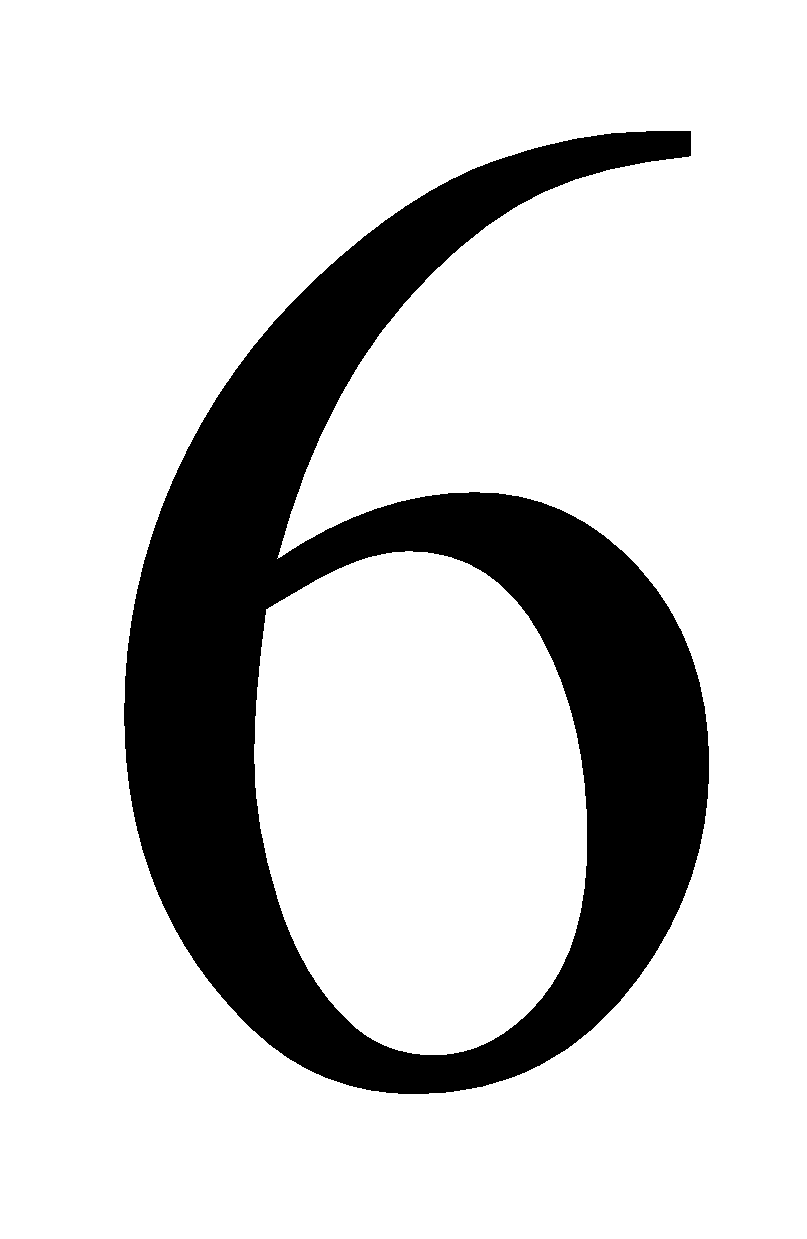 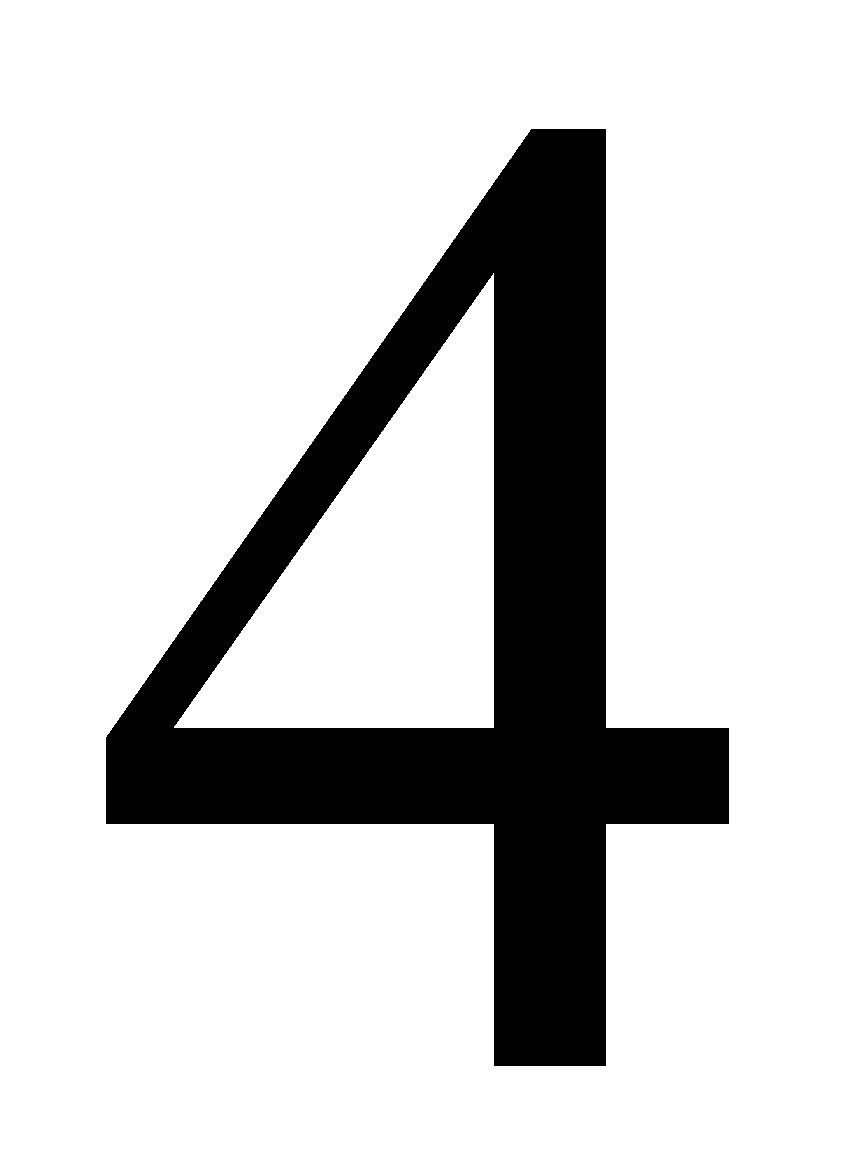 Mutually Exclusive Events
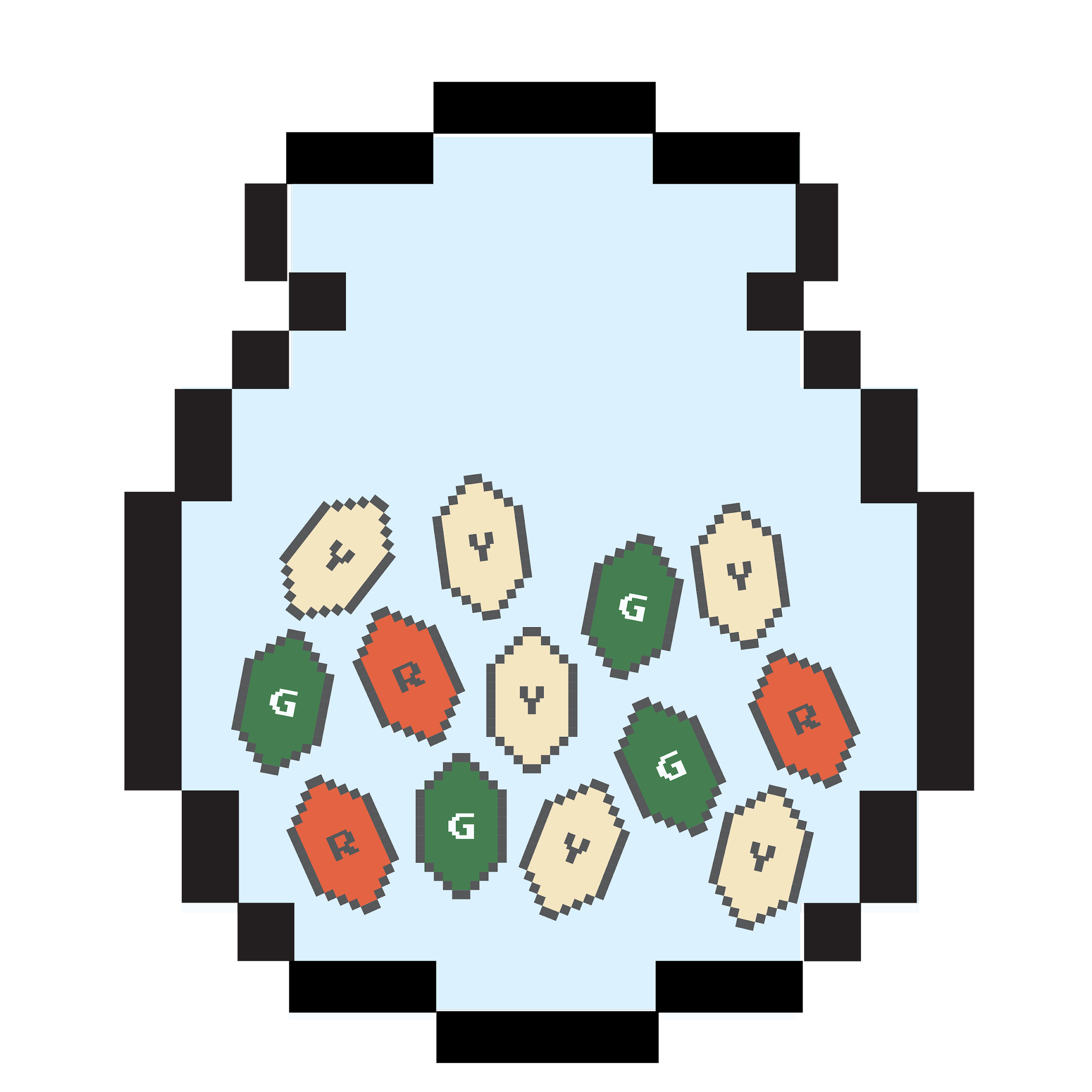 Probability of Event A or Event B
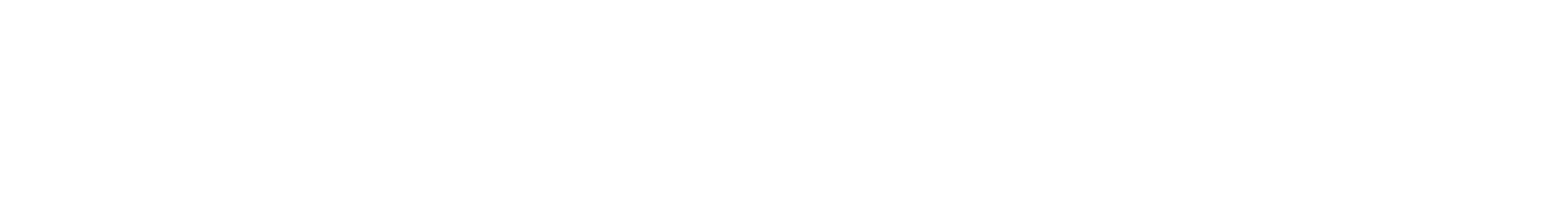 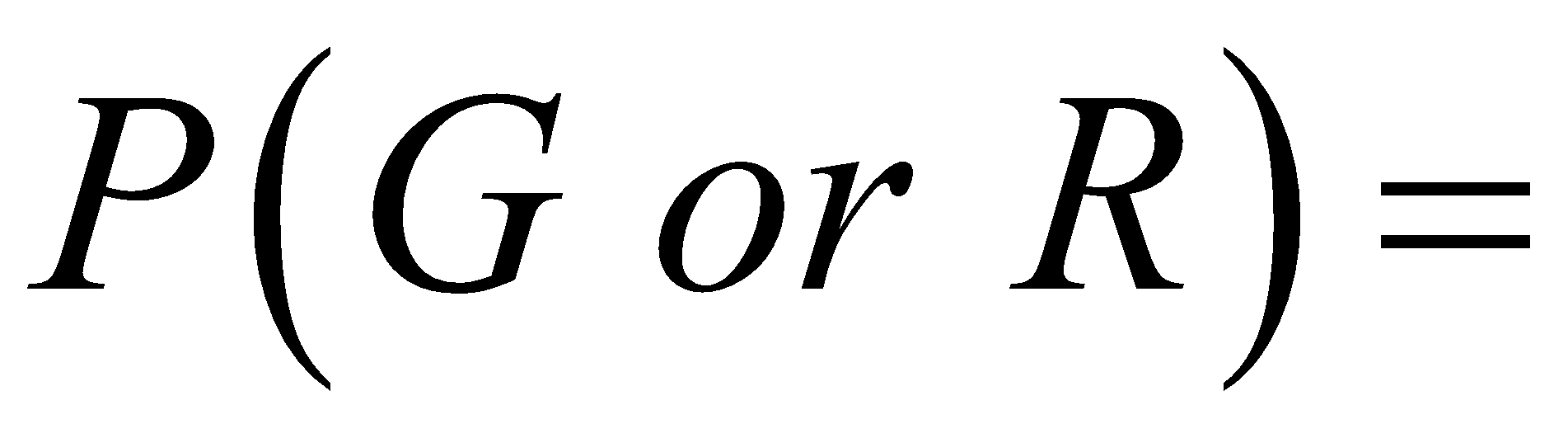 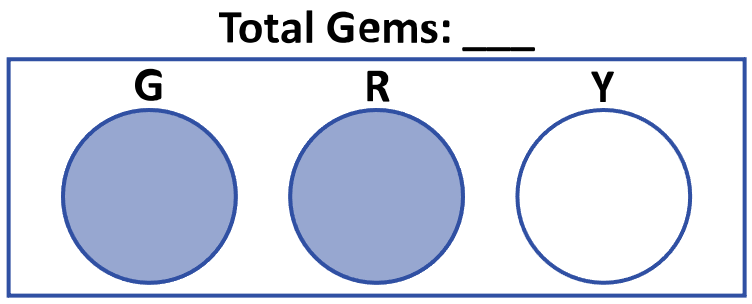 Mutually Exclusive Events
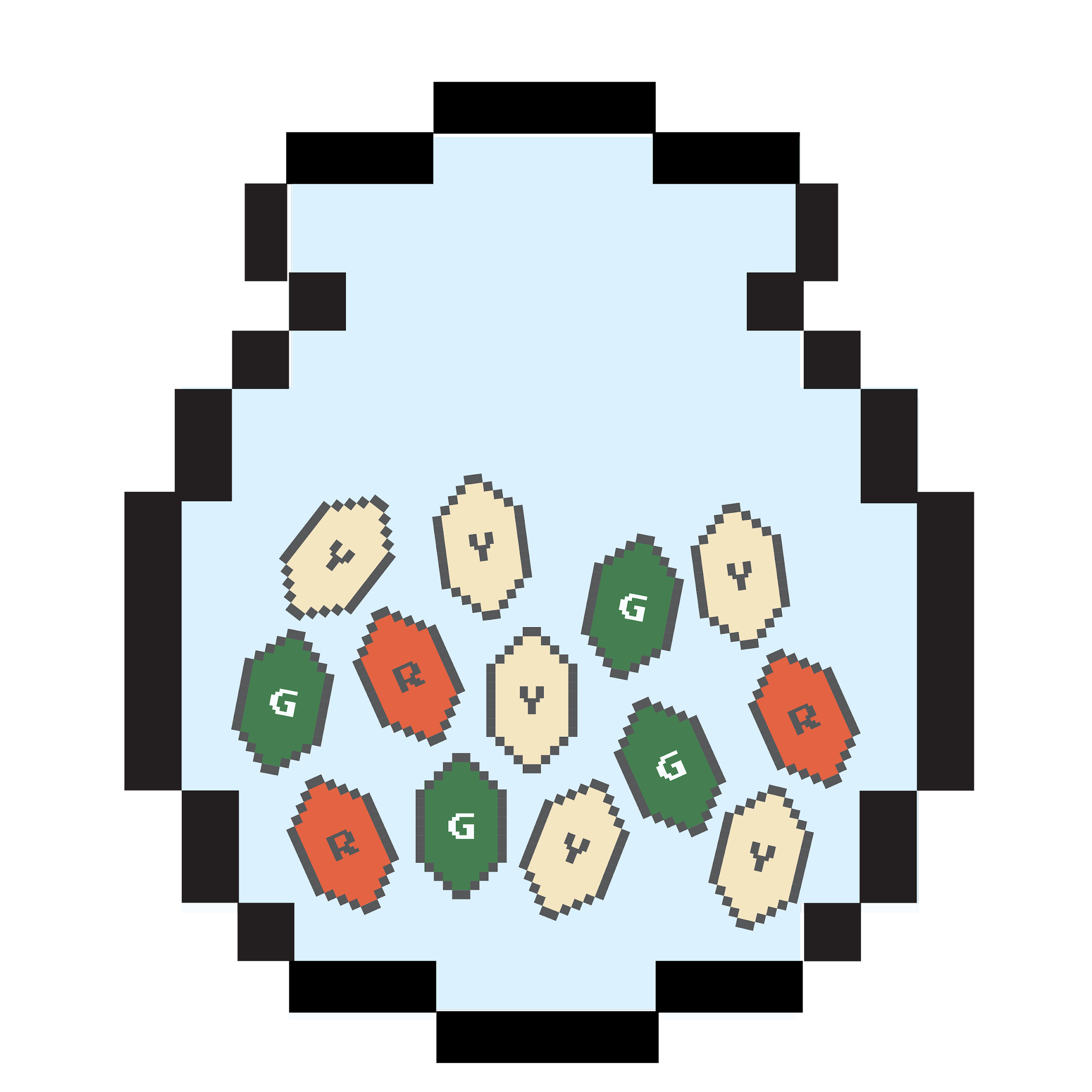 Probability of Event A or Event B
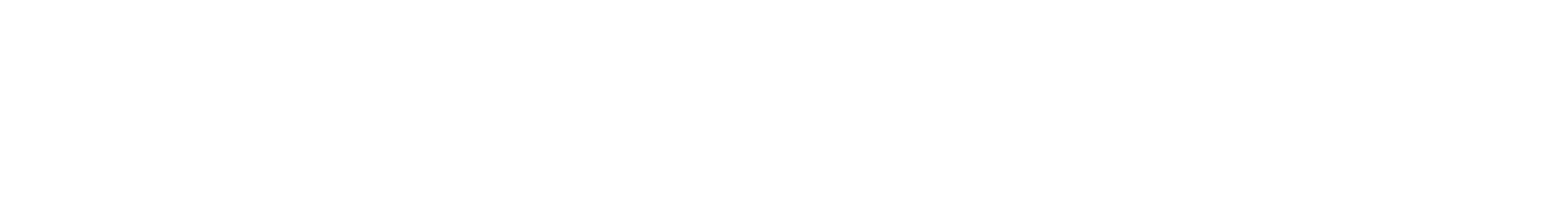 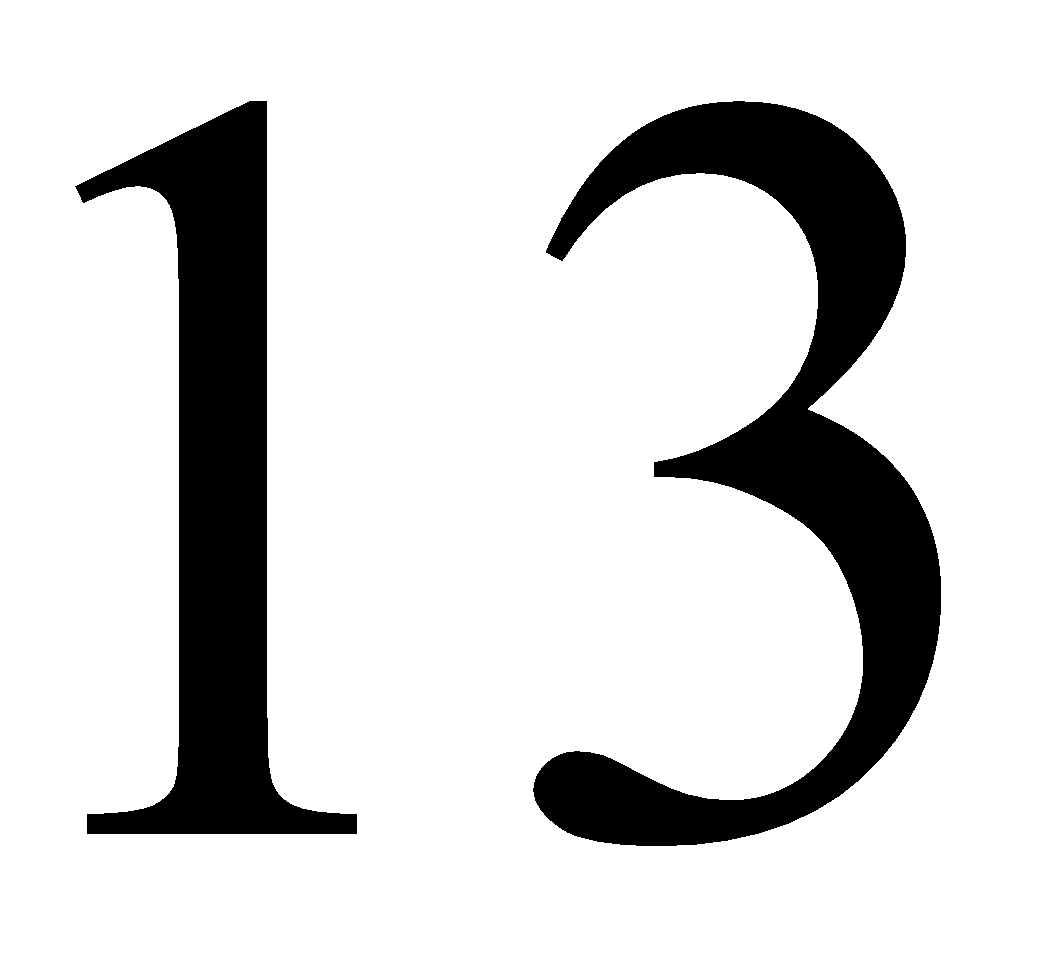 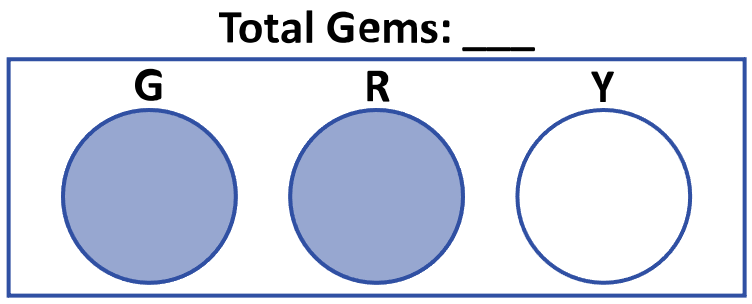 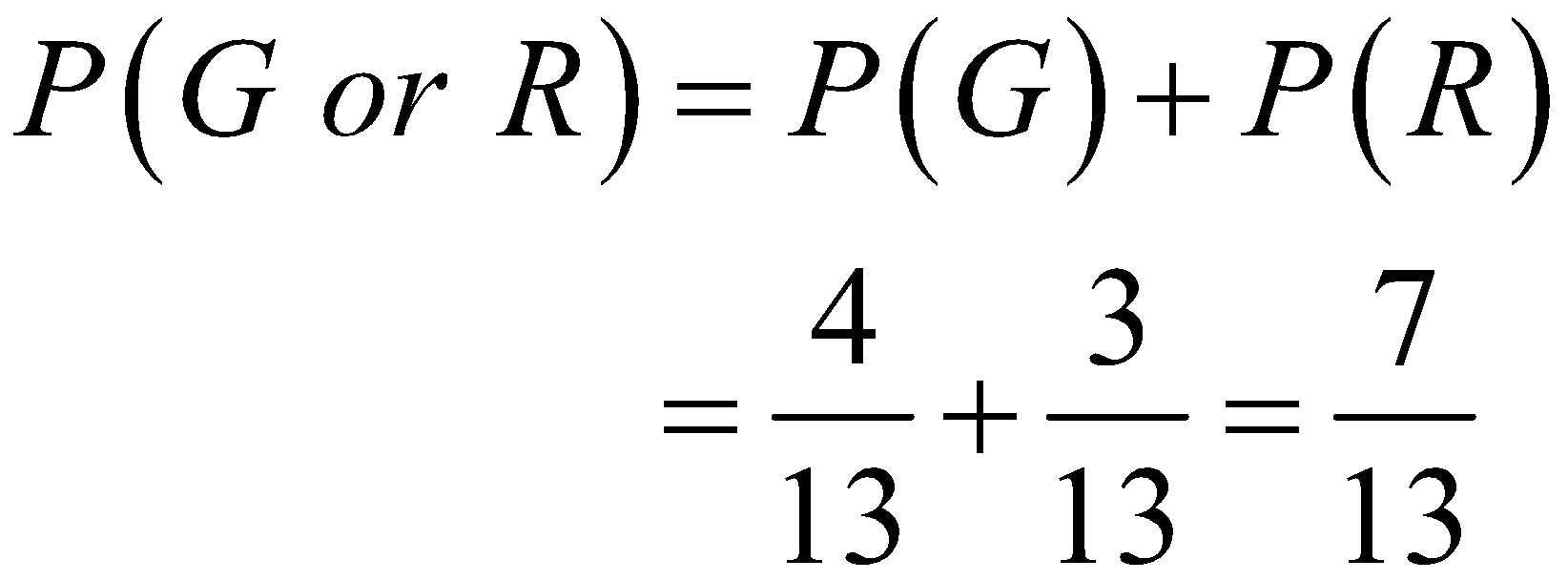 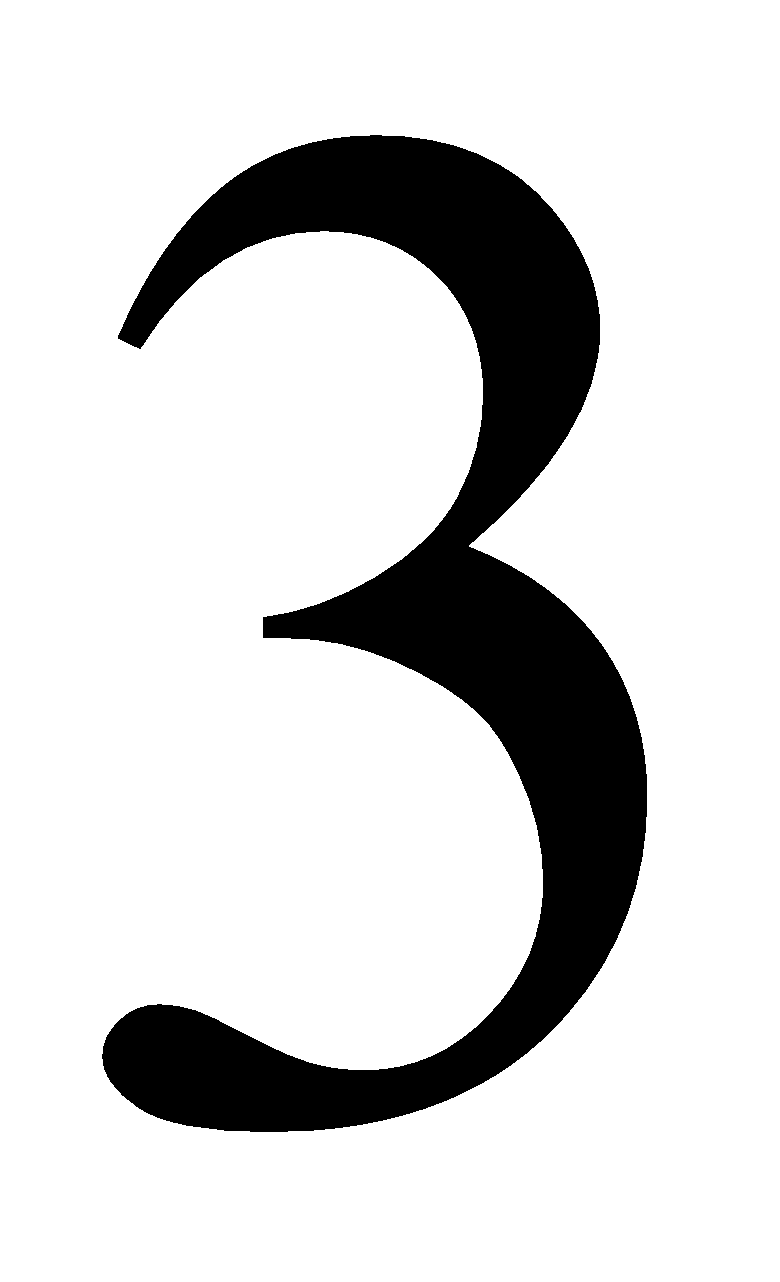 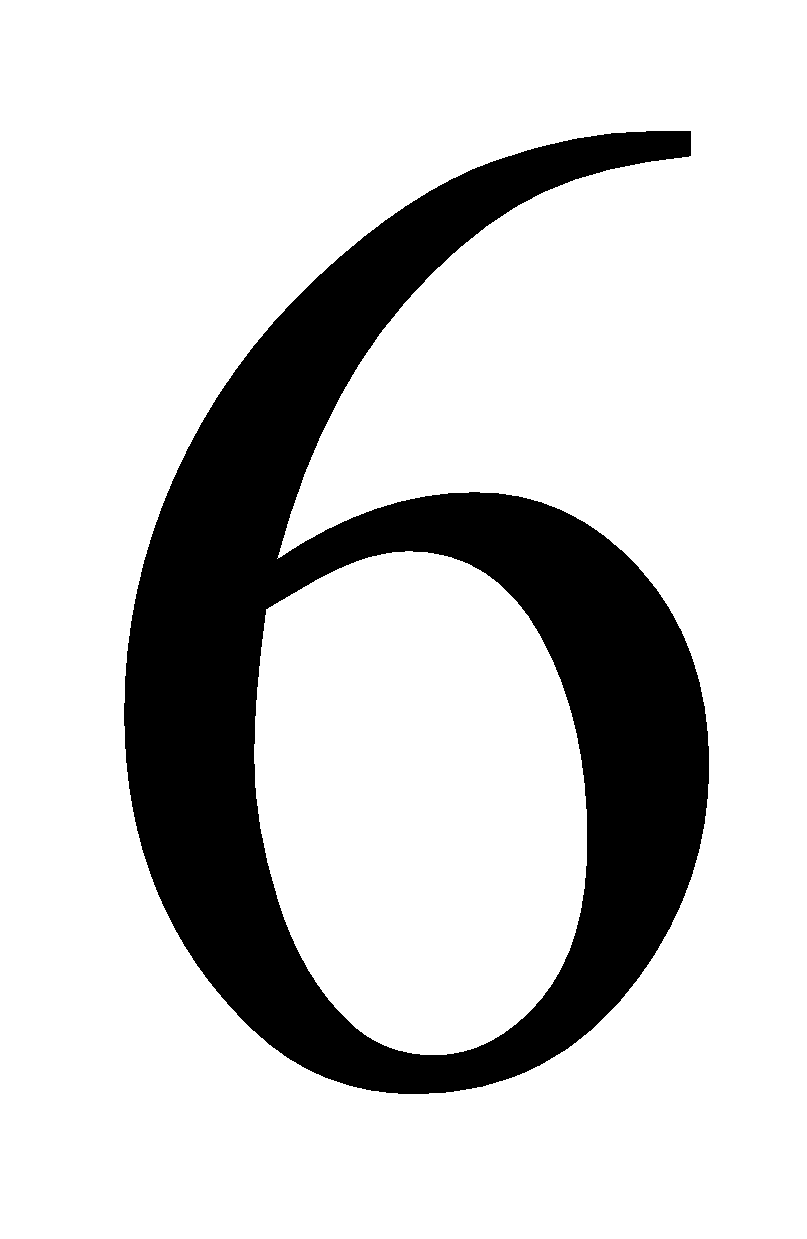 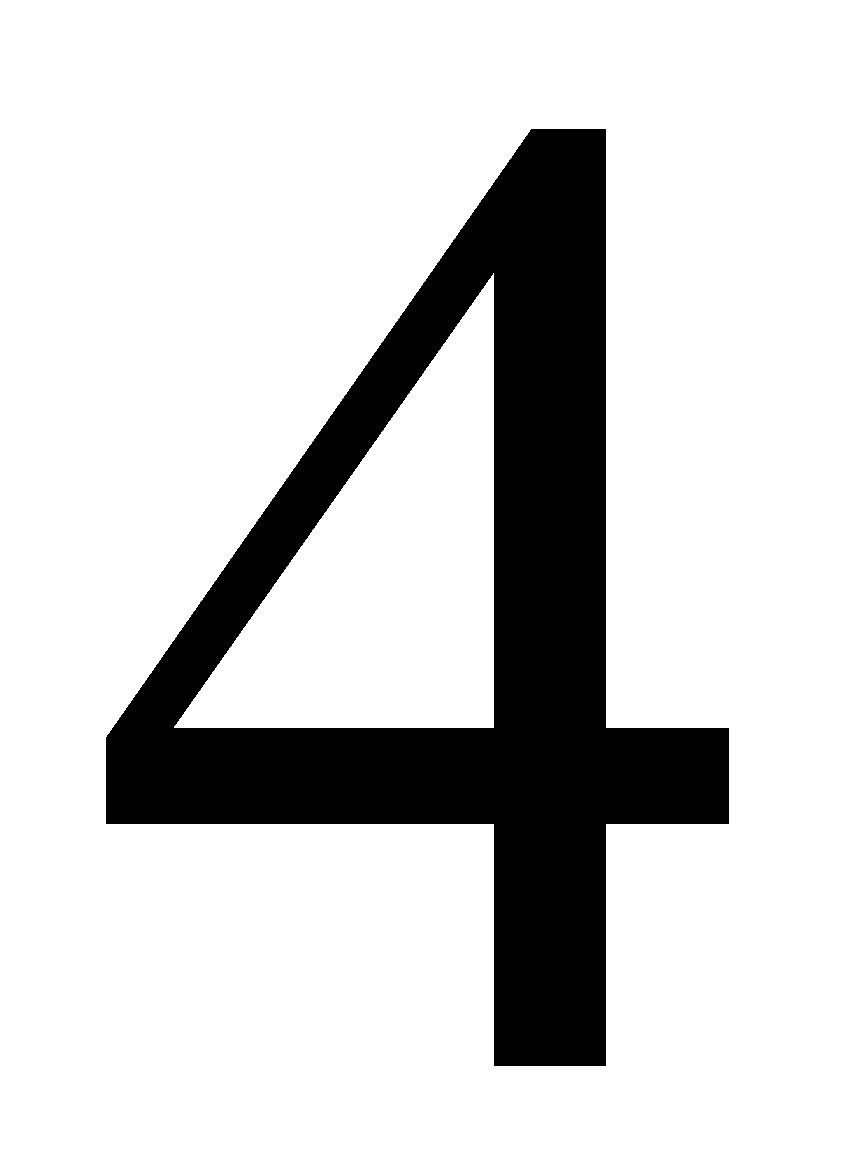 NOT Mutually Exclusive Events
A survey asked 100 students on what device they played video games. The results showed that 50 students play video games on their console, 45 students play video games on their PC, and 15 students play video games on their console and PC.
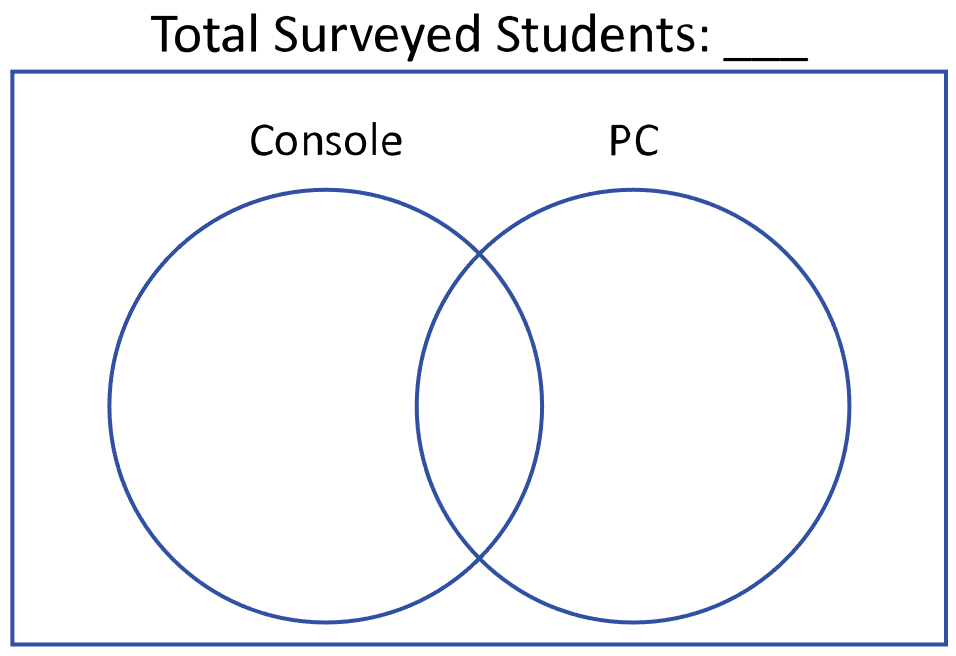 NOT Mutually Exclusive Events
A survey asked 100 students on what device they played video games. The results showed that 50 students play video games on their console, 45 students play video games on their PC, and 15 students play video games on their console and PC.
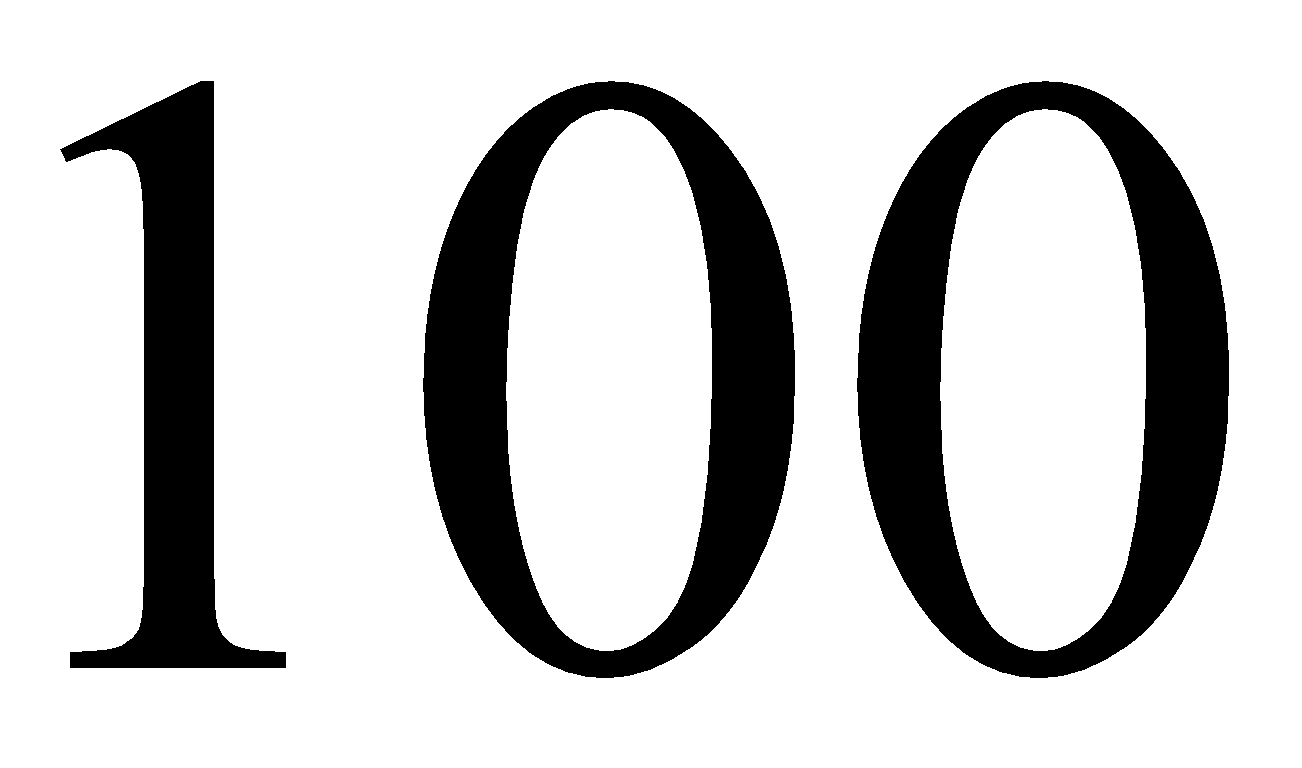 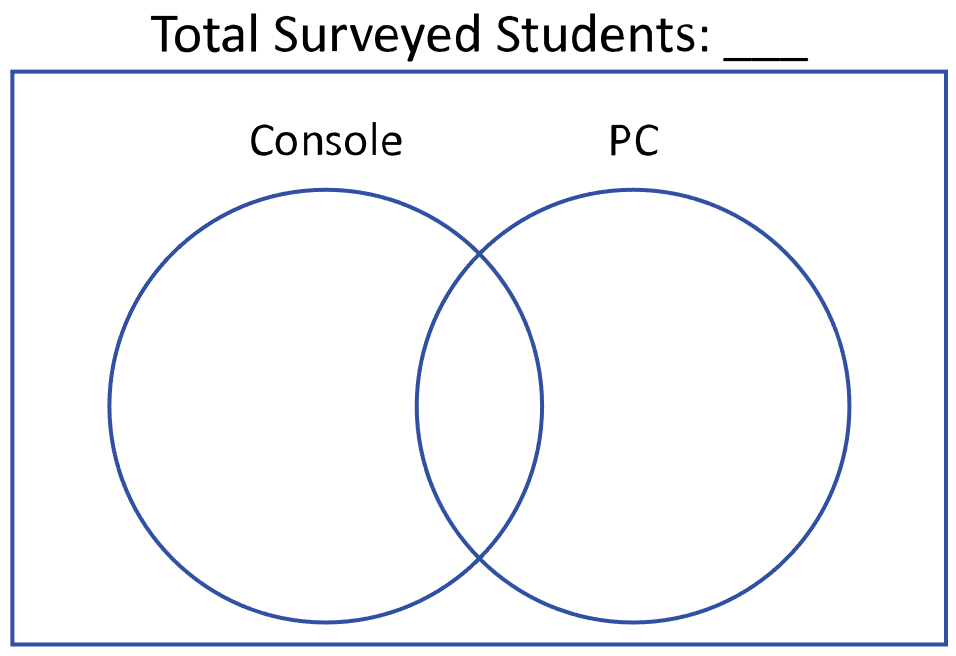 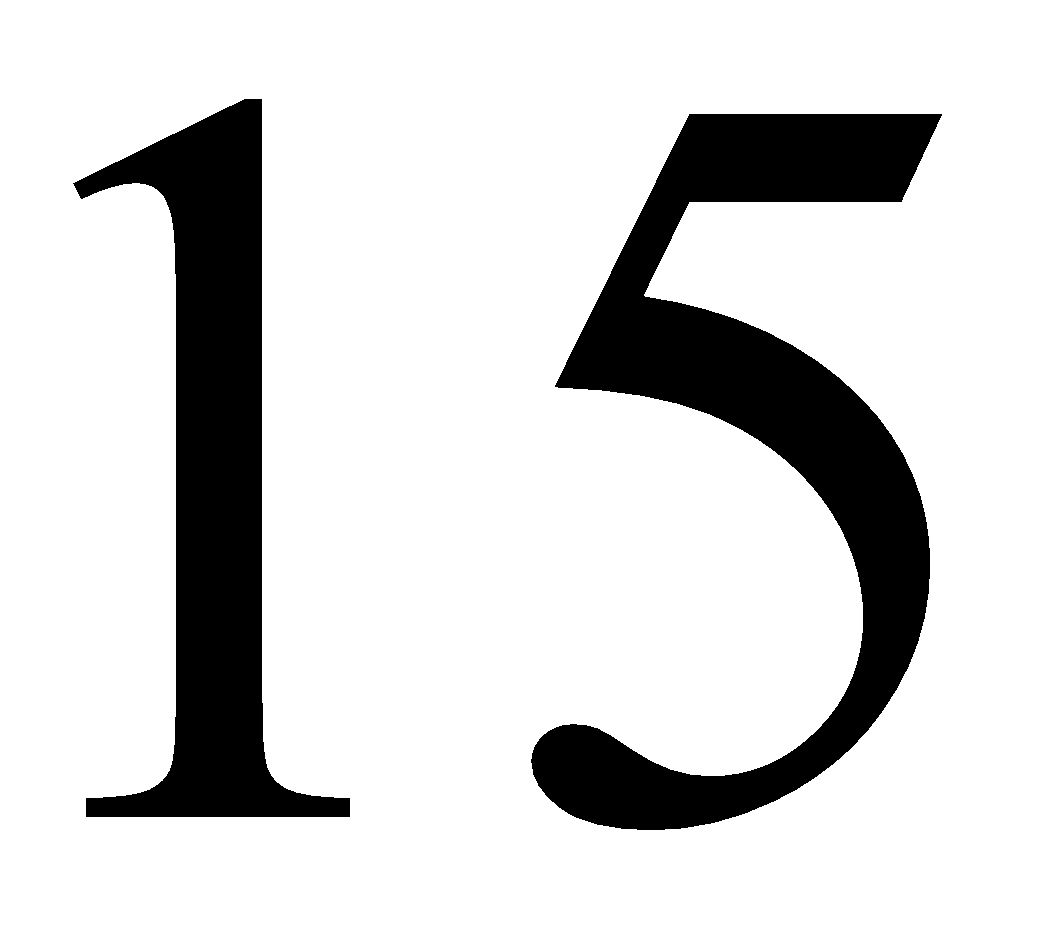 NOT Mutually Exclusive Events
A survey asked 100 students on what device they played video games. The results showed that 50 students play video games on their console, 45 students play video games on their PC, and 15 students play video games on their console and PC.
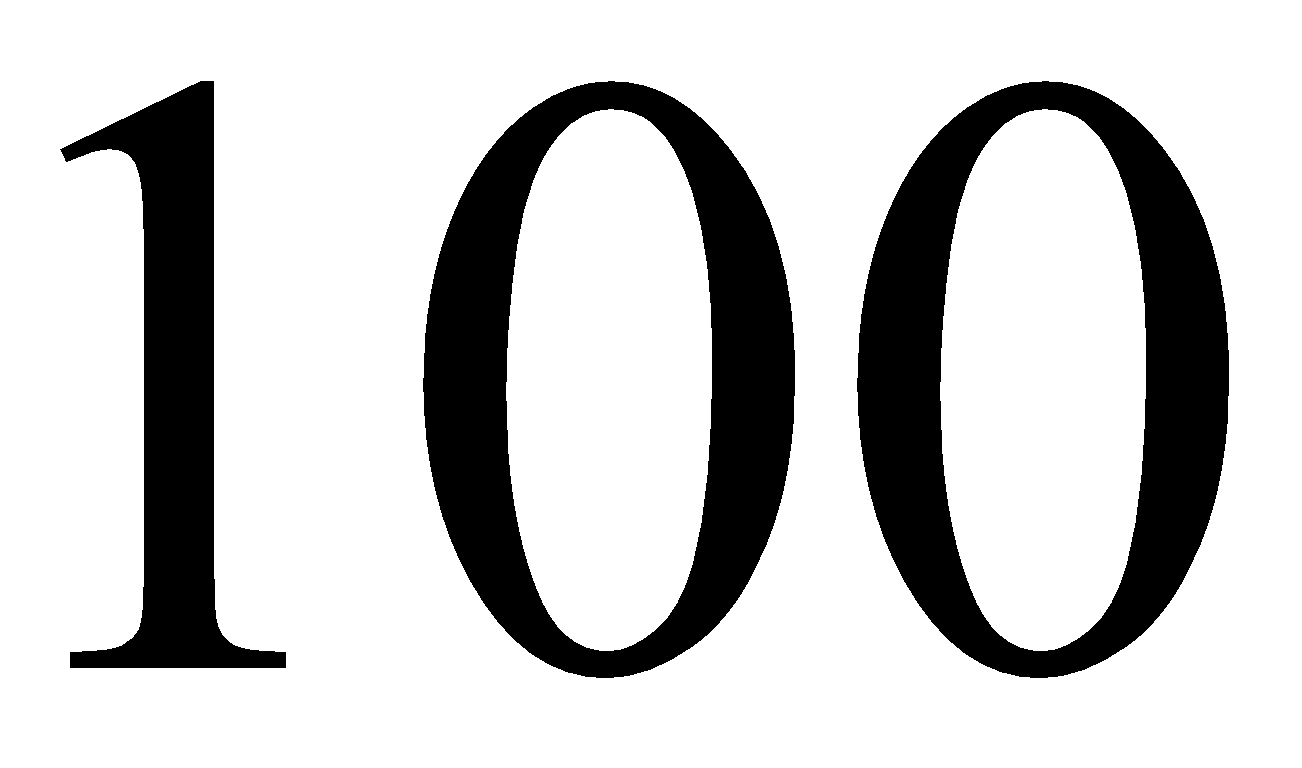 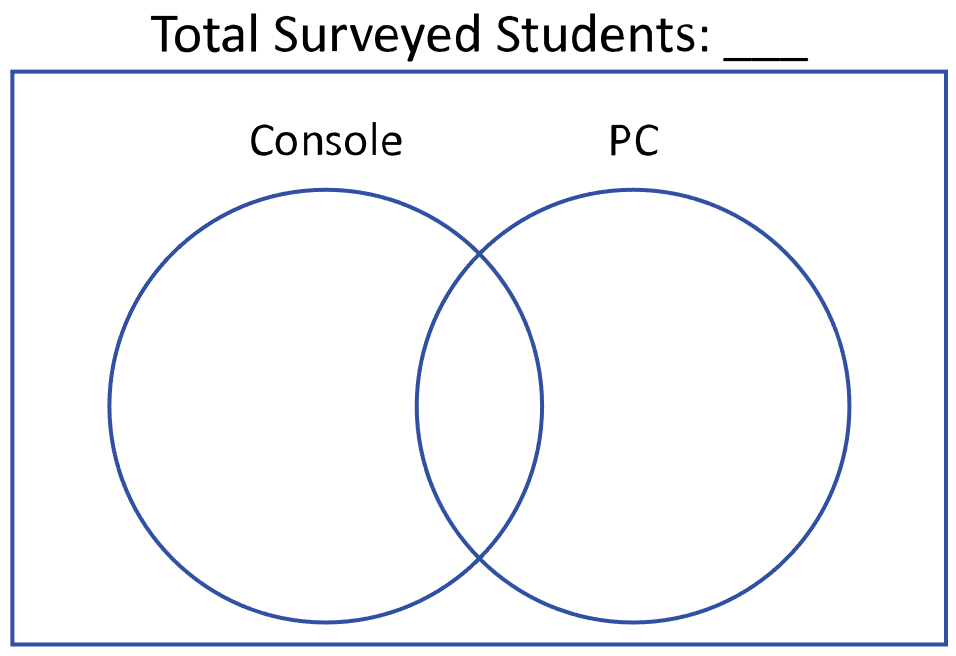 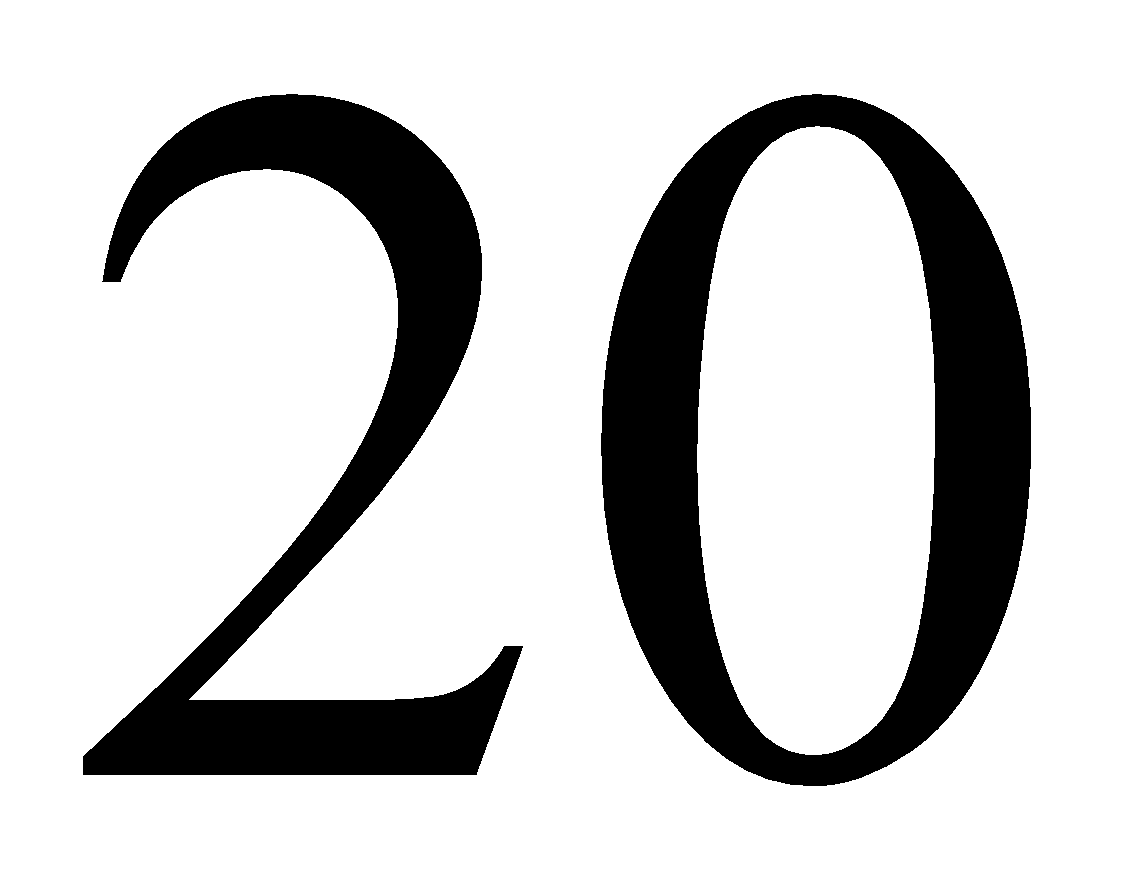 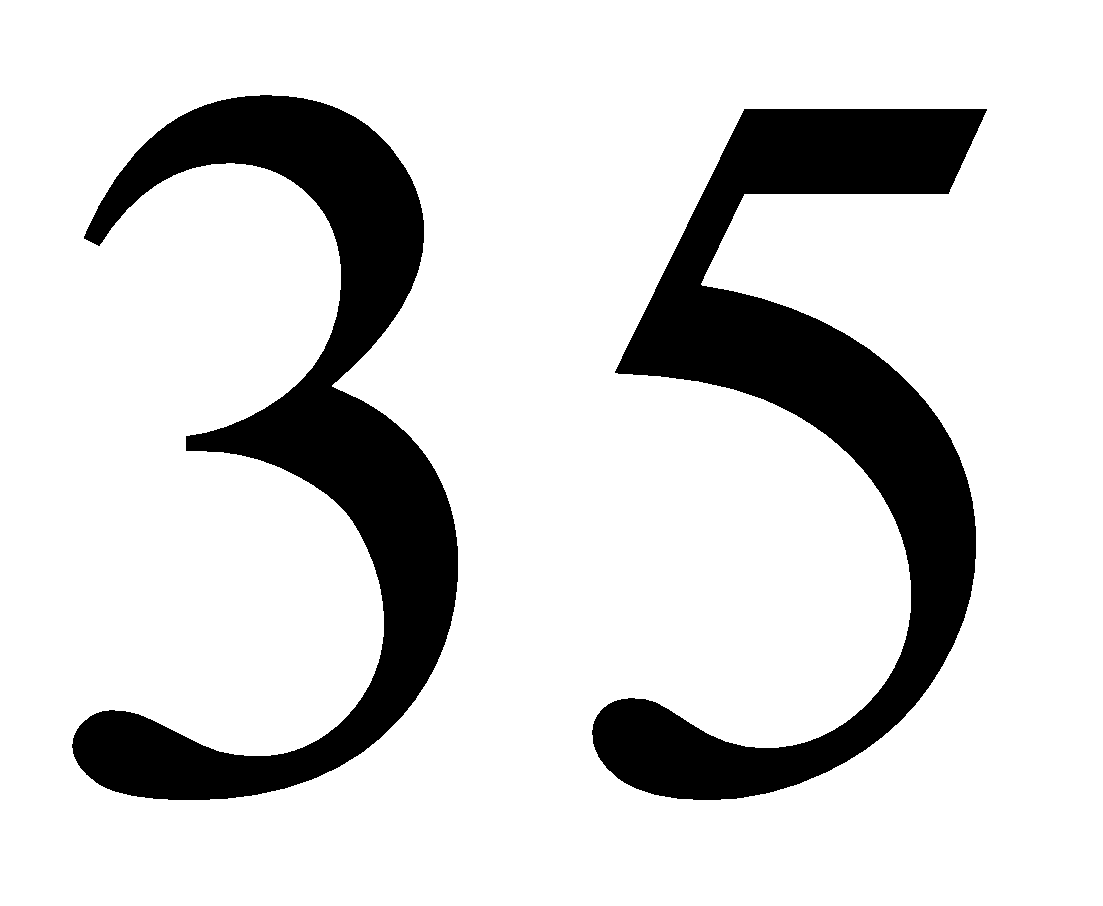 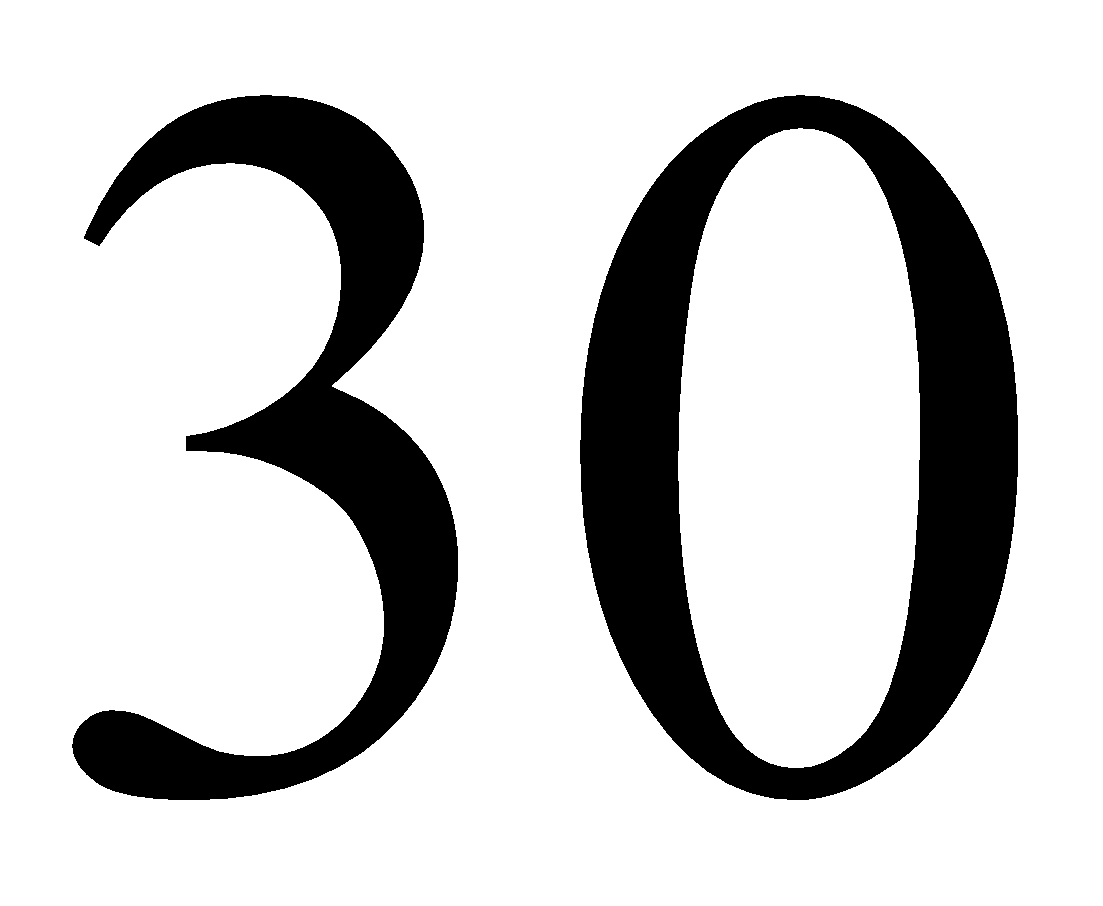 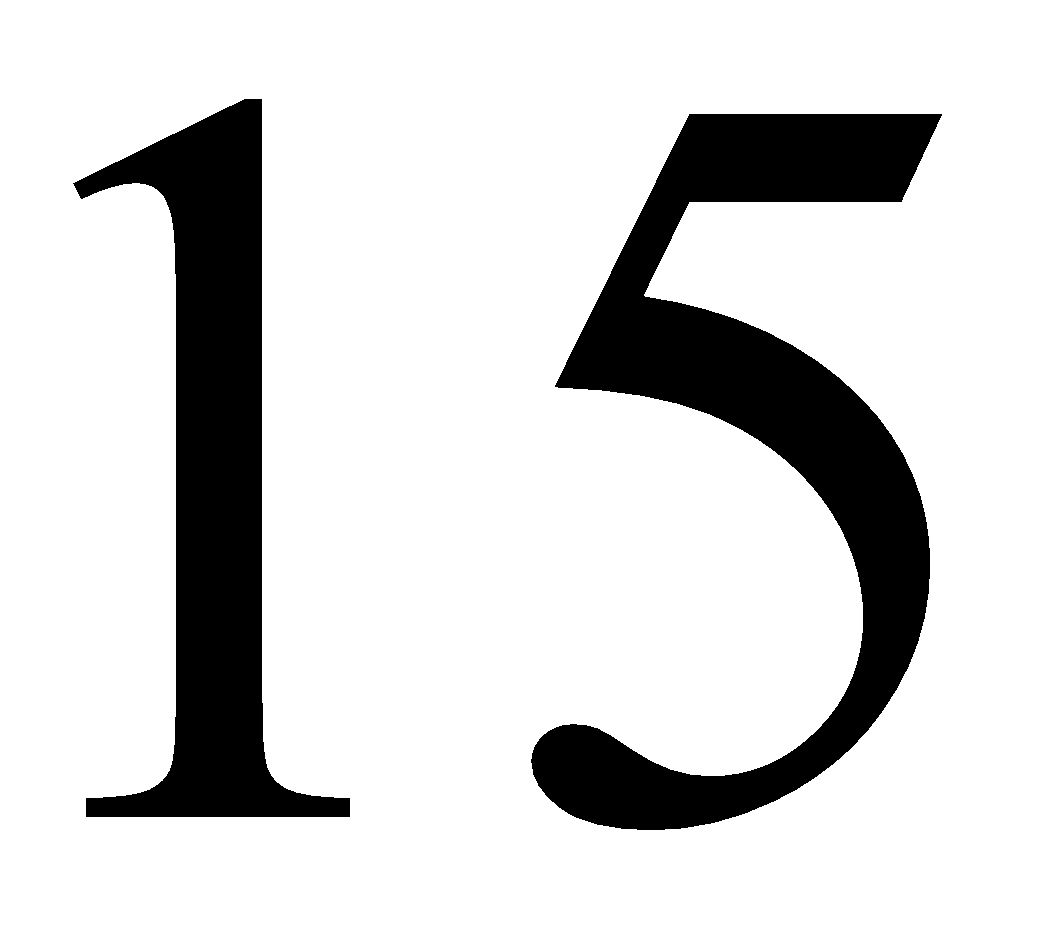 NOT Mutually Exclusive Events
…probability …neither …console nor PC?
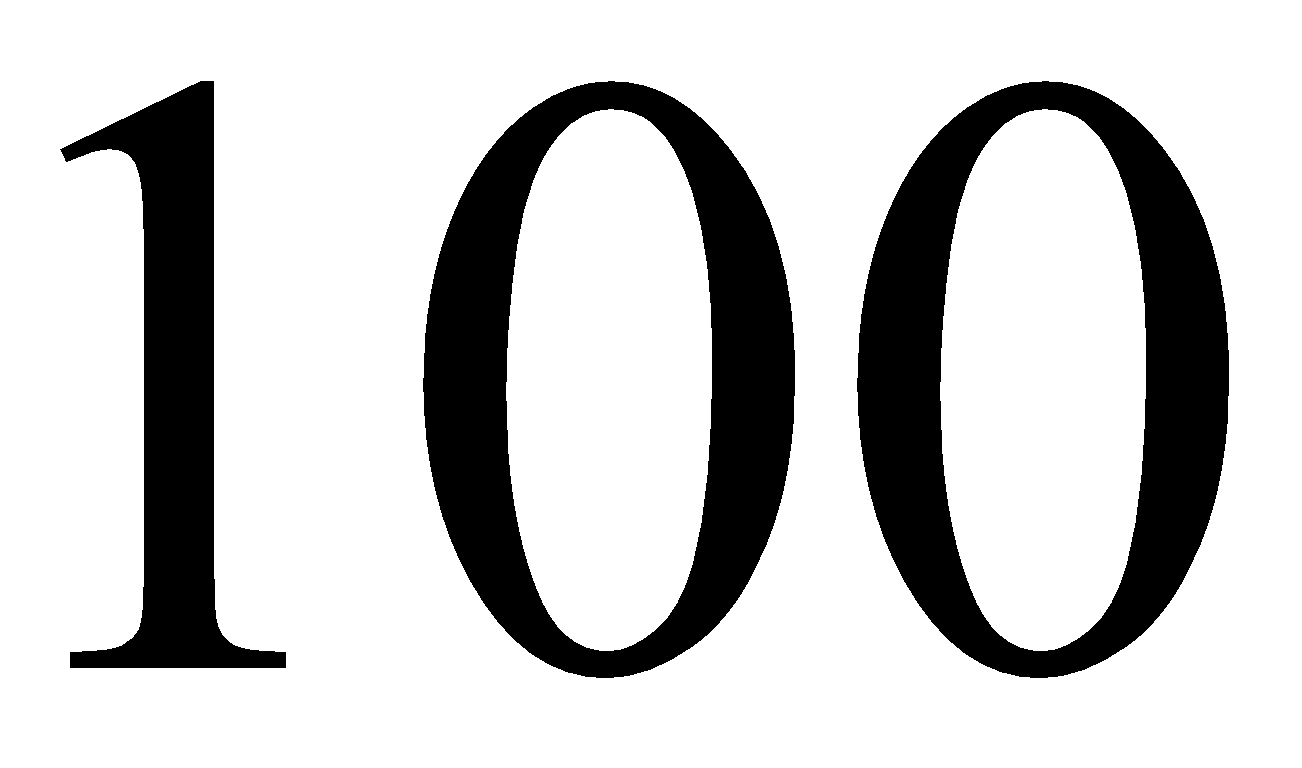 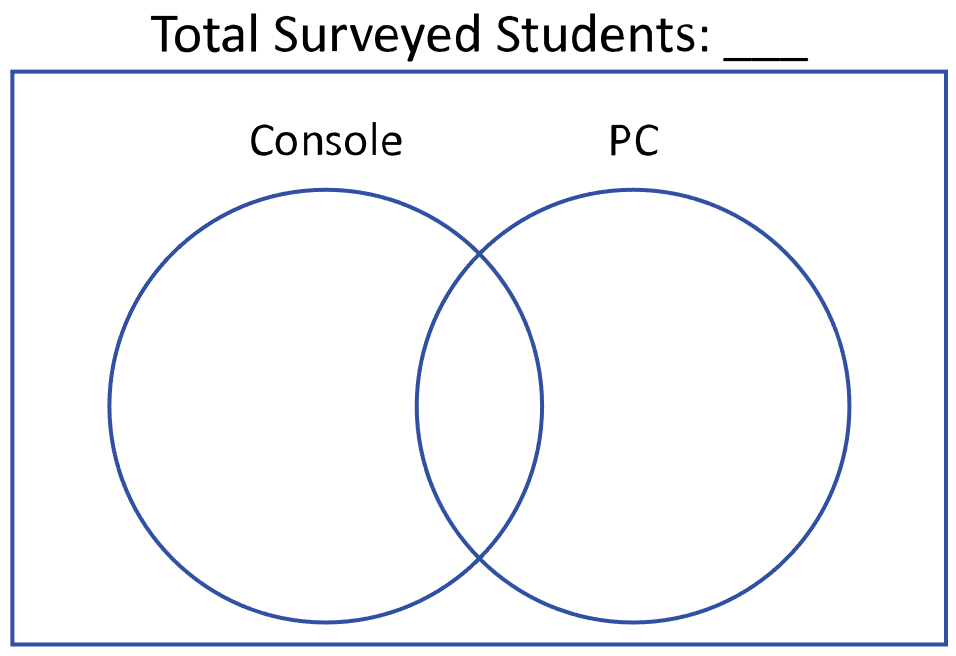 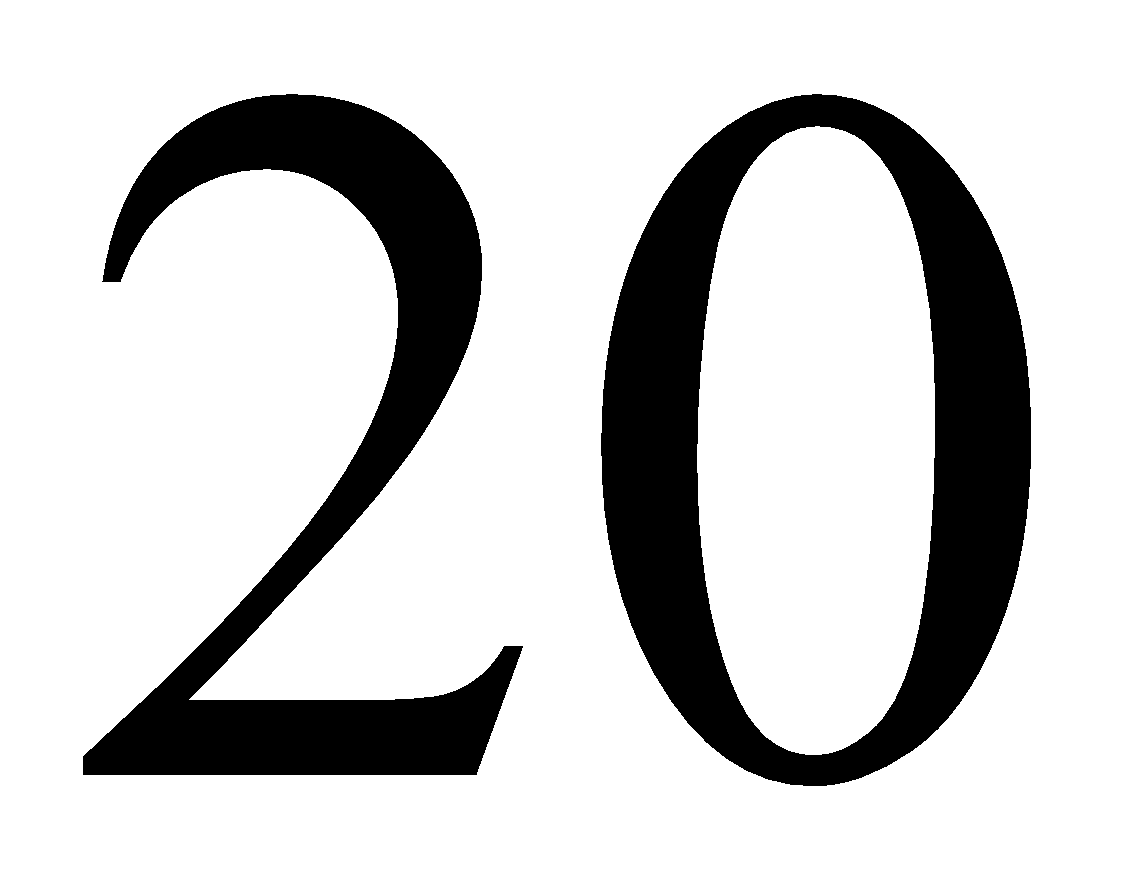 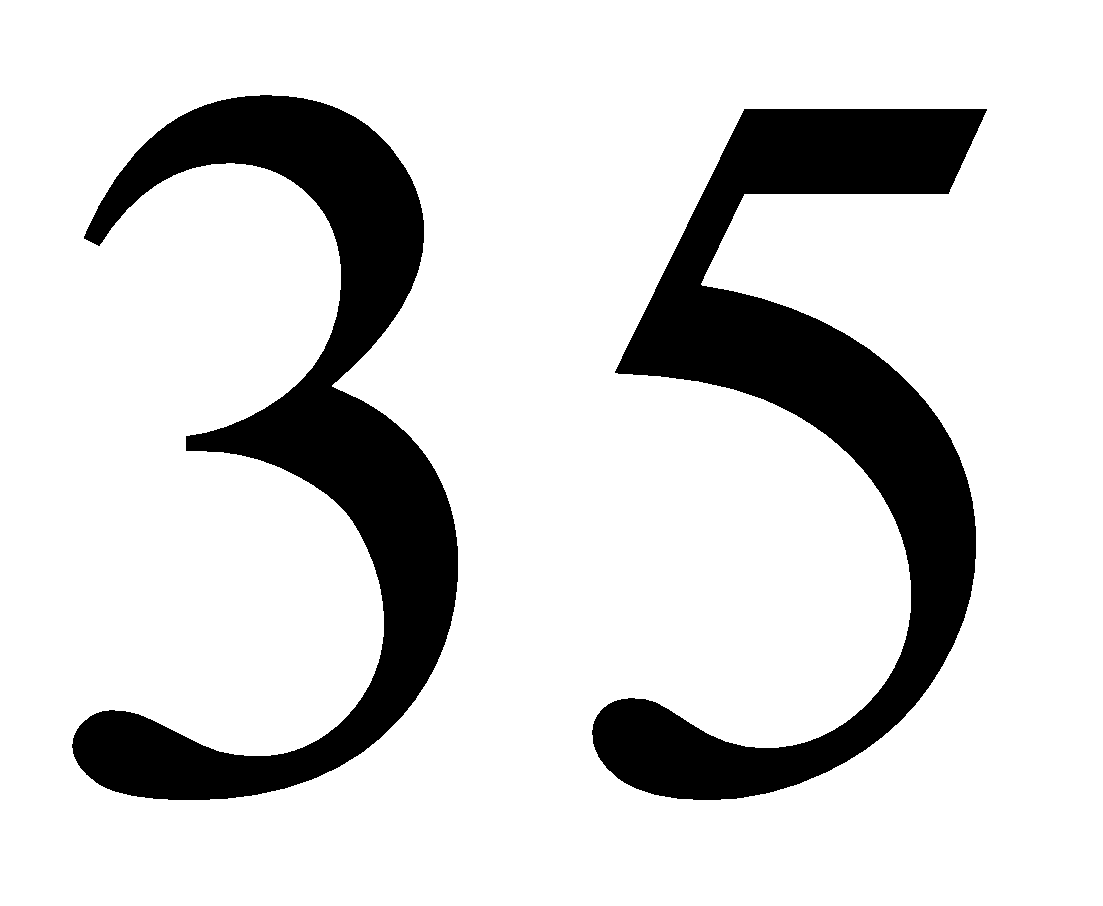 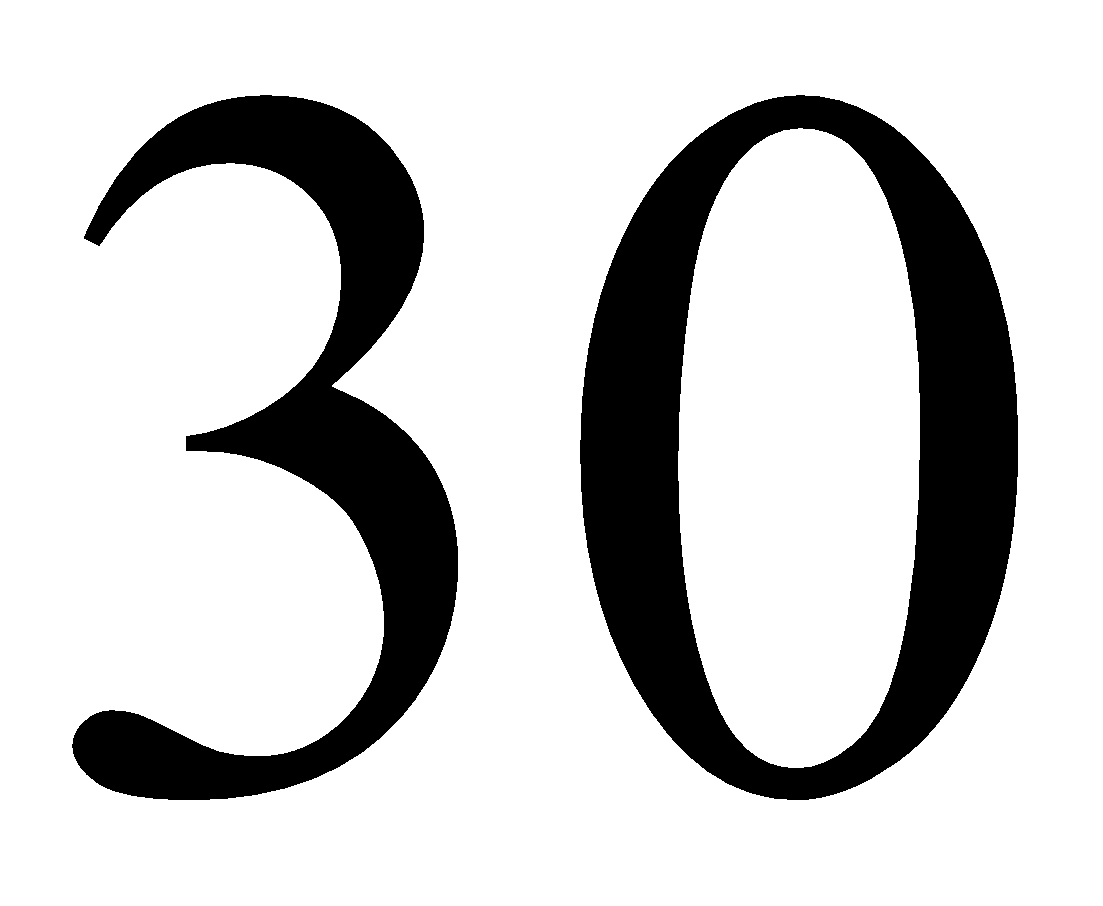 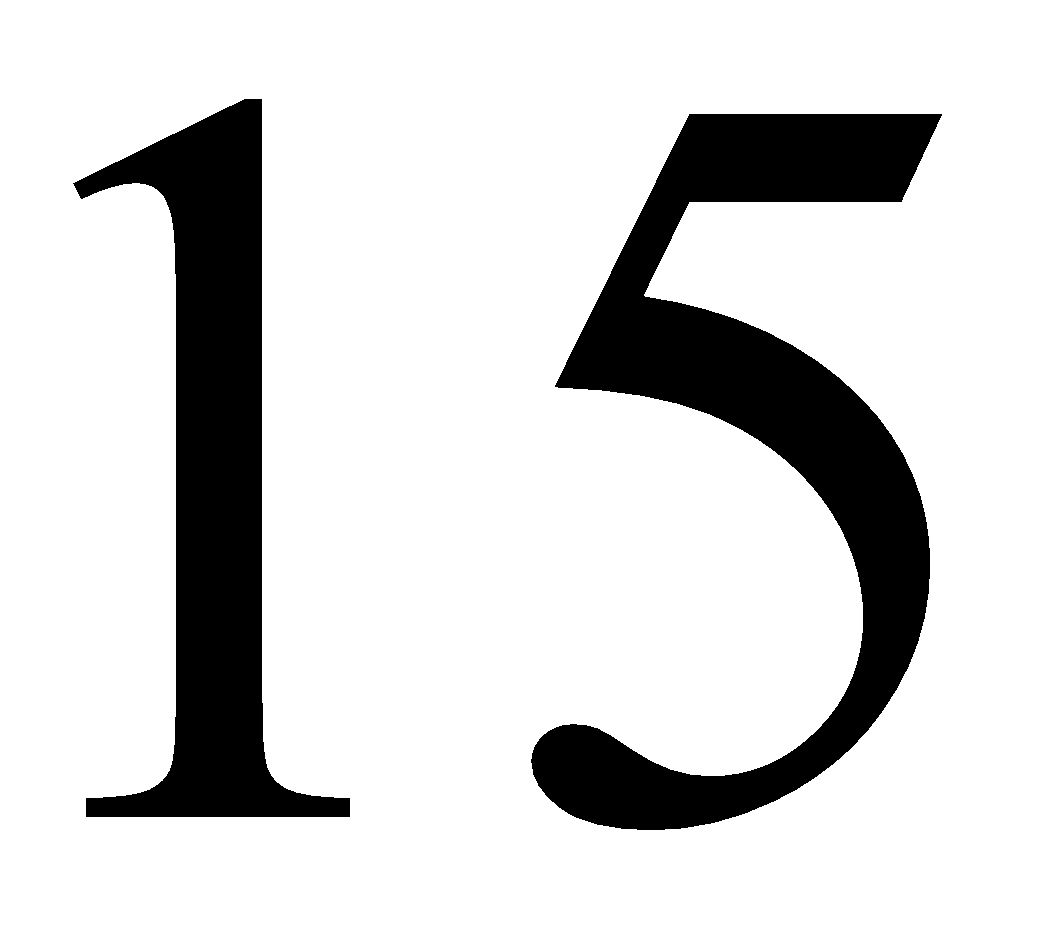 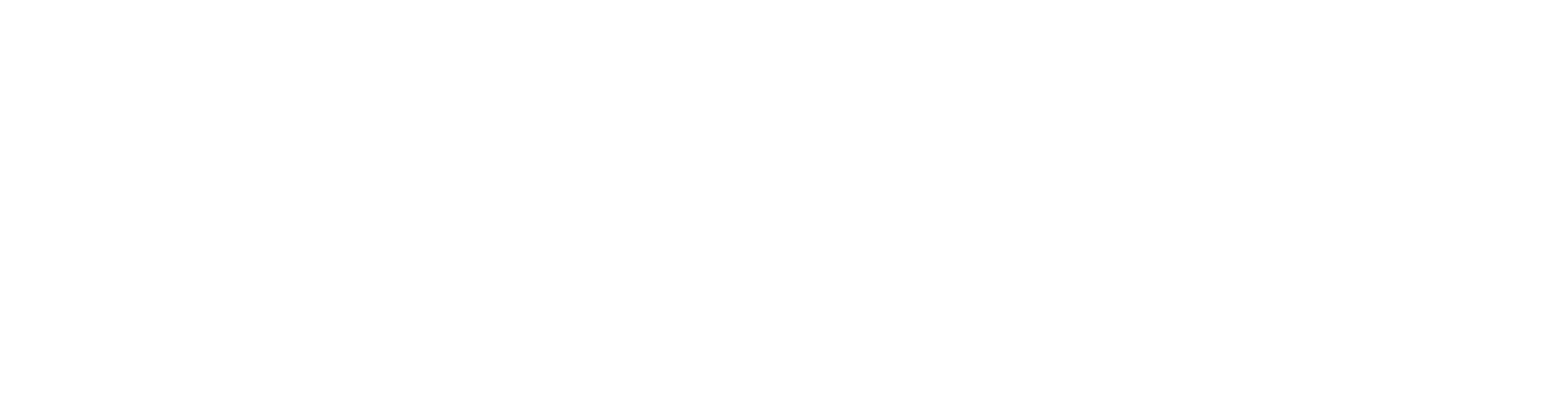 NOT Mutually Exclusive Events
…probability …either …console or PC?
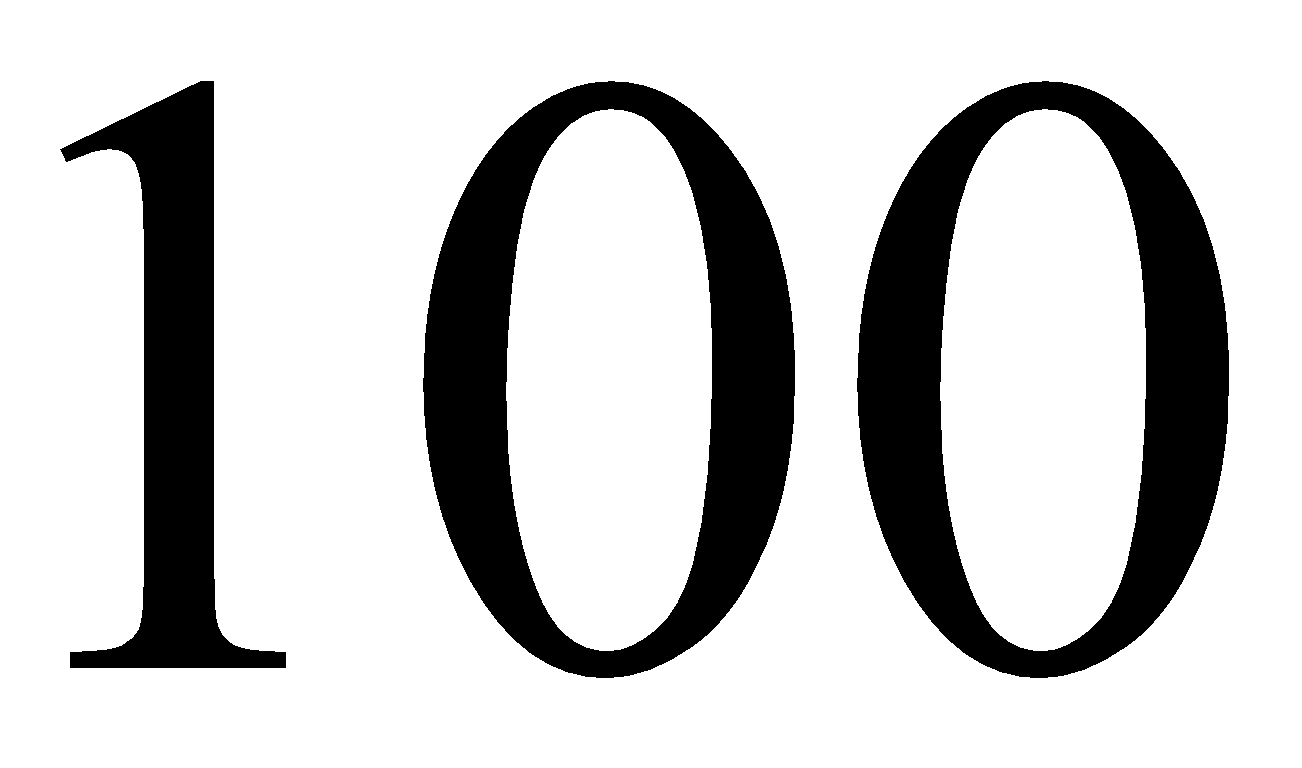 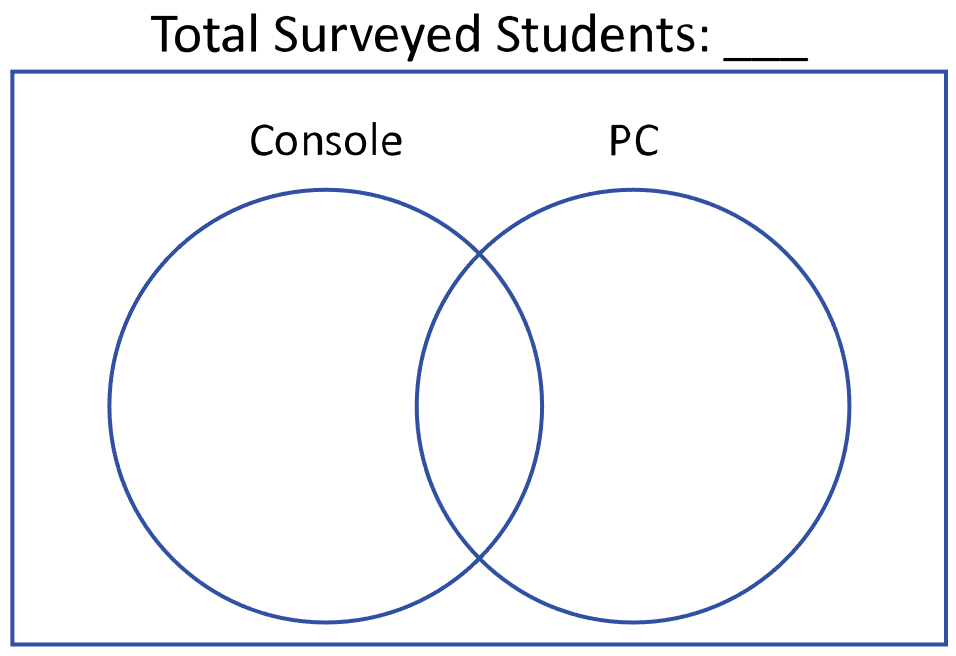 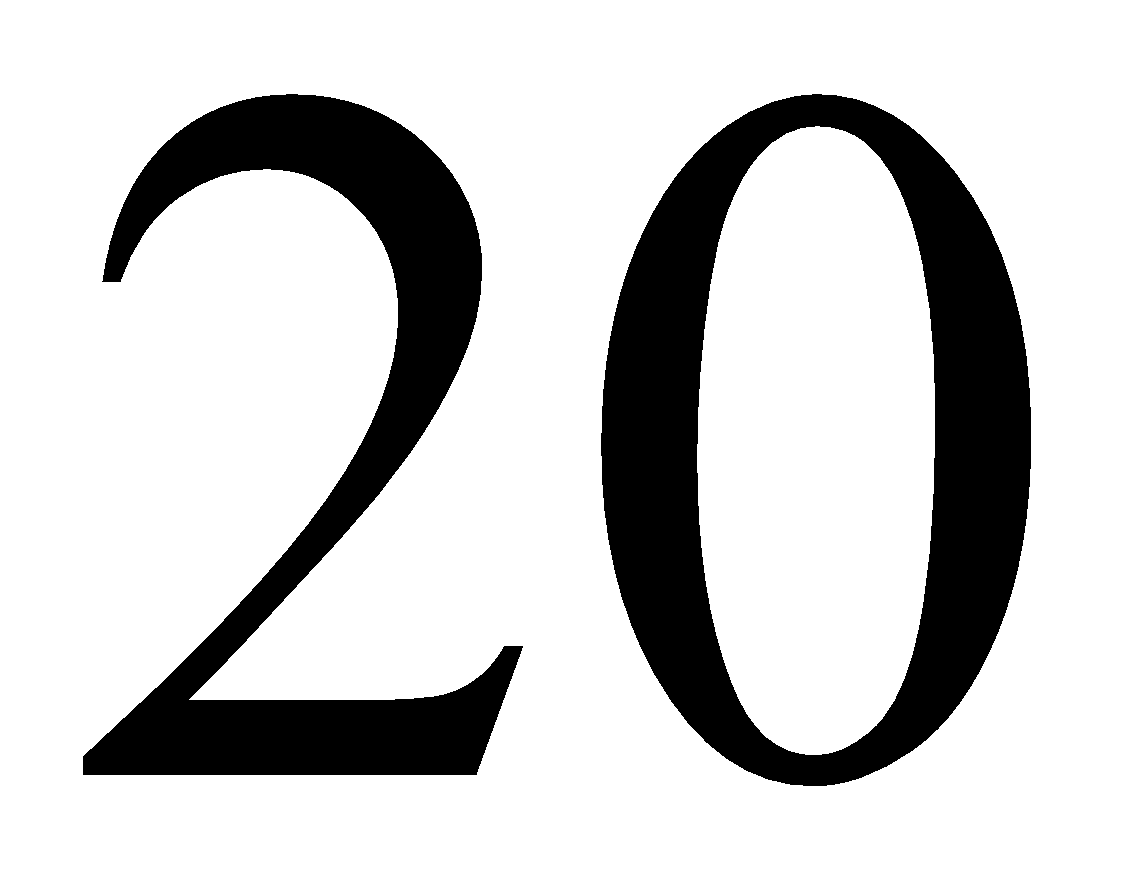 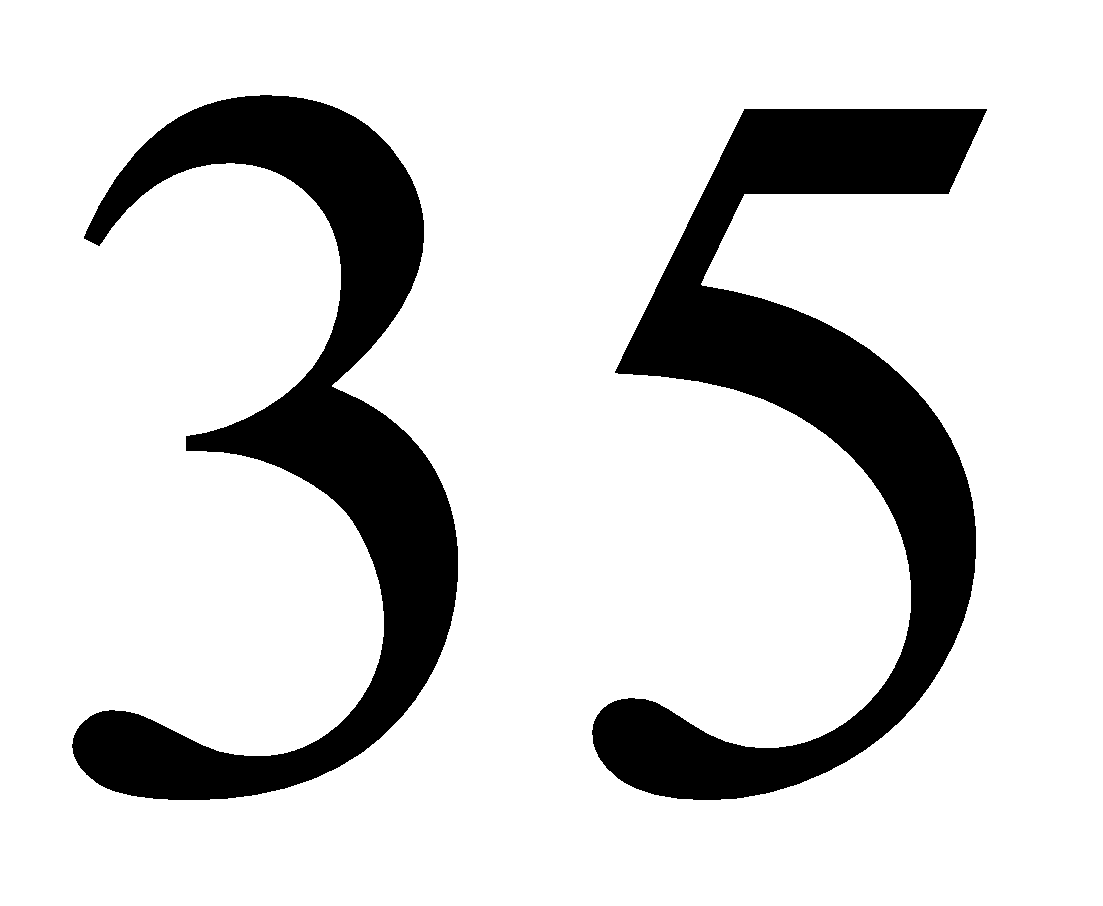 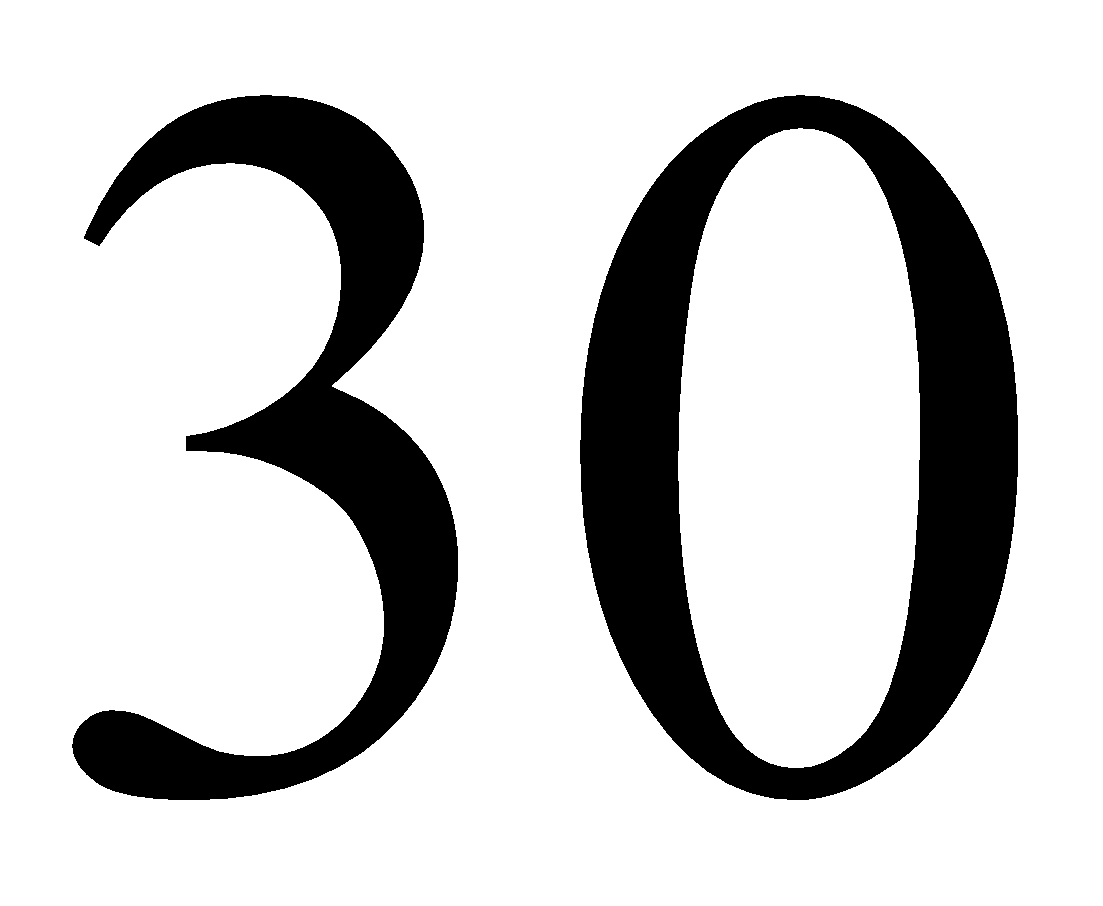 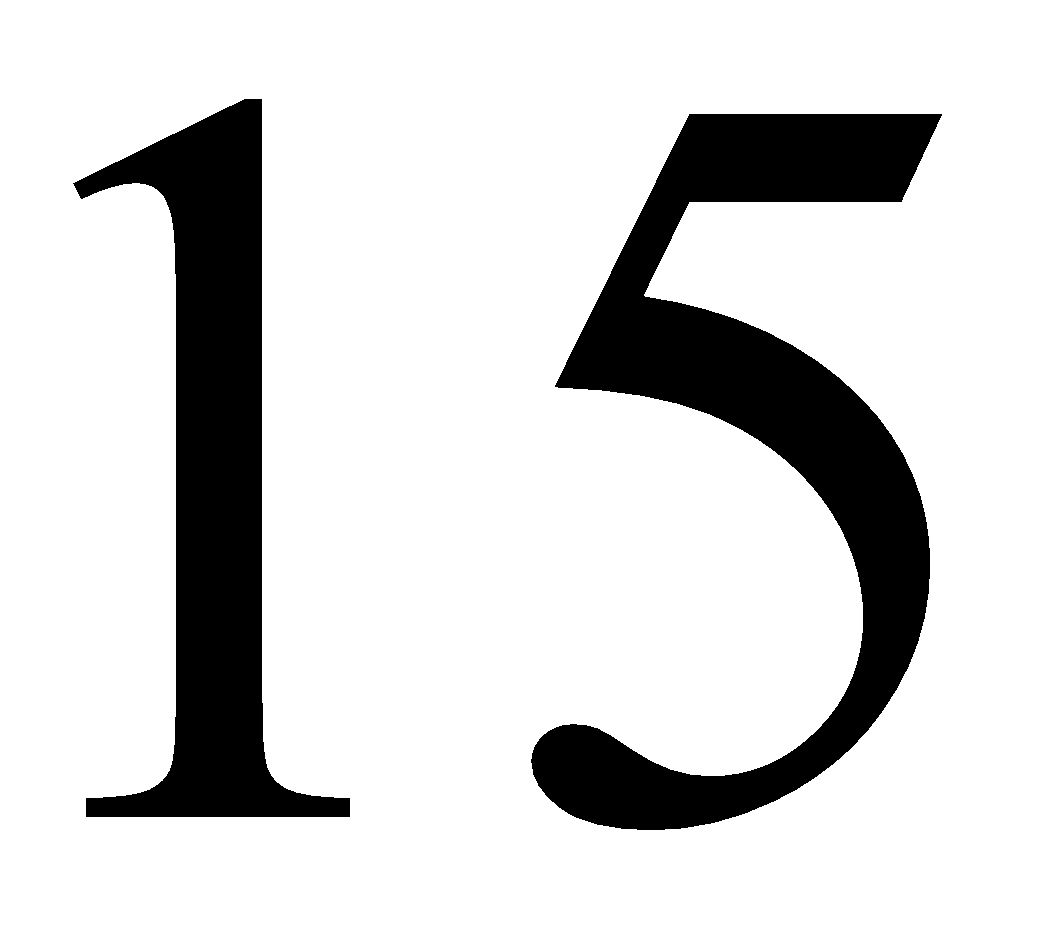 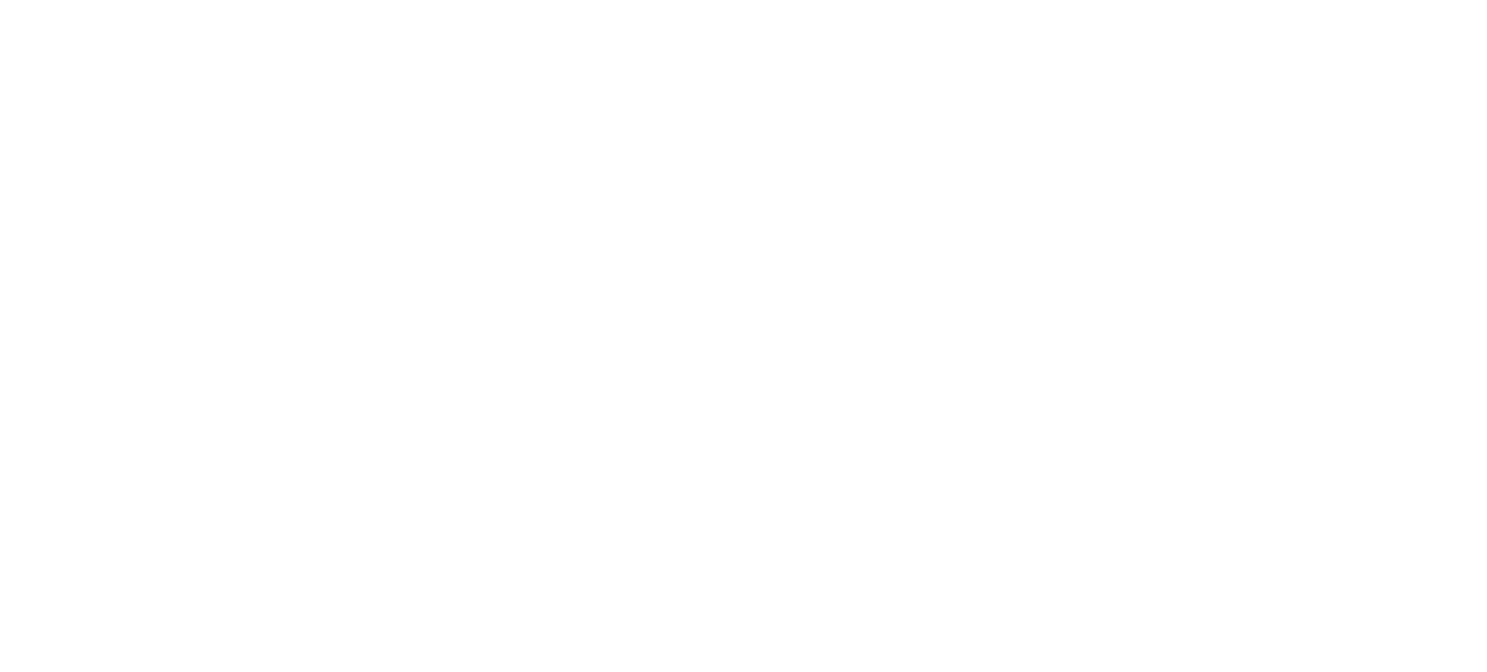 NOT Mutually Exclusive Events
…probability …either console or PC, butnot both?
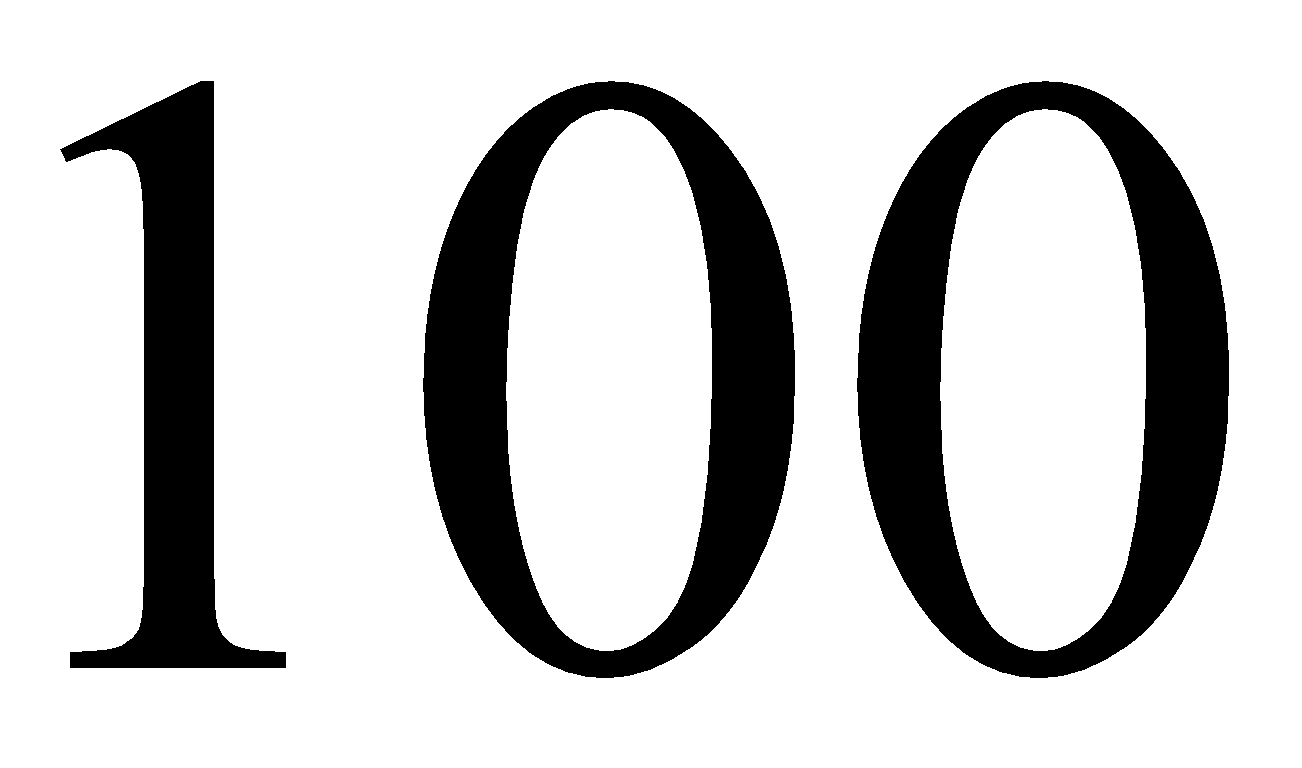 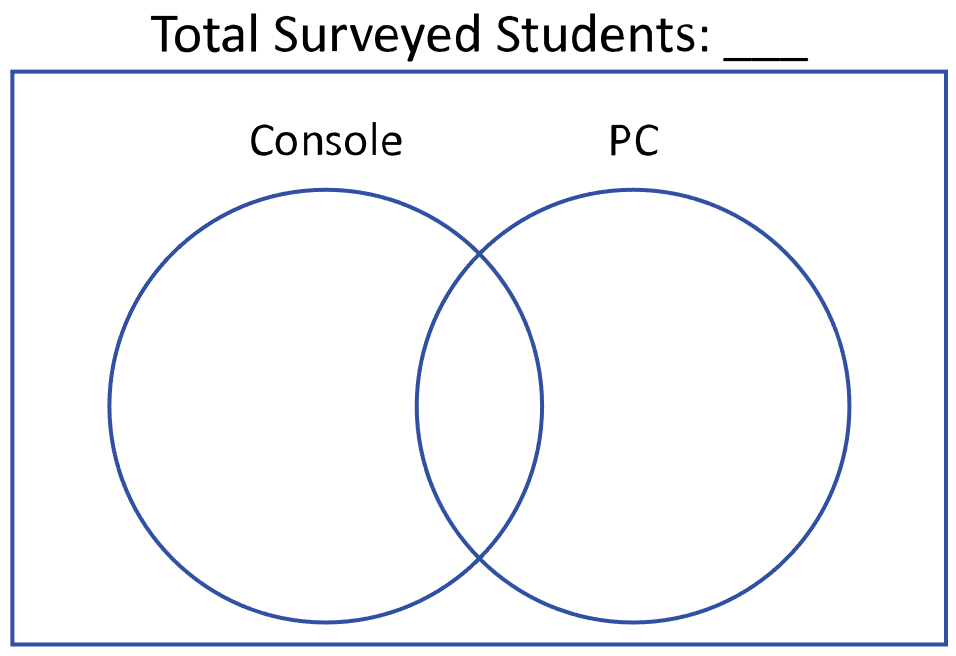 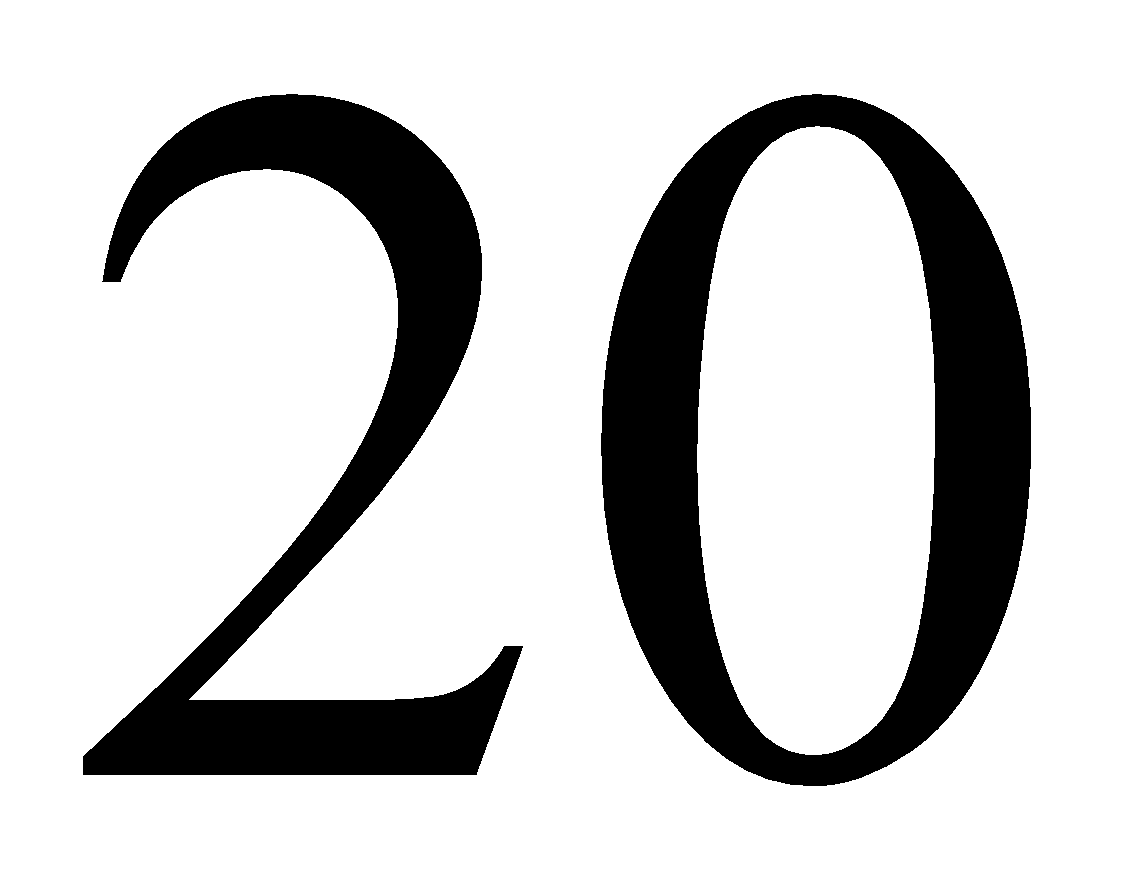 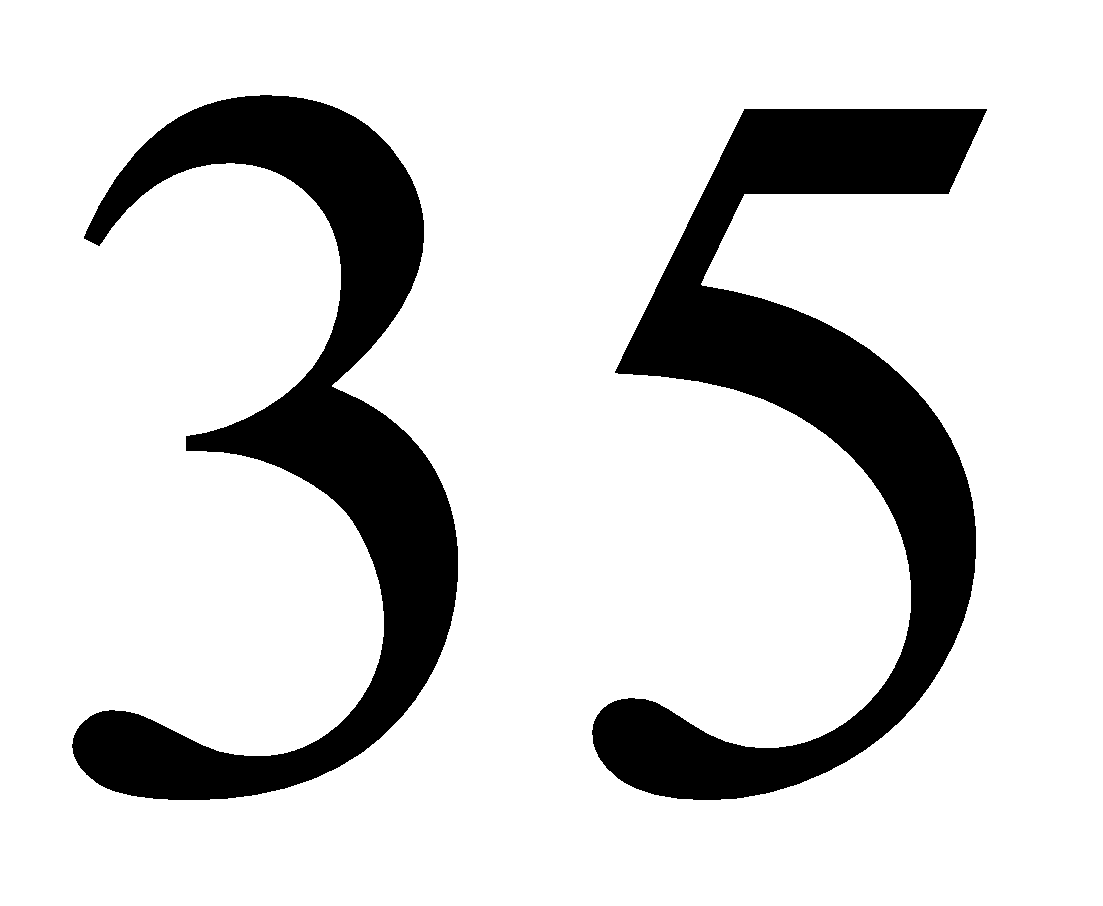 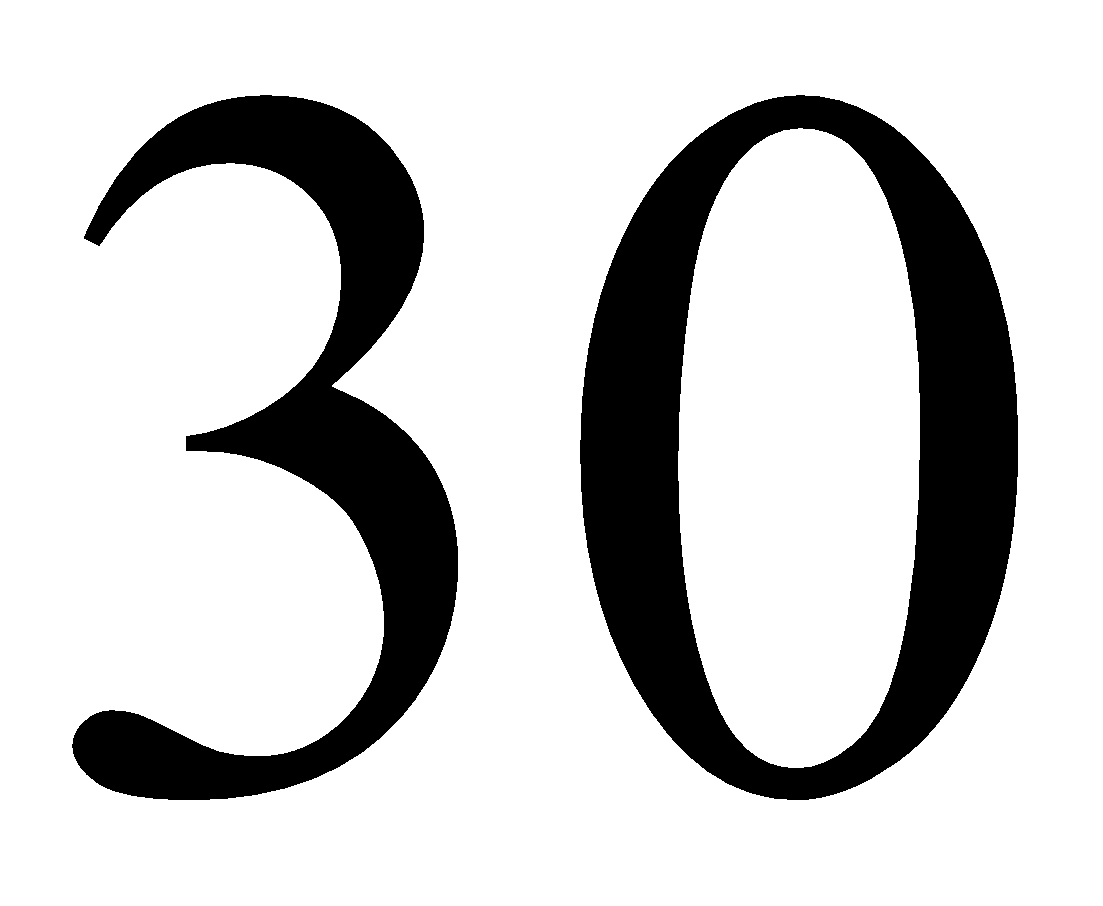 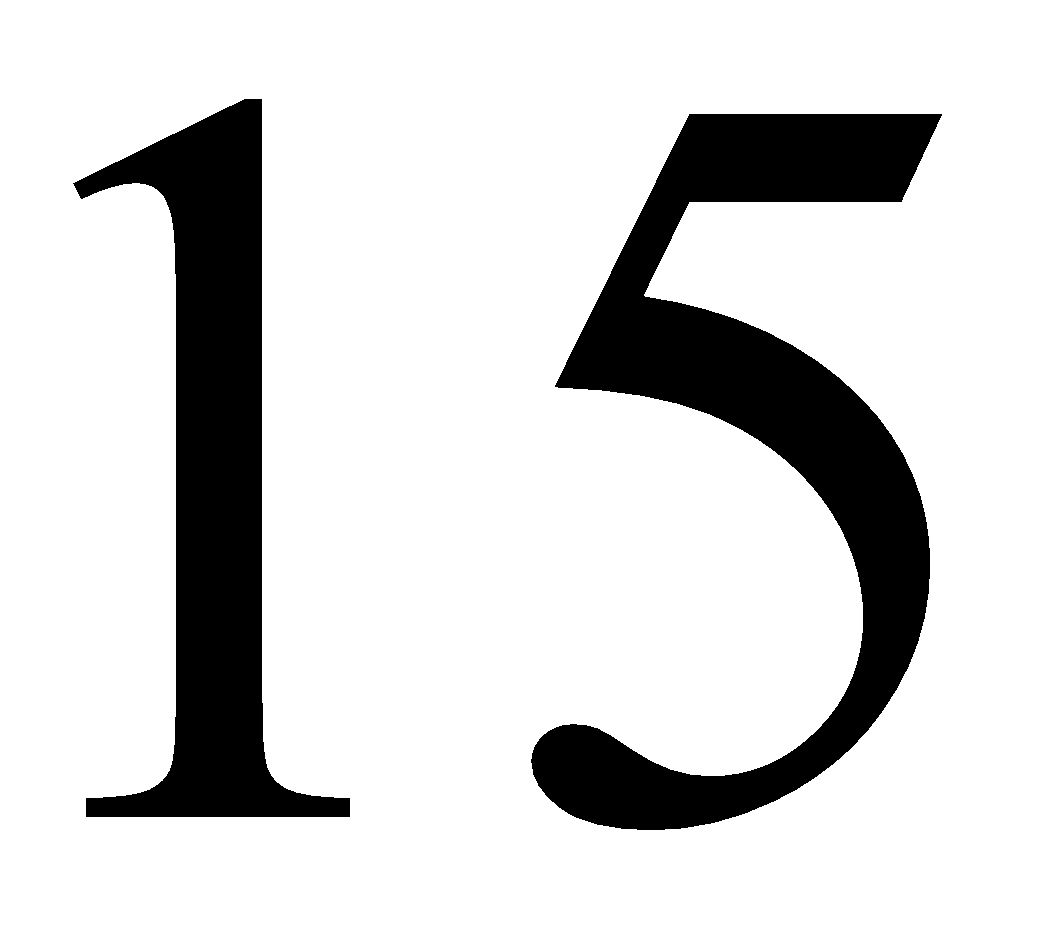 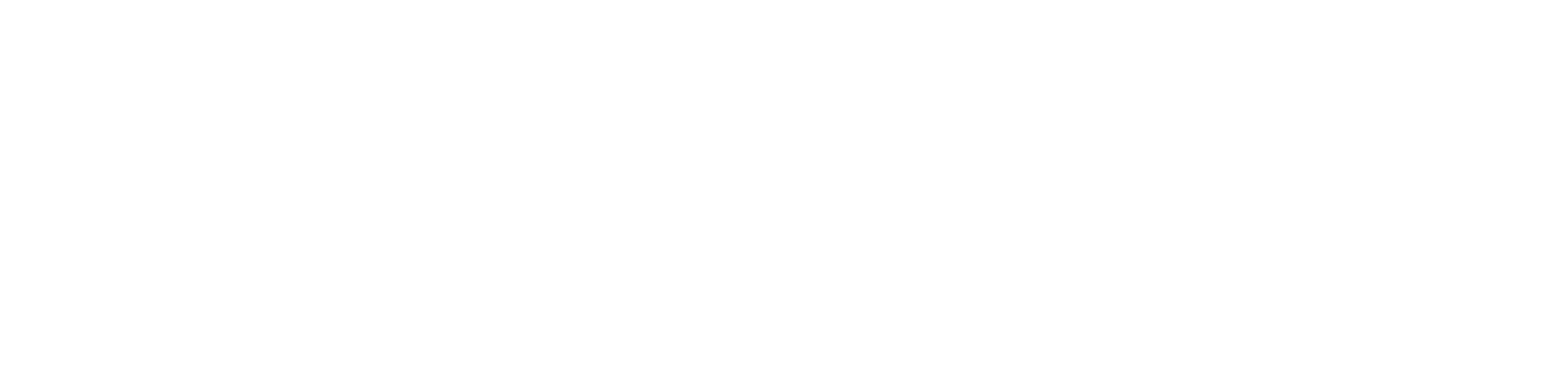 NOT Mutually Exclusive Events
…probability …not …console?
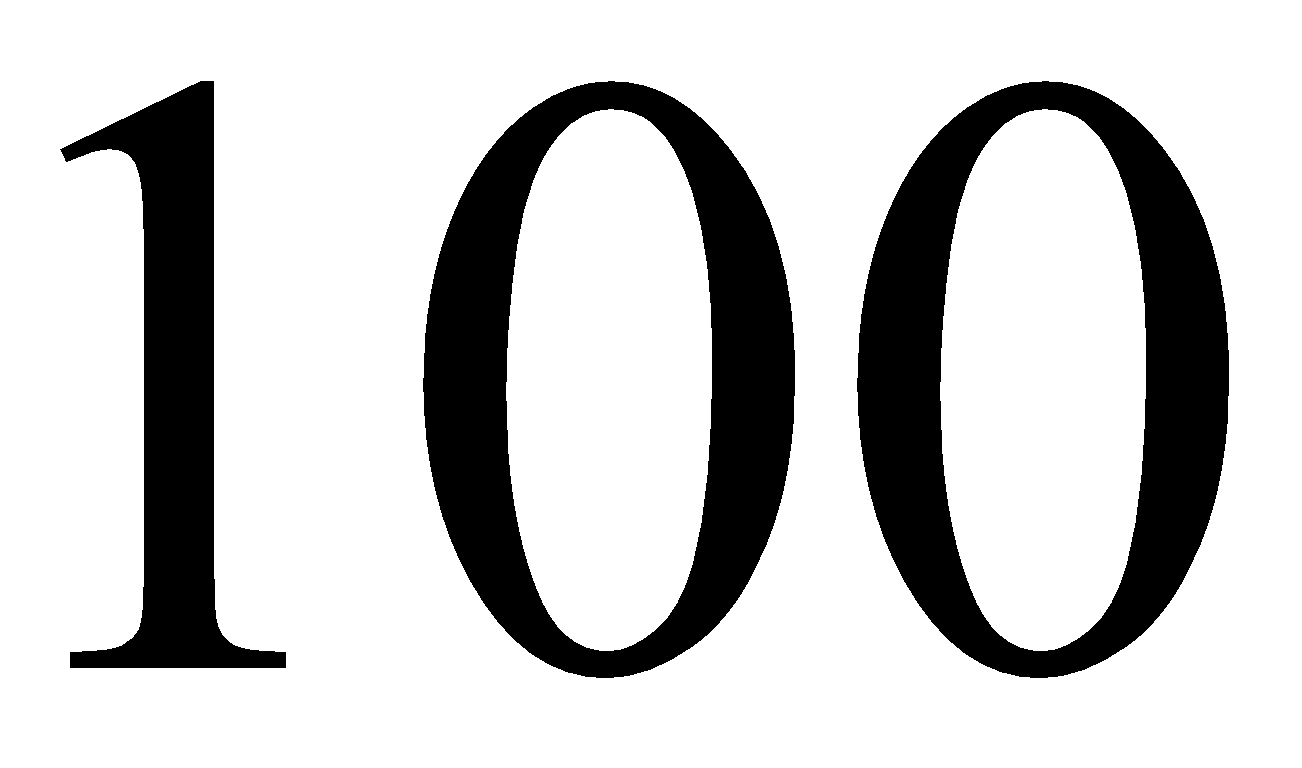 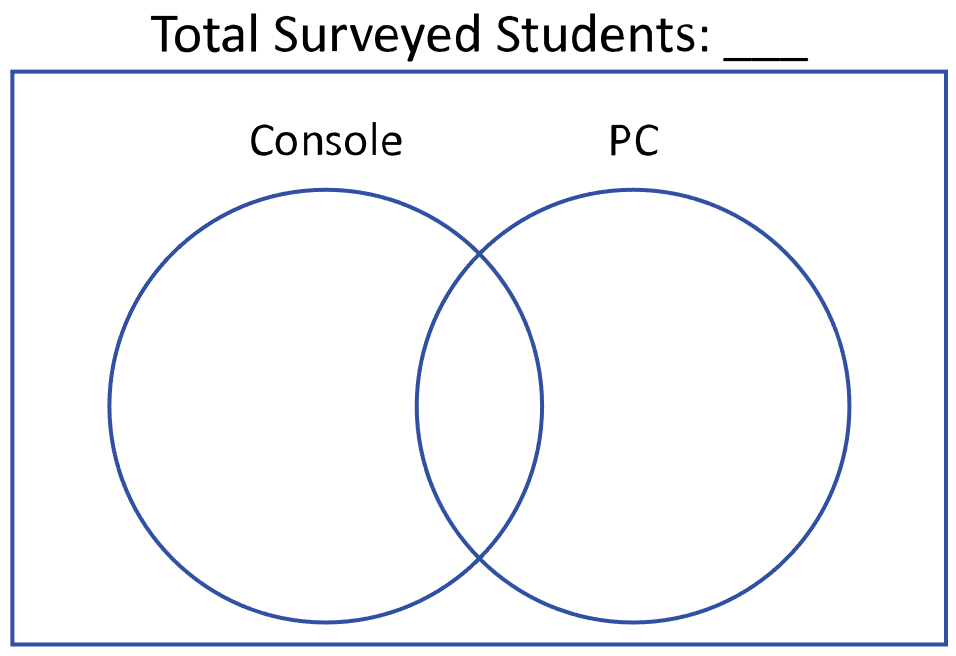 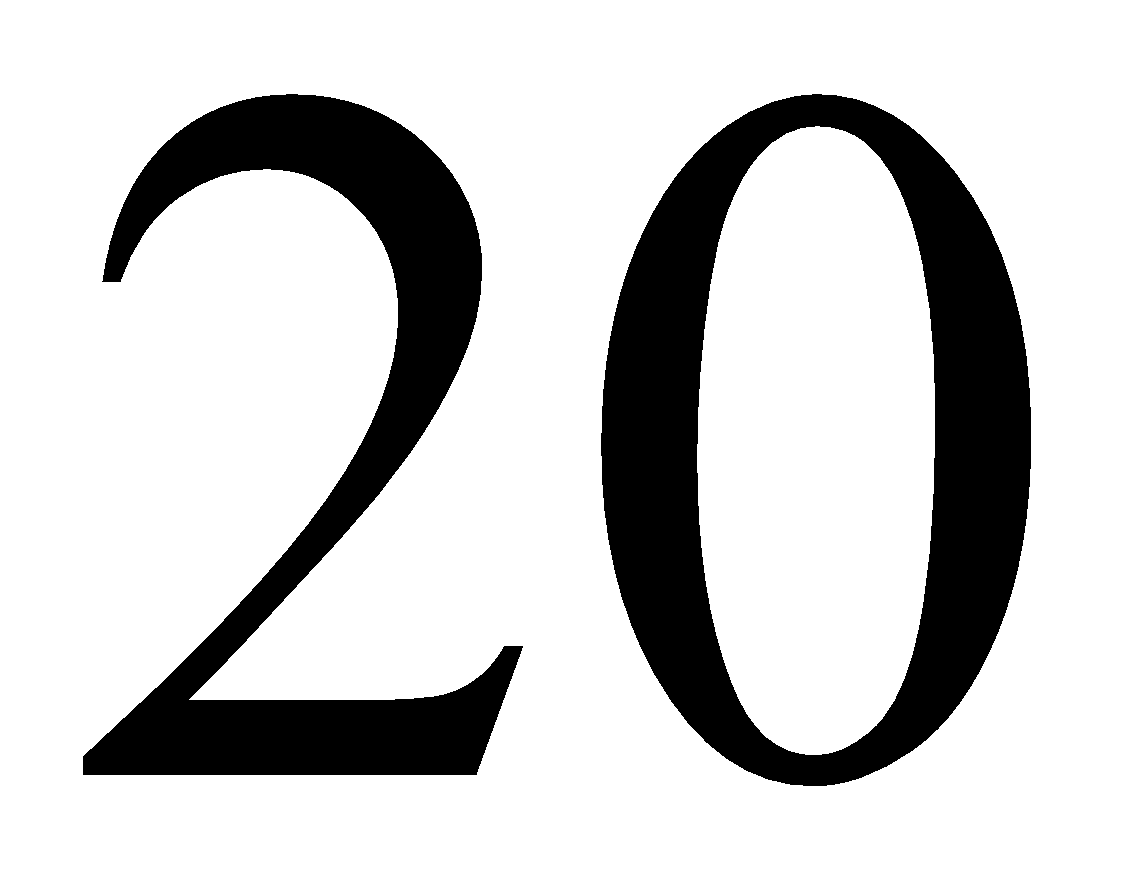 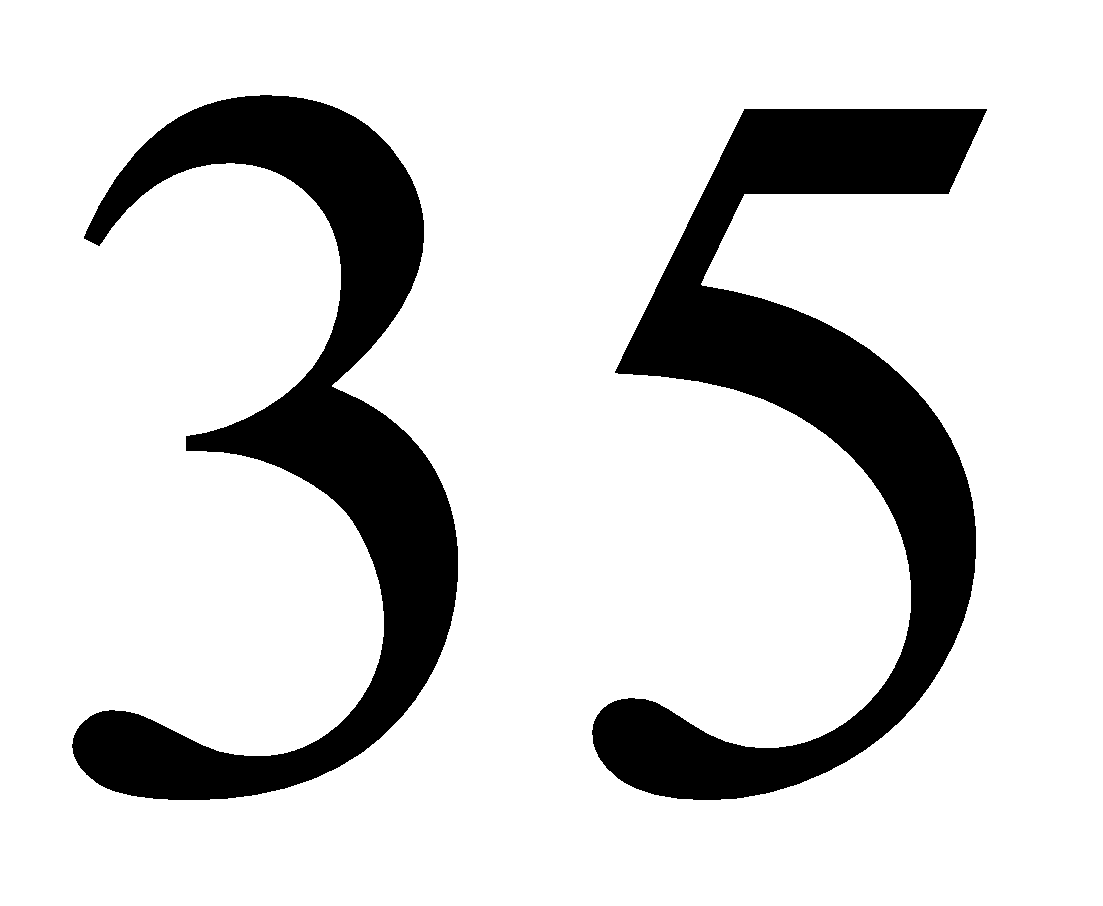 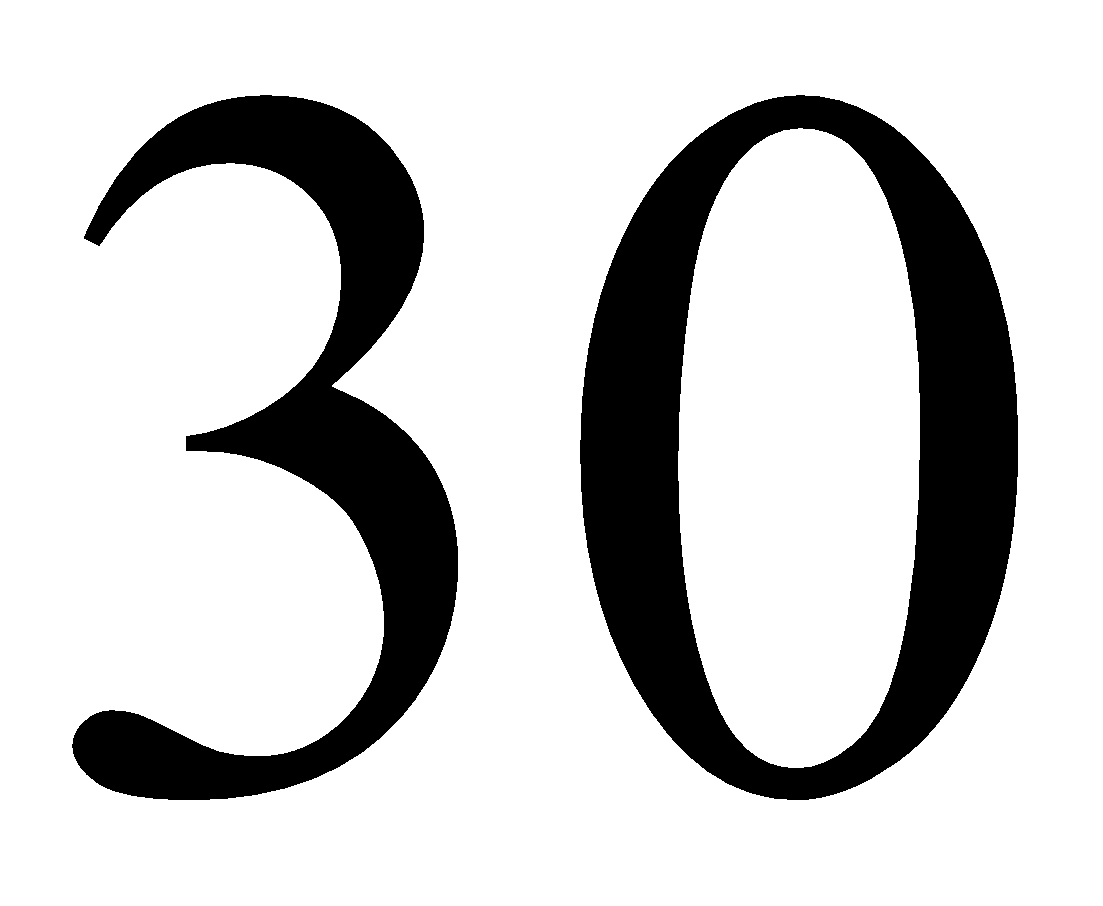 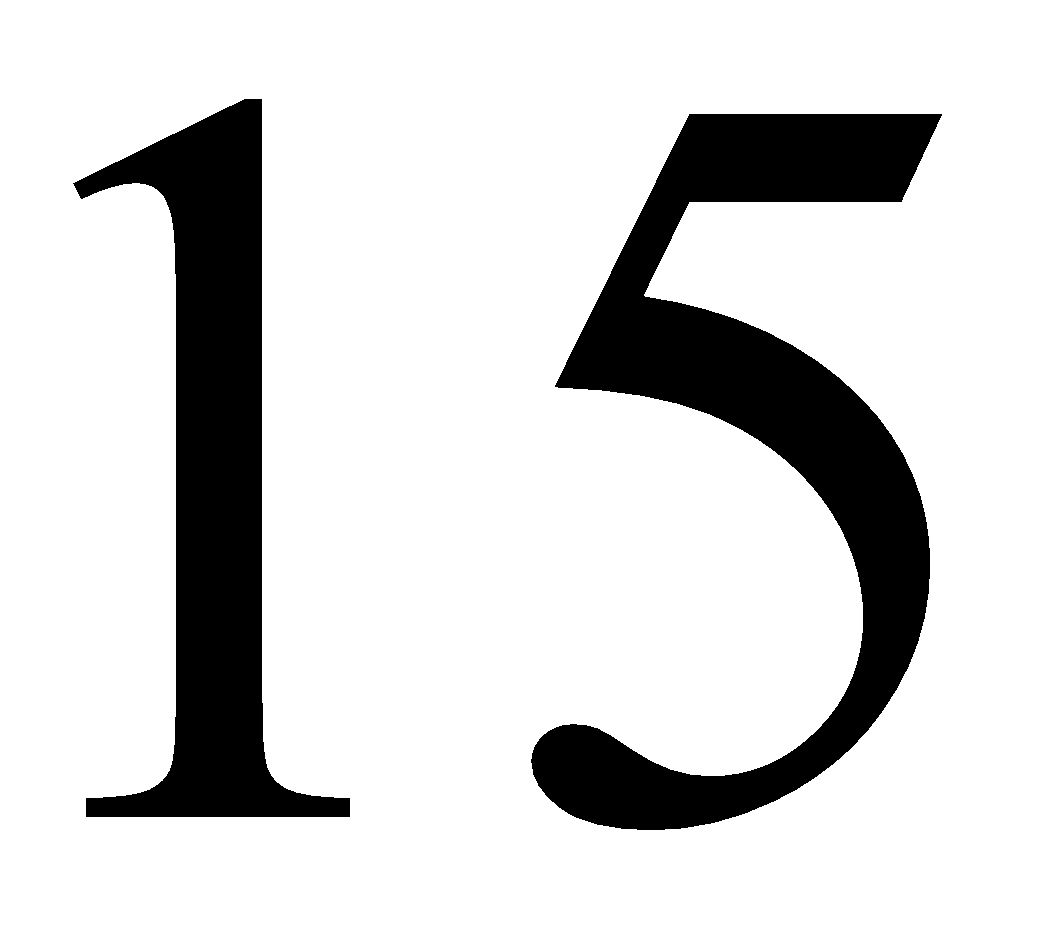 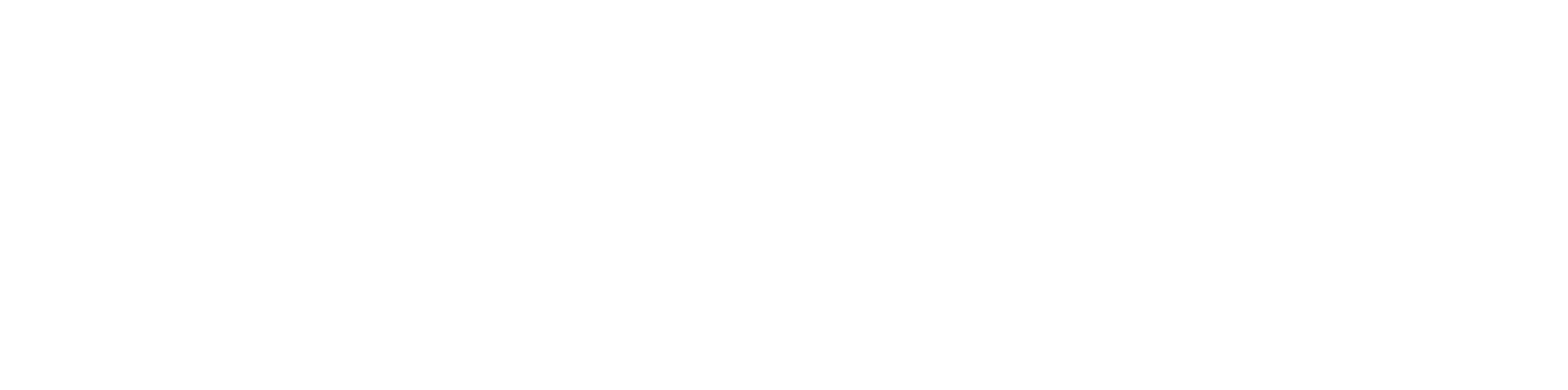 Test-Taking Tip
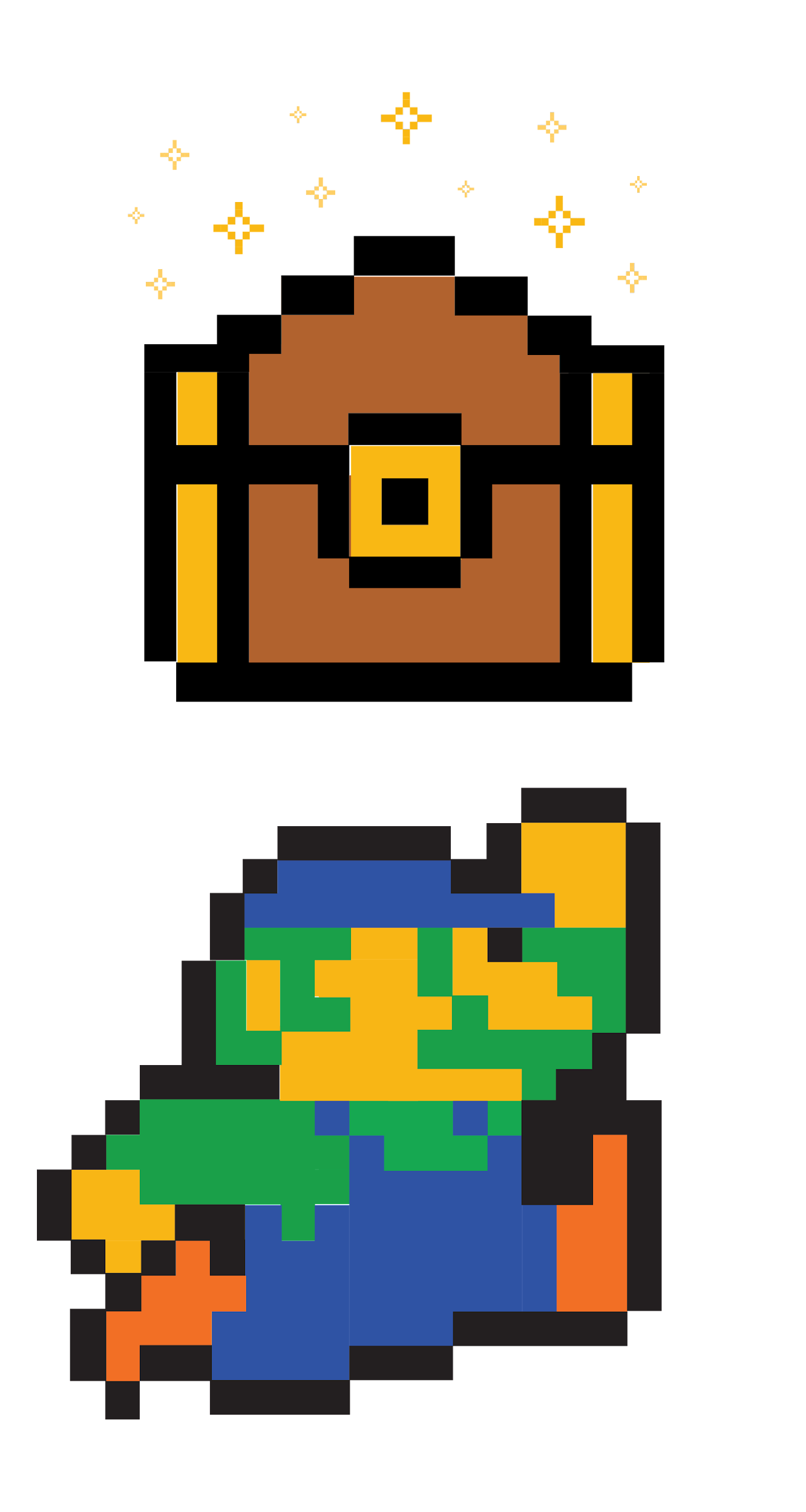 What should my final answer look like?
Glance at the multiple-choice options:
Is the test asking for a decimal,a fraction, a percentage, etc.?
Do I need to simplify my work?
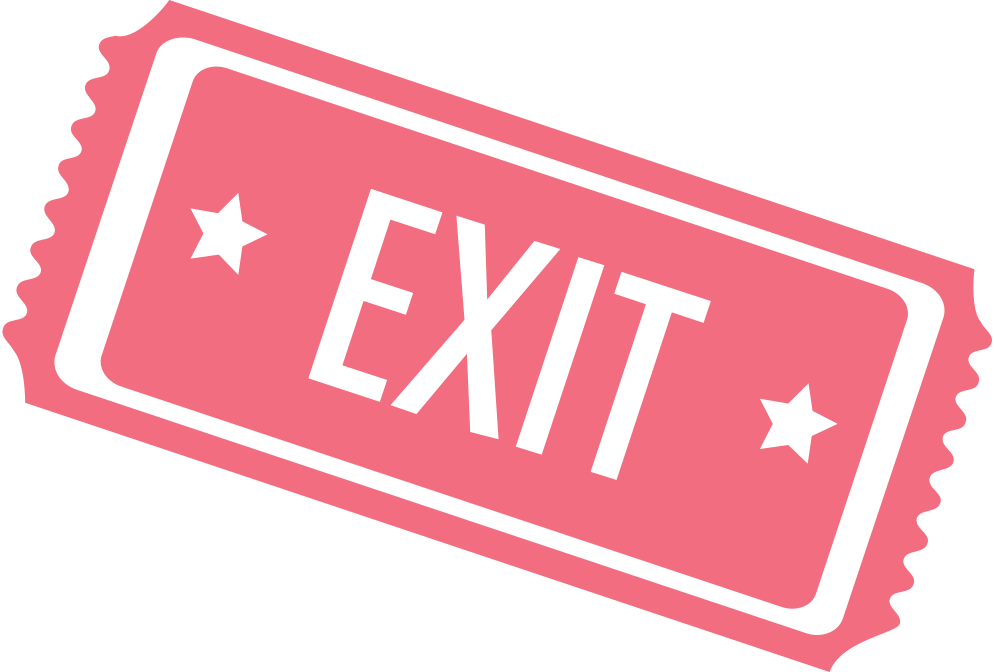 Exit Ticket
Leave your paper face down until the timer starts.
5-Minute Timer
[Speaker Notes: K20 Center. (n.d.). Bell Ringers and Exit Tickets. Strategies. https://learn.k20center.ou.edu/strategy/125
K20 Center. (2021, September 21). K20 Center 5 minute timer. [Video]. YouTube. https://youtu.be/EVS_yYQoLJg?si=fJvuvFWH3vJ3B0z9]
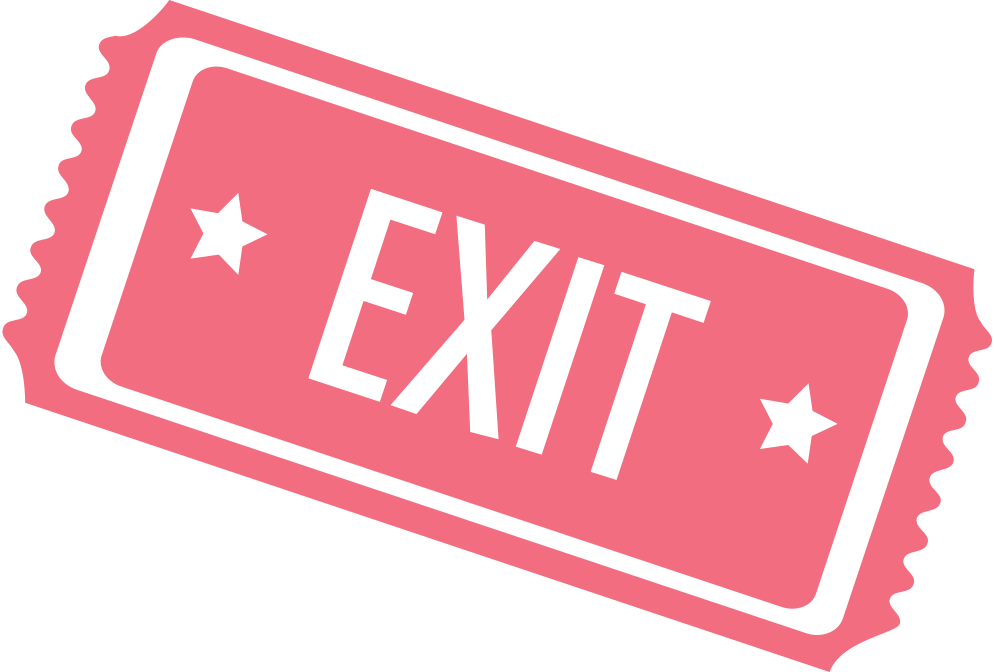 Exit Ticket (Answers)
C
G
E
H
E
Remember, it is 100% okay to not get 100% of the questions right on the ACT.

What was your percentage goal from week 1?
[Speaker Notes: K20 Center. (n.d.). Bell Ringers and Exit Tickets. Strategies. https://learn.k20center.ou.edu/strategy/125]
Exit Ticket (Solution 1)
A jar contains 20 tokens, 2 red, 8 yellow, 4 green, and 6 blue. What is the probability of randomly selecting 1 token that is not yellow?
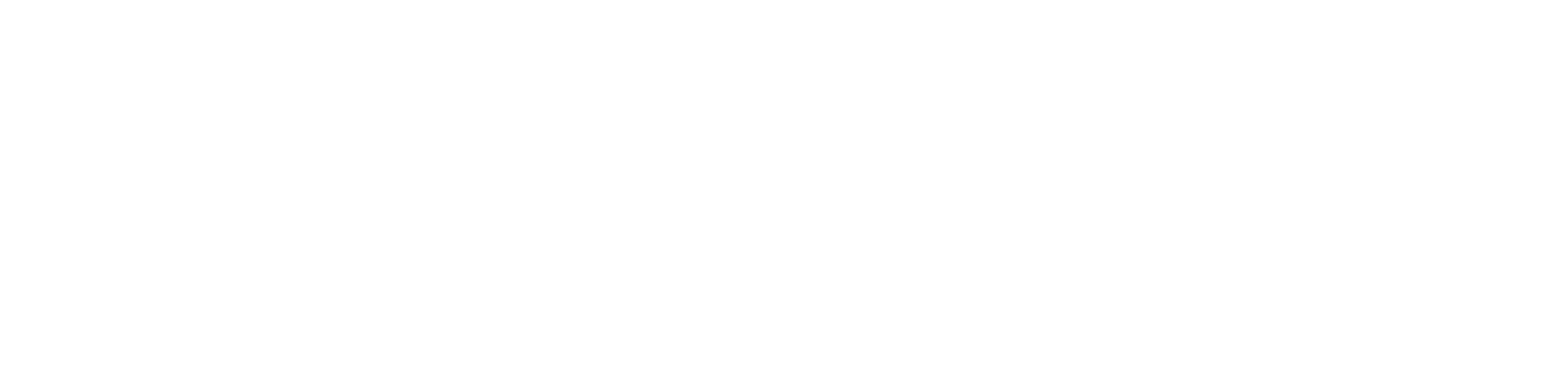 [Speaker Notes: K20 Center. (n.d.). Bell Ringers and Exit Tickets. Strategies. https://learn.k20center.ou.edu/strategy/125]
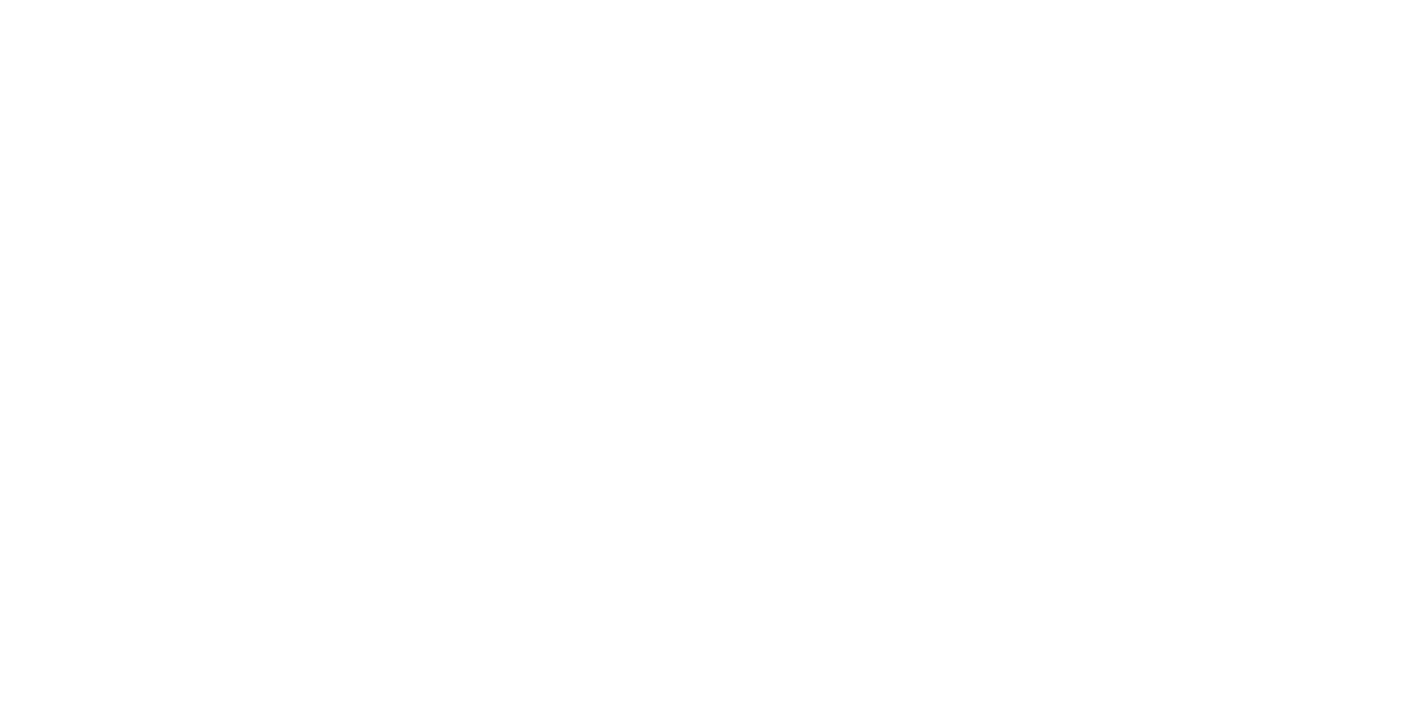 Exit Ticket (Solution 2)
A bag contains 8 blue marbles, 5 green marbles, and 9 purple marbles. How many additional blue marbles must be added to the 22 marbles already in the bag so that the probability of randomly drawing a blue marble is
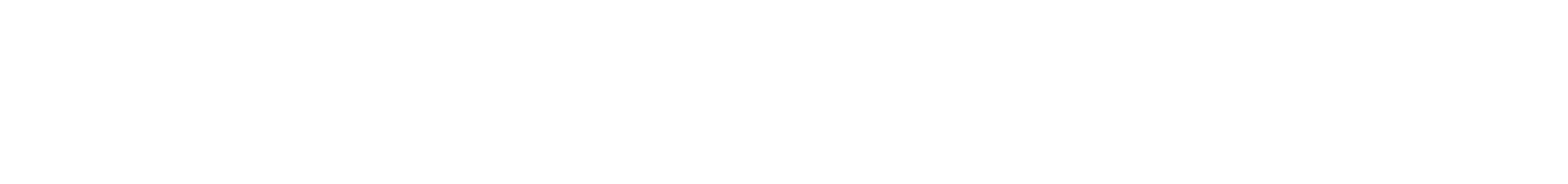 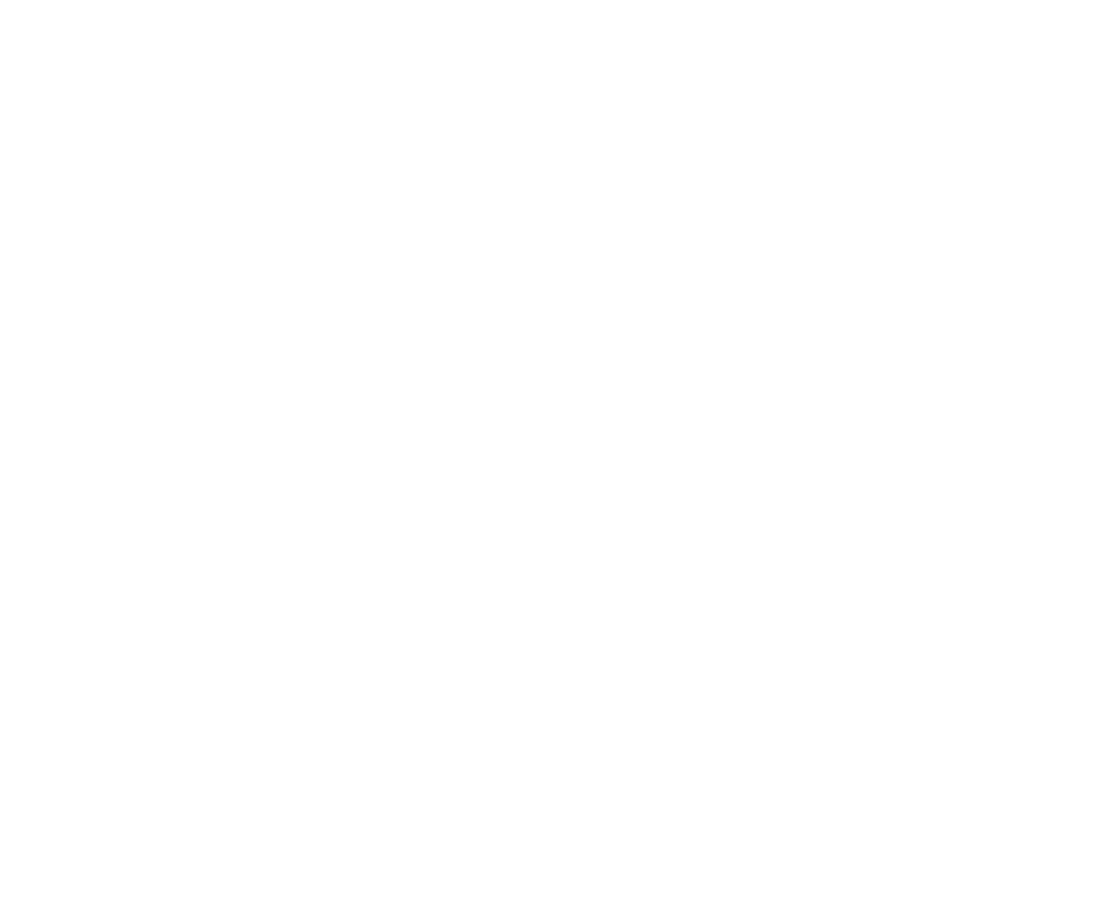 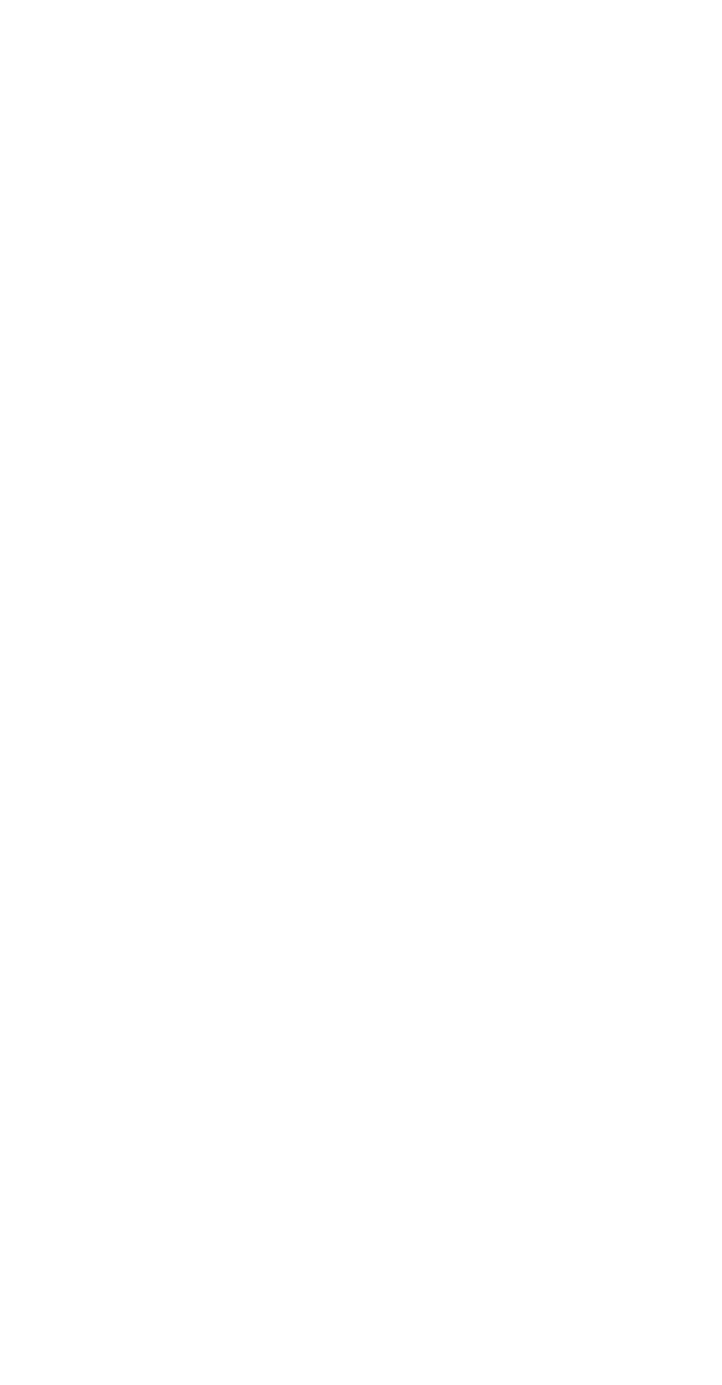 [Speaker Notes: K20 Center. (n.d.). Bell Ringers and Exit Tickets. Strategies. https://learn.k20center.ou.edu/strategy/125]
Exit Ticket (Solution 3)
The probability of Event R will occur is 0.4. The probability that Event T will occur is 0.5. Given that Events R and T are mutually exclusive, what is the probability that Event R or Event T will occur?
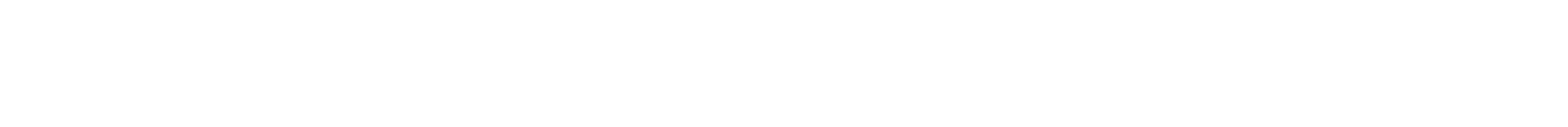 [Speaker Notes: K20 Center. (n.d.). Bell Ringers and Exit Tickets. Strategies. https://learn.k20center.ou.edu/strategy/125]
Exit Ticket (Solution 4)
A 52-card deck contains 4 suits: 13 hearts, 13 diamonds, 13 clubs, and 13 spades. Which of the following expressions gives the probability of drawing, at random and without replacement, a heart on the 1st draw, a club on the 2nd draw, and a heart on the third draw?
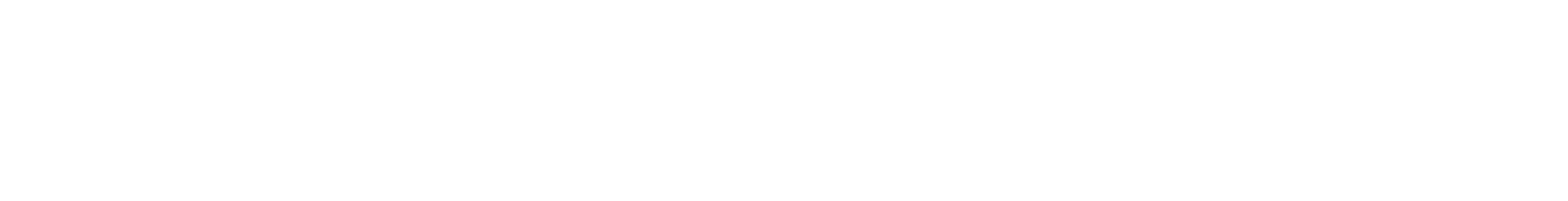 [Speaker Notes: K20 Center. (n.d.). Bell Ringers and Exit Tickets. Strategies. https://learn.k20center.ou.edu/strategy/125]
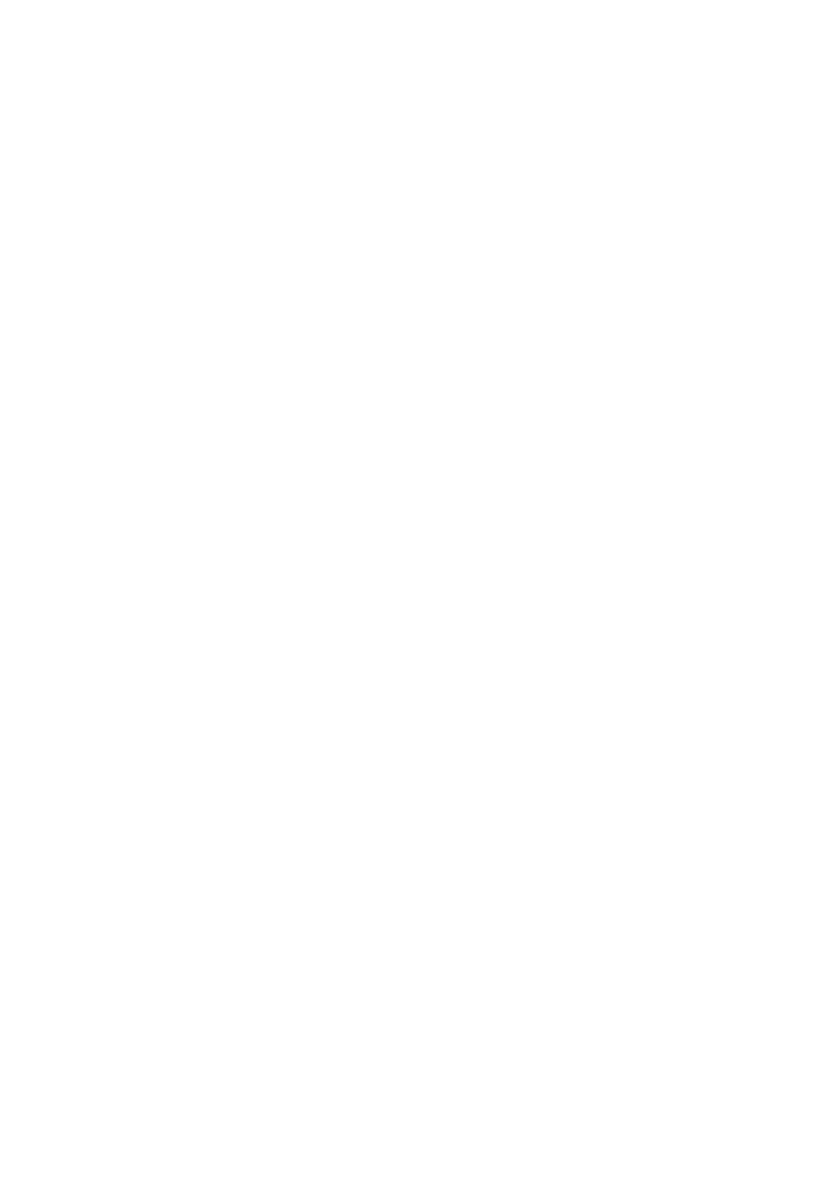 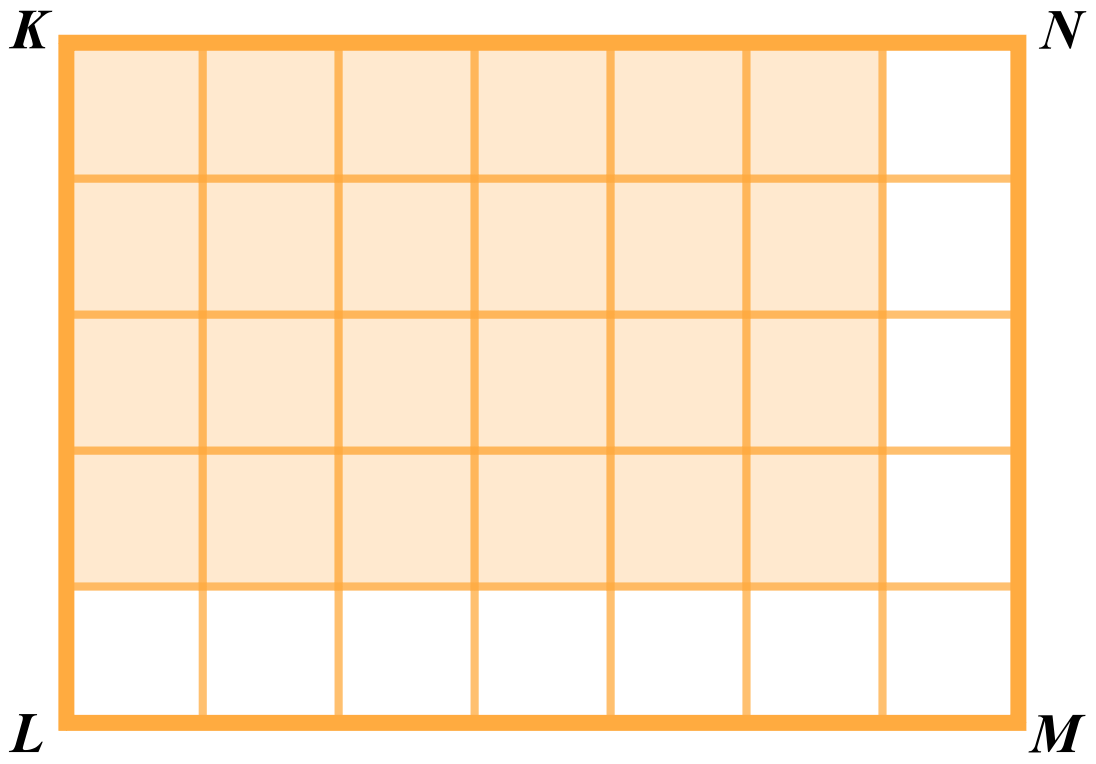 Exit Ticket (Solution 5)
In the figure, all of the small squares are equal in area, and the area of rectangle KLMN is 1 square unit. If a ball were thrown at rectangle KLMN and all of the small squares have the same probability of being hit, what is the probability of the ball hitting the shaded region?
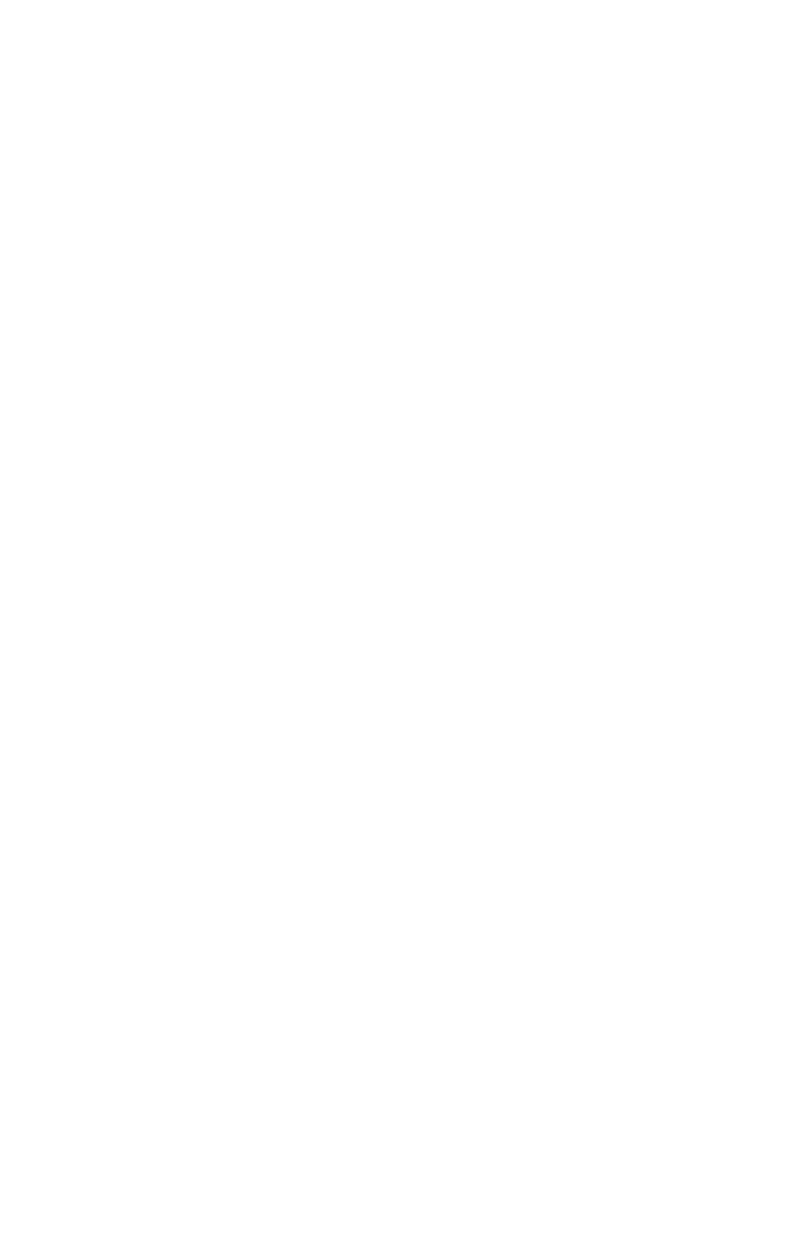 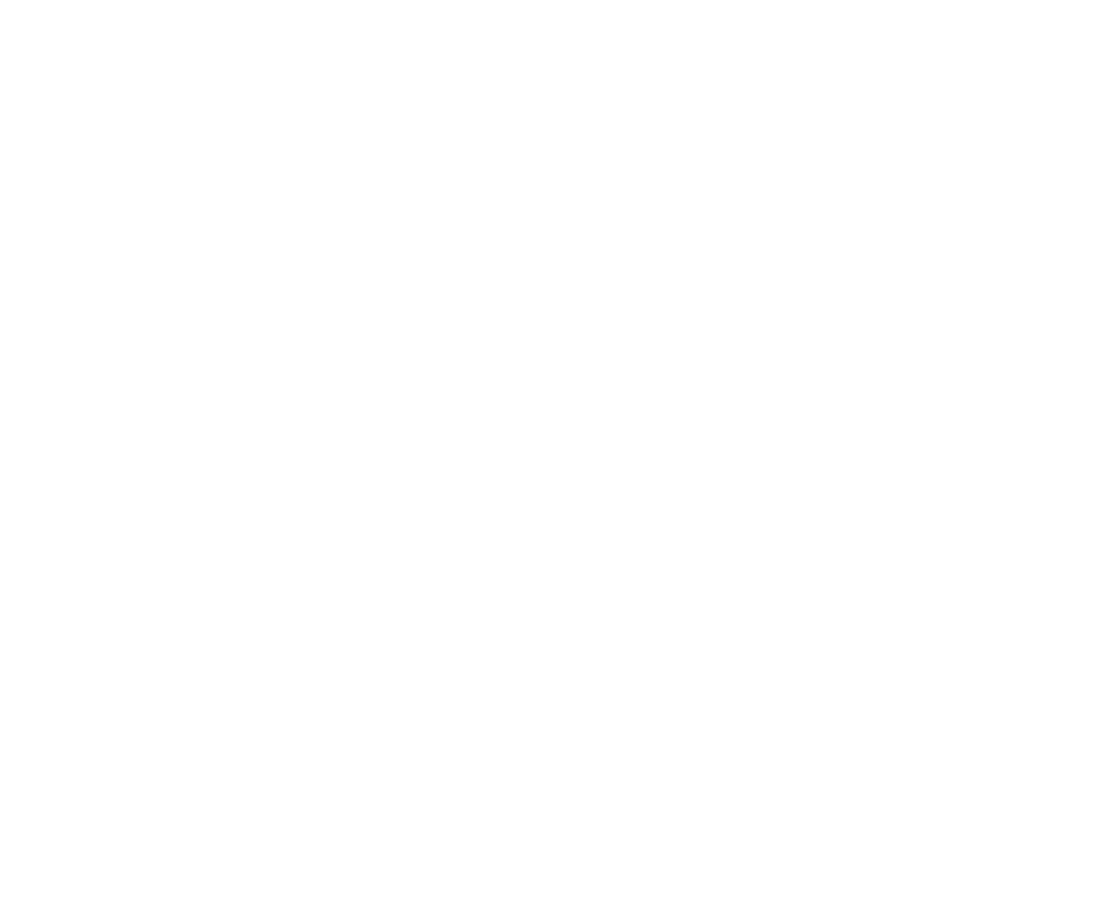 [Speaker Notes: K20 Center. (n.d.). Bell Ringers and Exit Tickets. Strategies. https://learn.k20center.ou.edu/strategy/125]
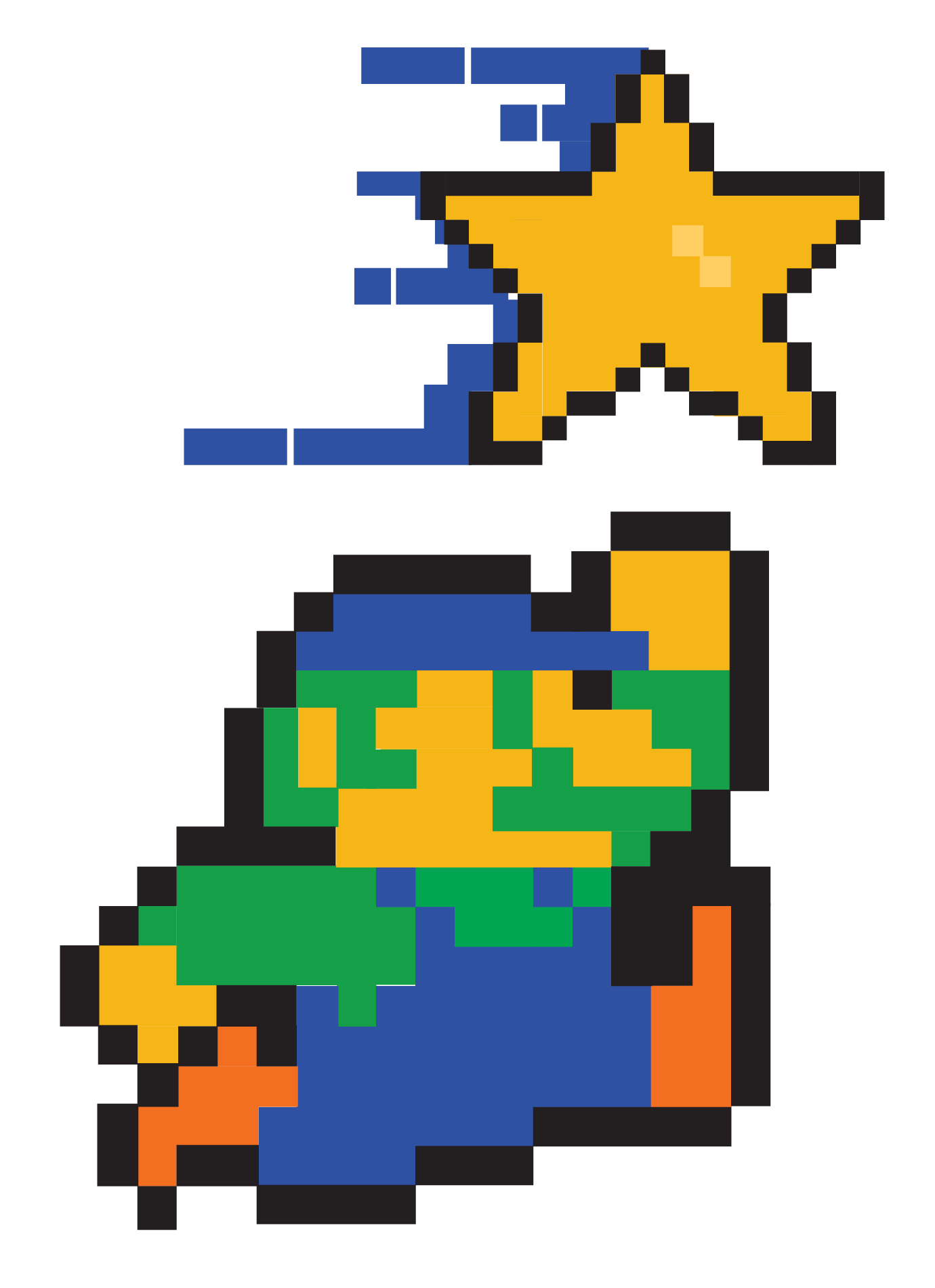 You Powered Up!
Achievement Unlocked:Probability